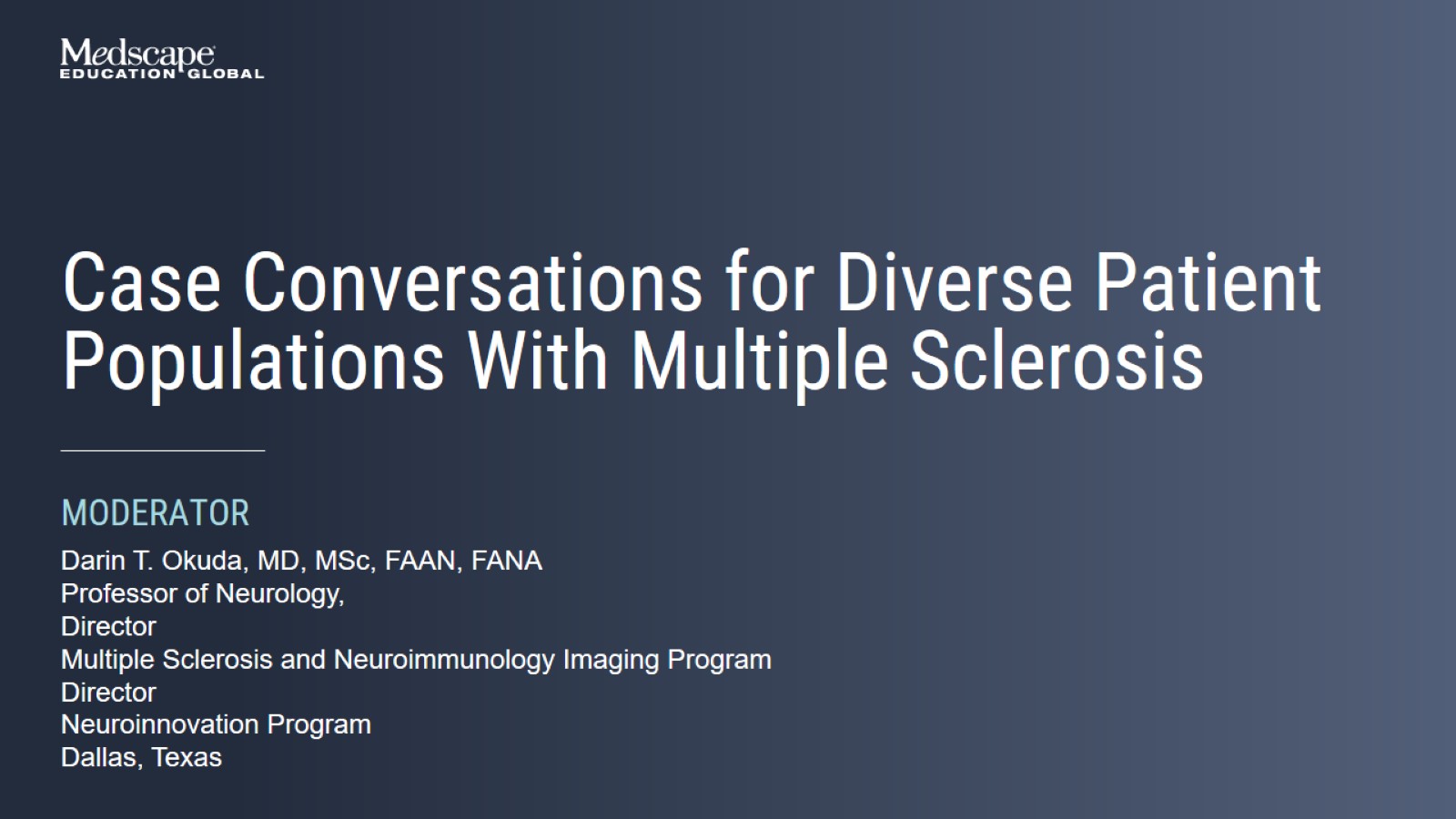 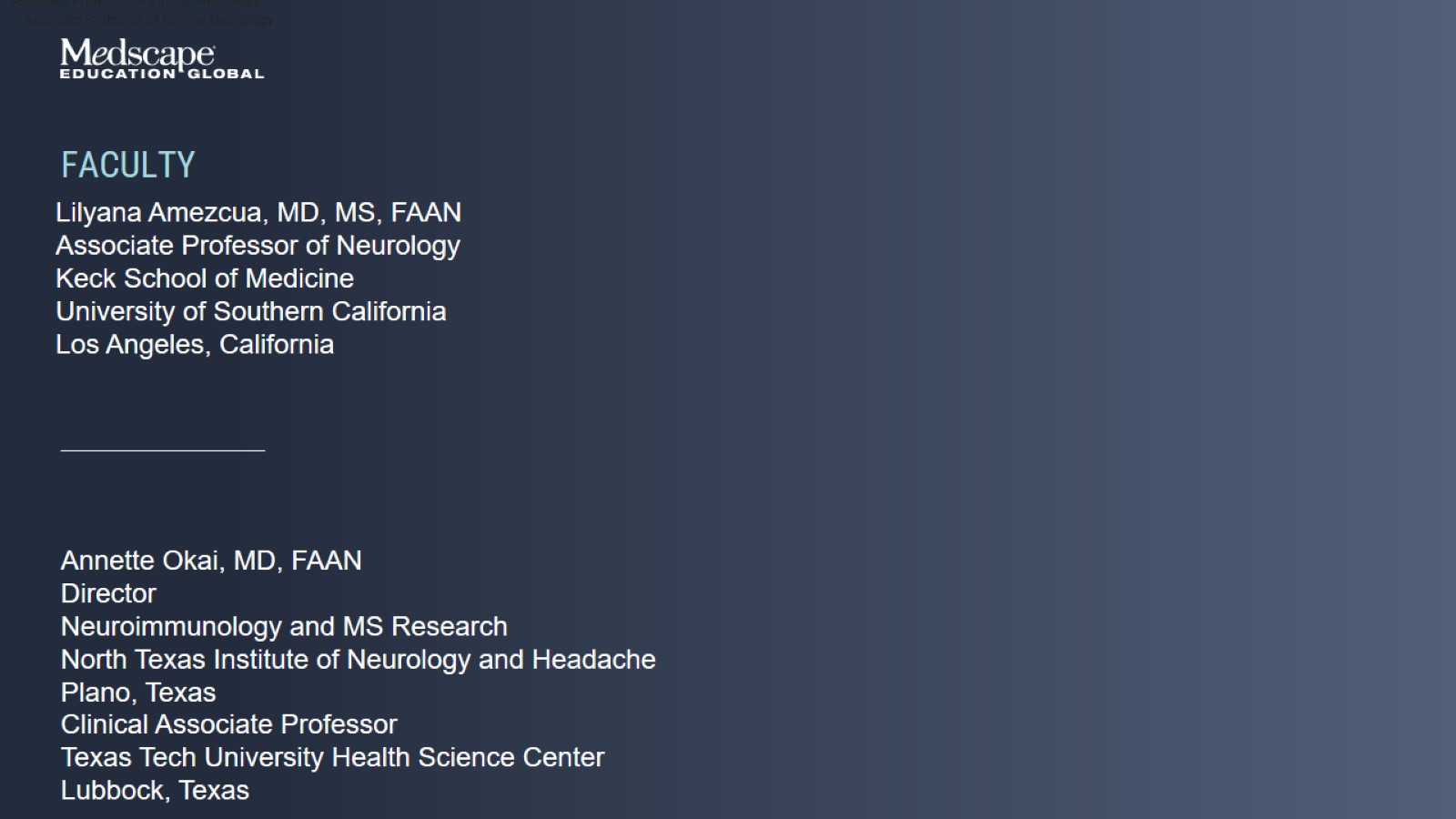 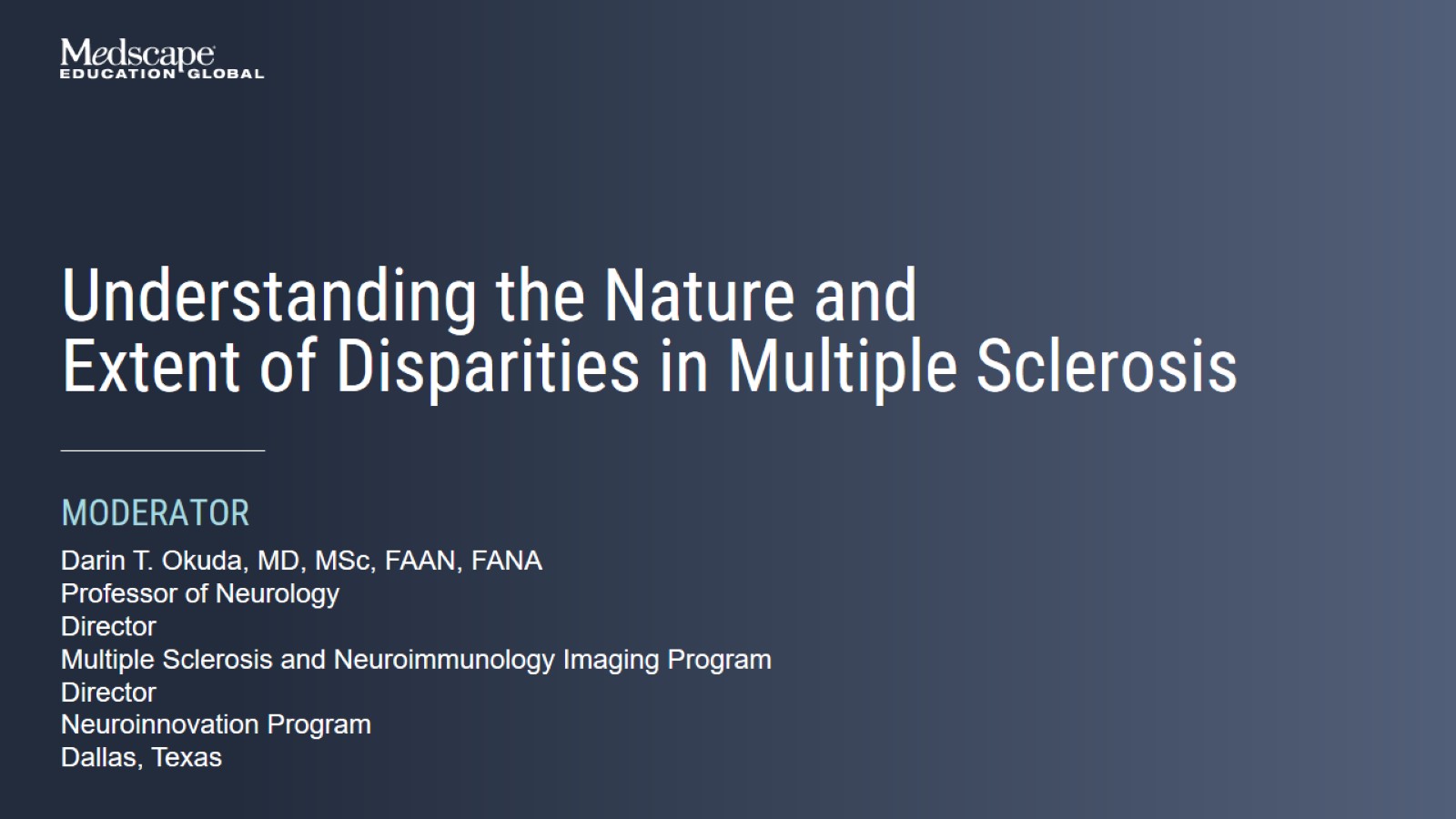 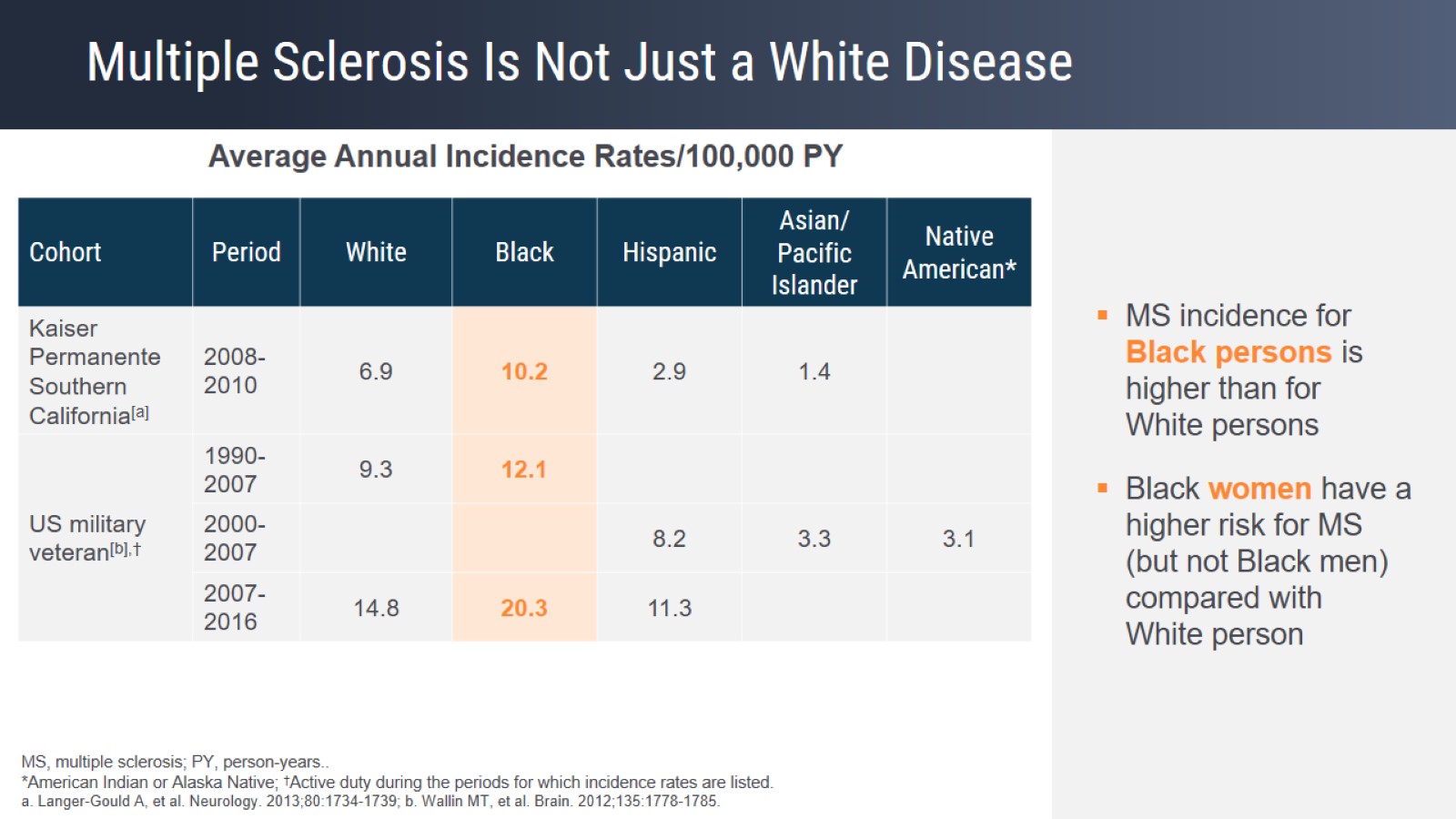 Multiple Sclerosis Is Not Just a White Disease
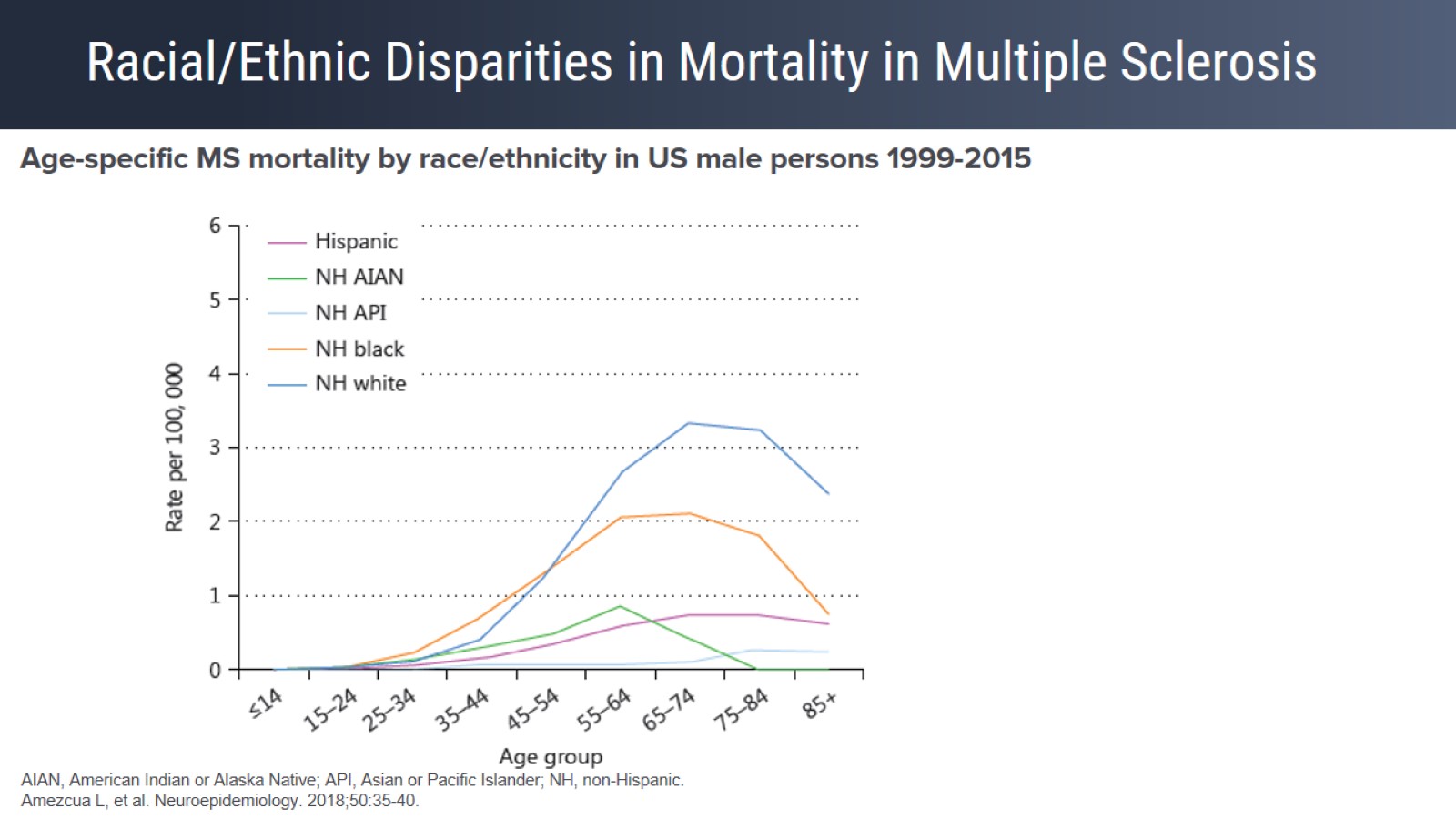 Racial/Ethnic Disparities in Mortality in Multiple Sclerosis
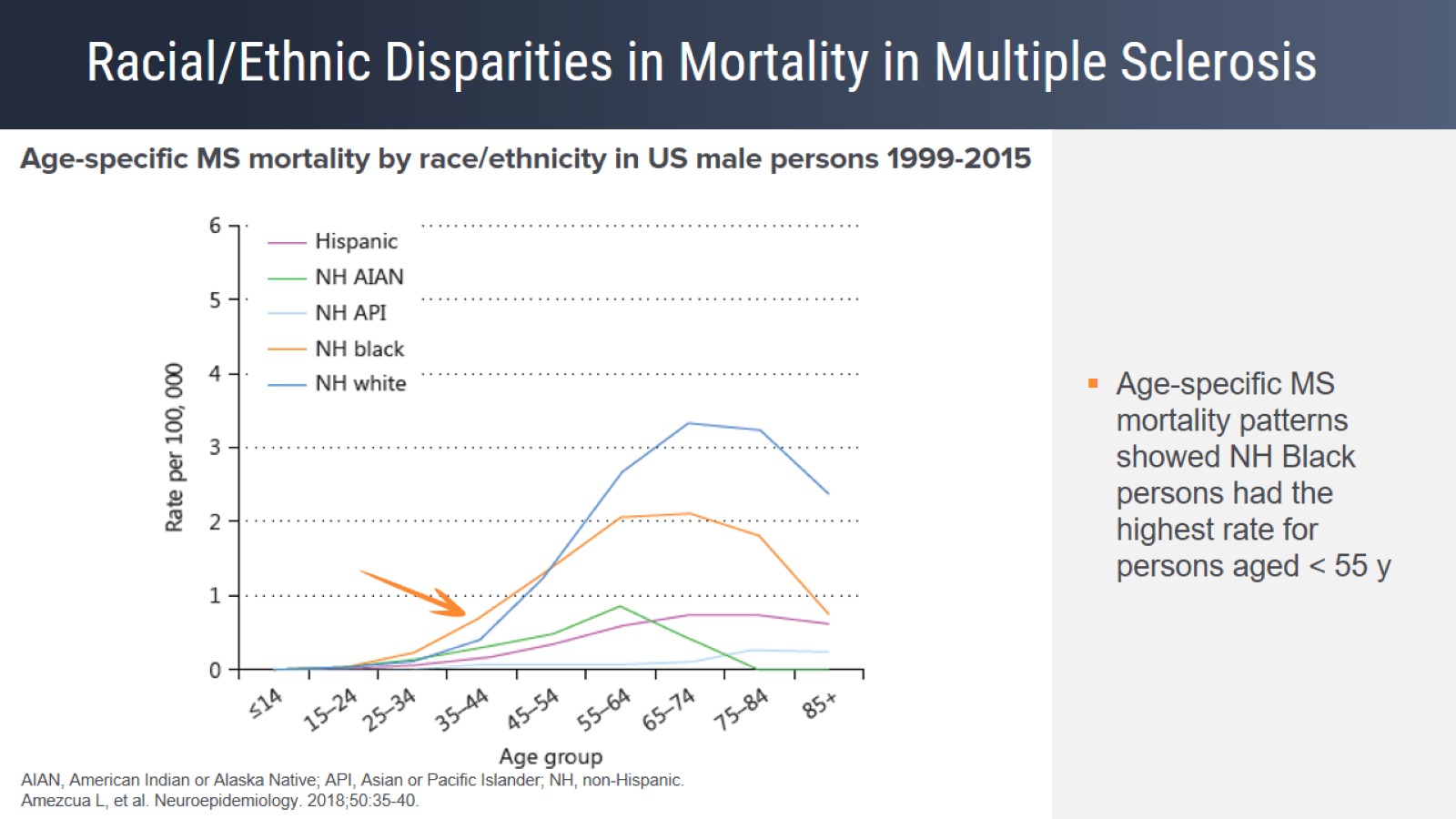 Racial/Ethnic Disparities in Mortality in Multiple Sclerosis
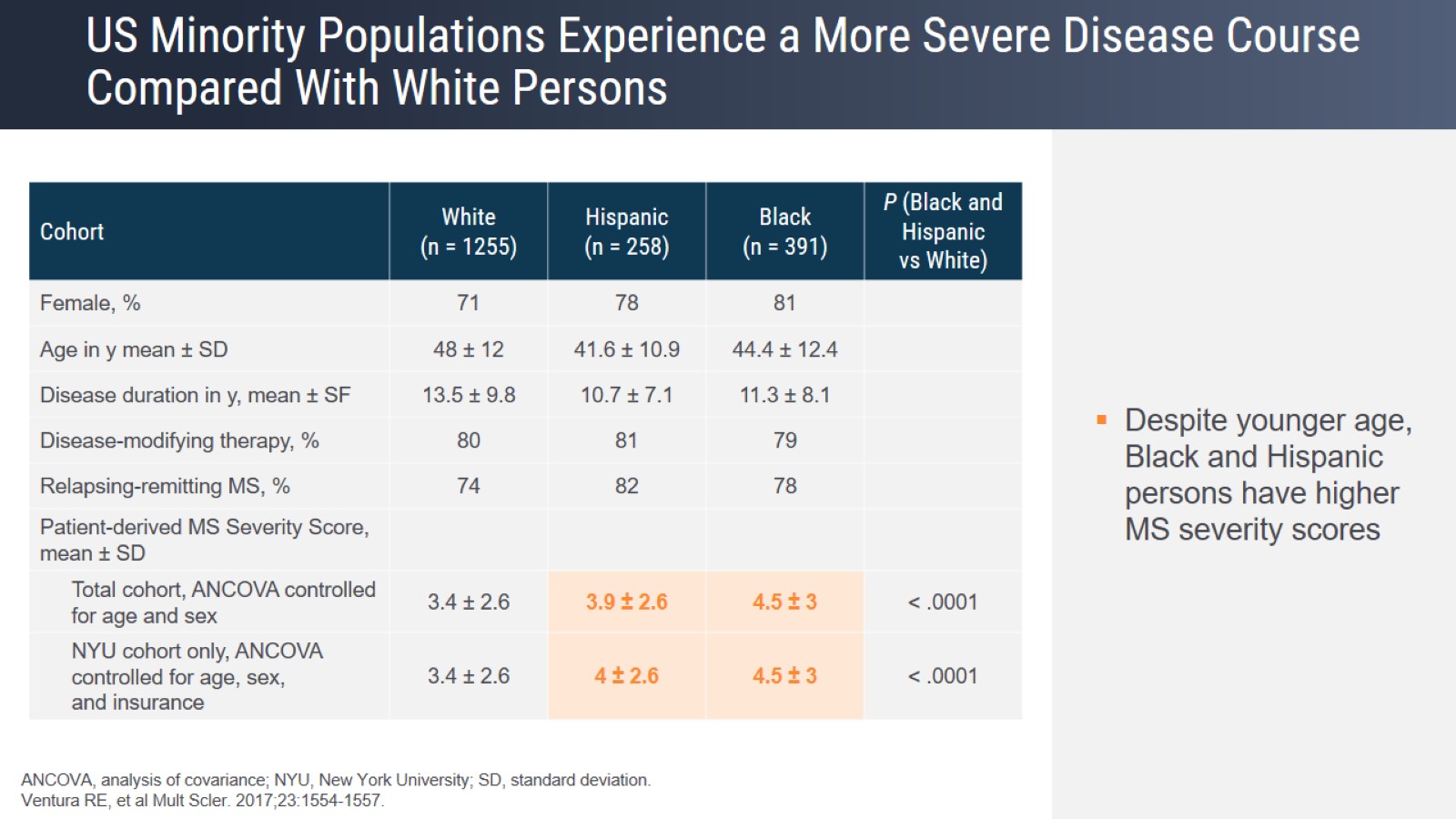 US Minority Populations Experience a More Severe Disease Course Compared With White Persons
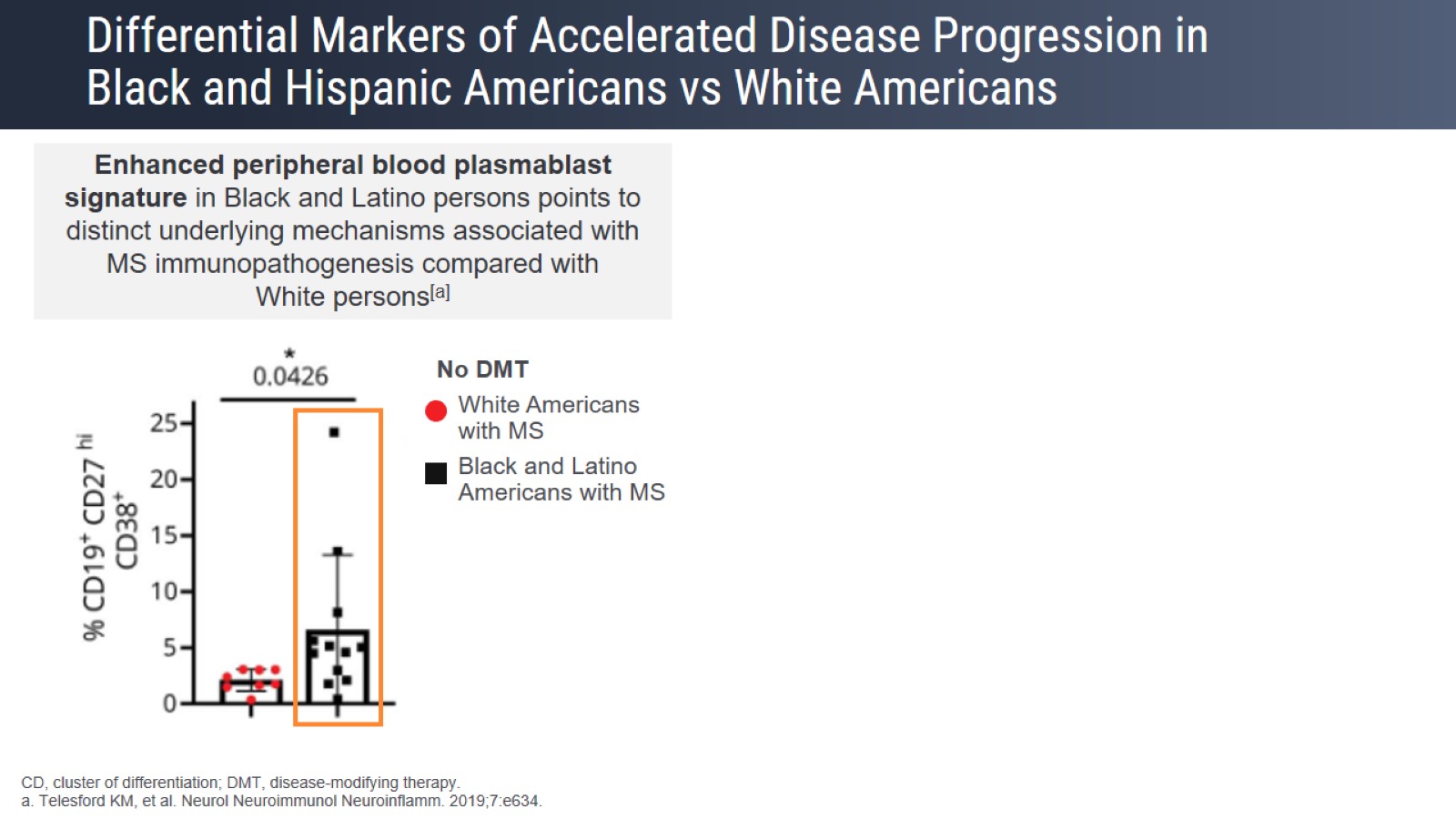 Differential Markers of Accelerated Disease Progression in Black and Hispanic Americans vs White Americans
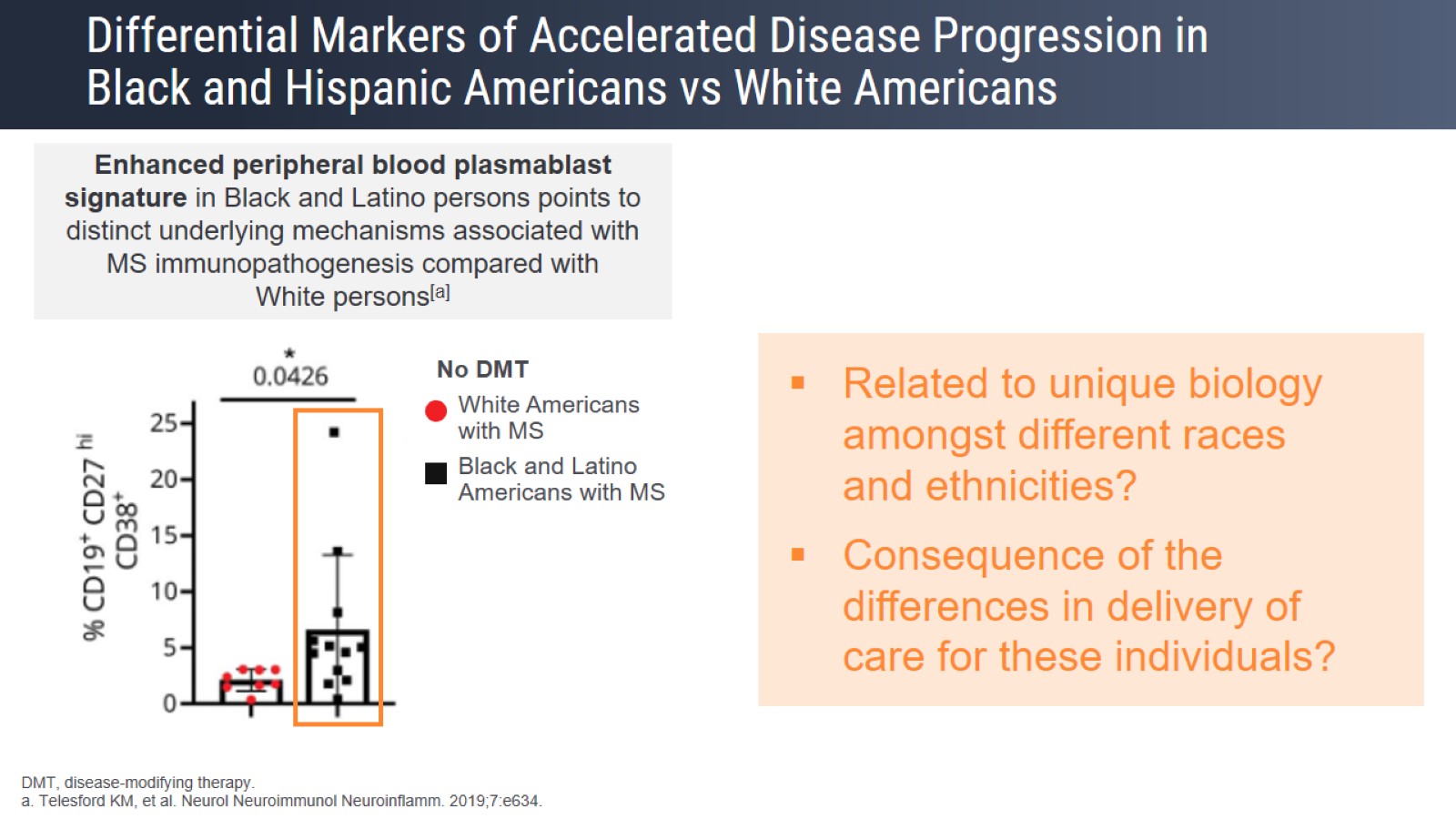 Differential Markers of Accelerated Disease Progression in Black and Hispanic Americans vs White Americans
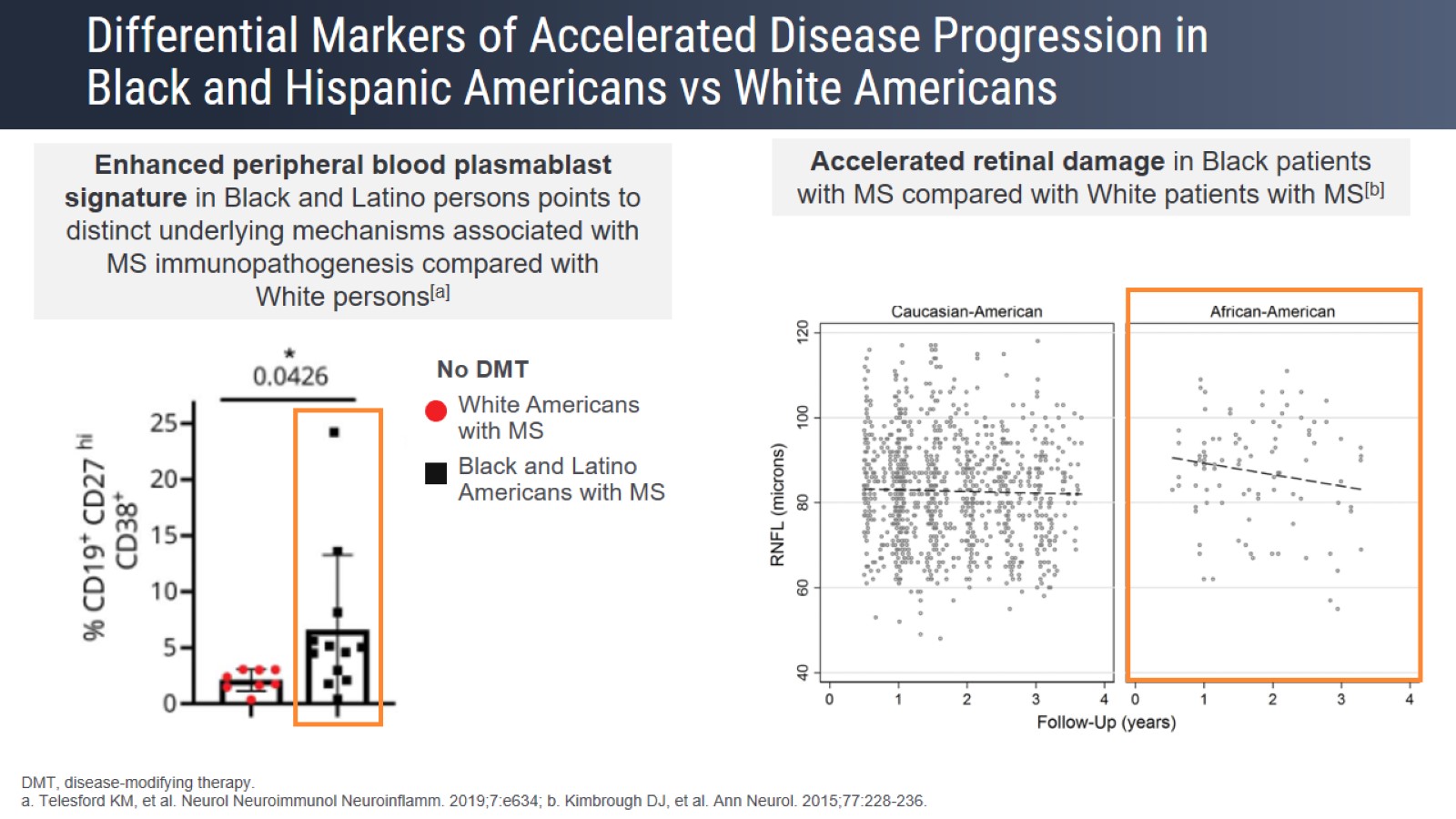 Differential Markers of Accelerated Disease Progression in Black and Hispanic Americans vs White Americans
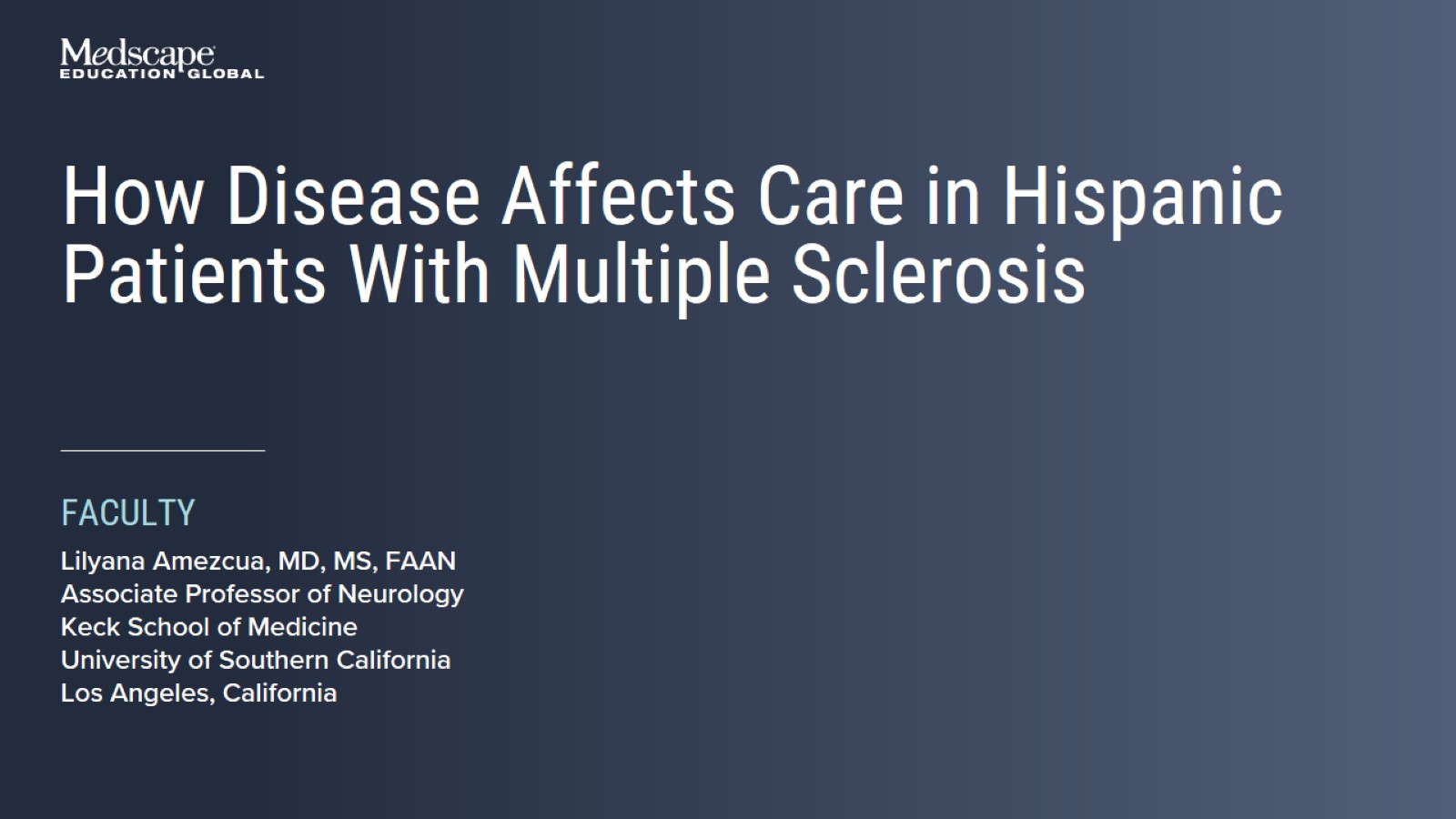 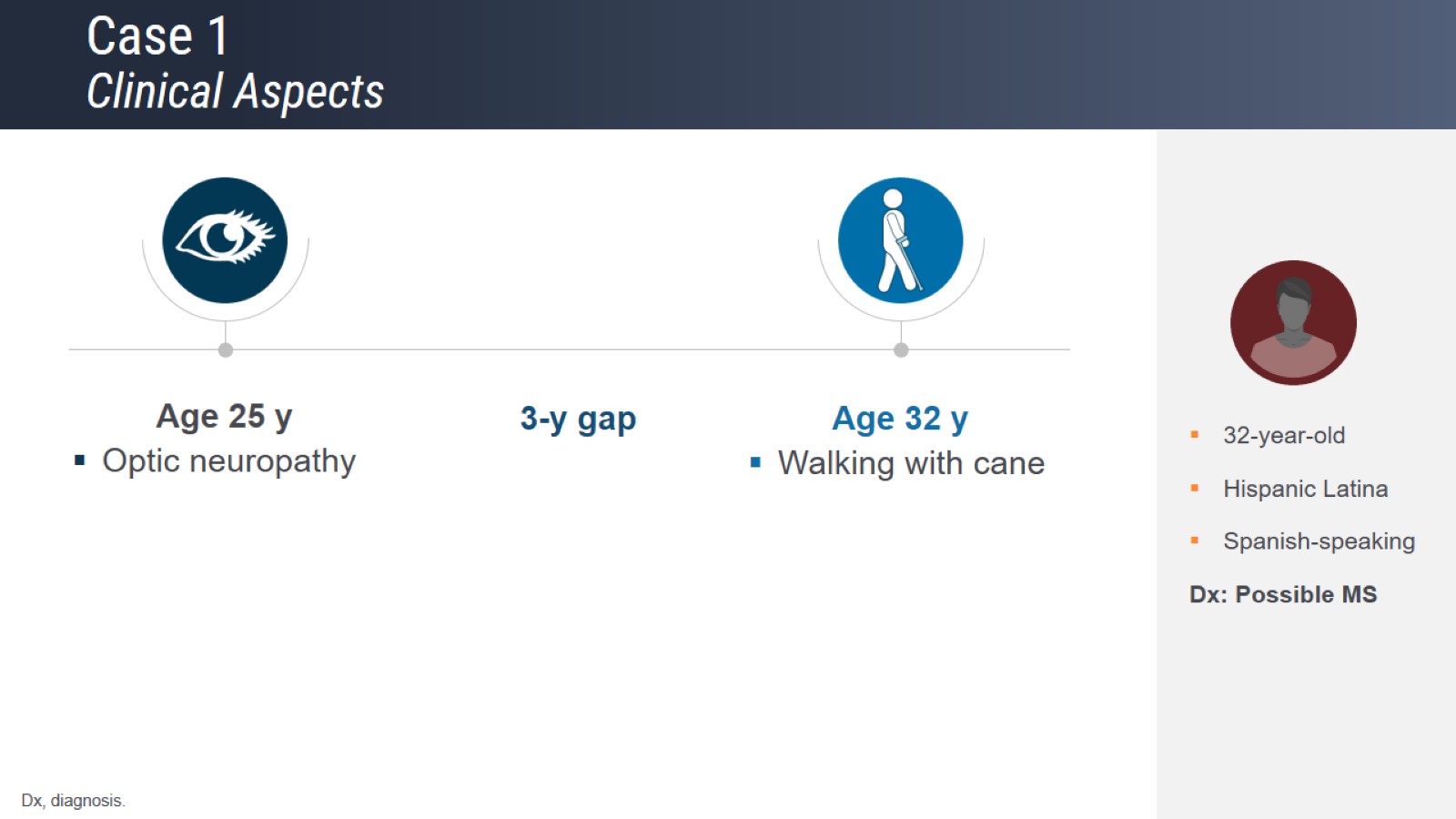 Case 1Clinical Aspects
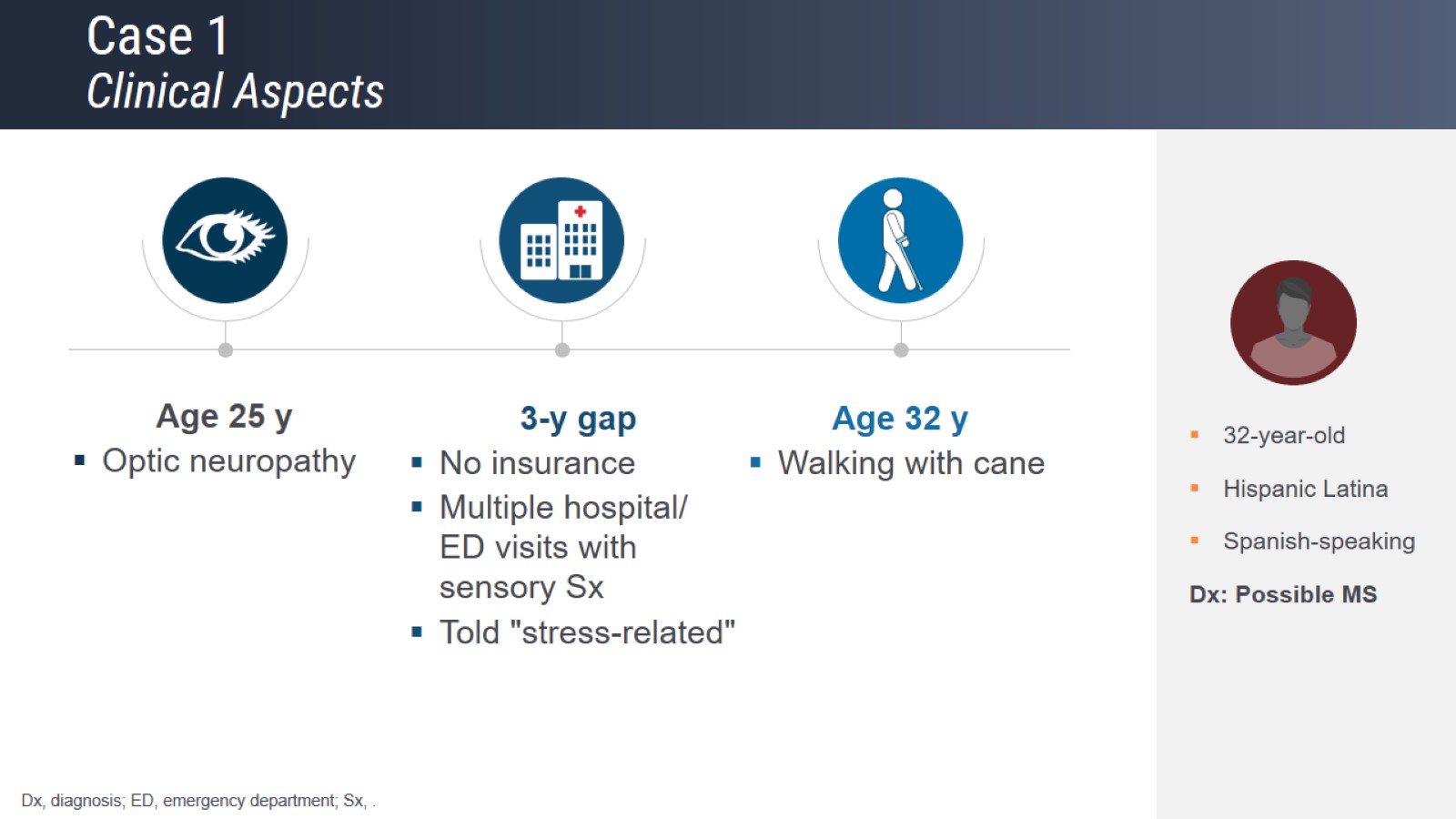 Case 1Clinical Aspects
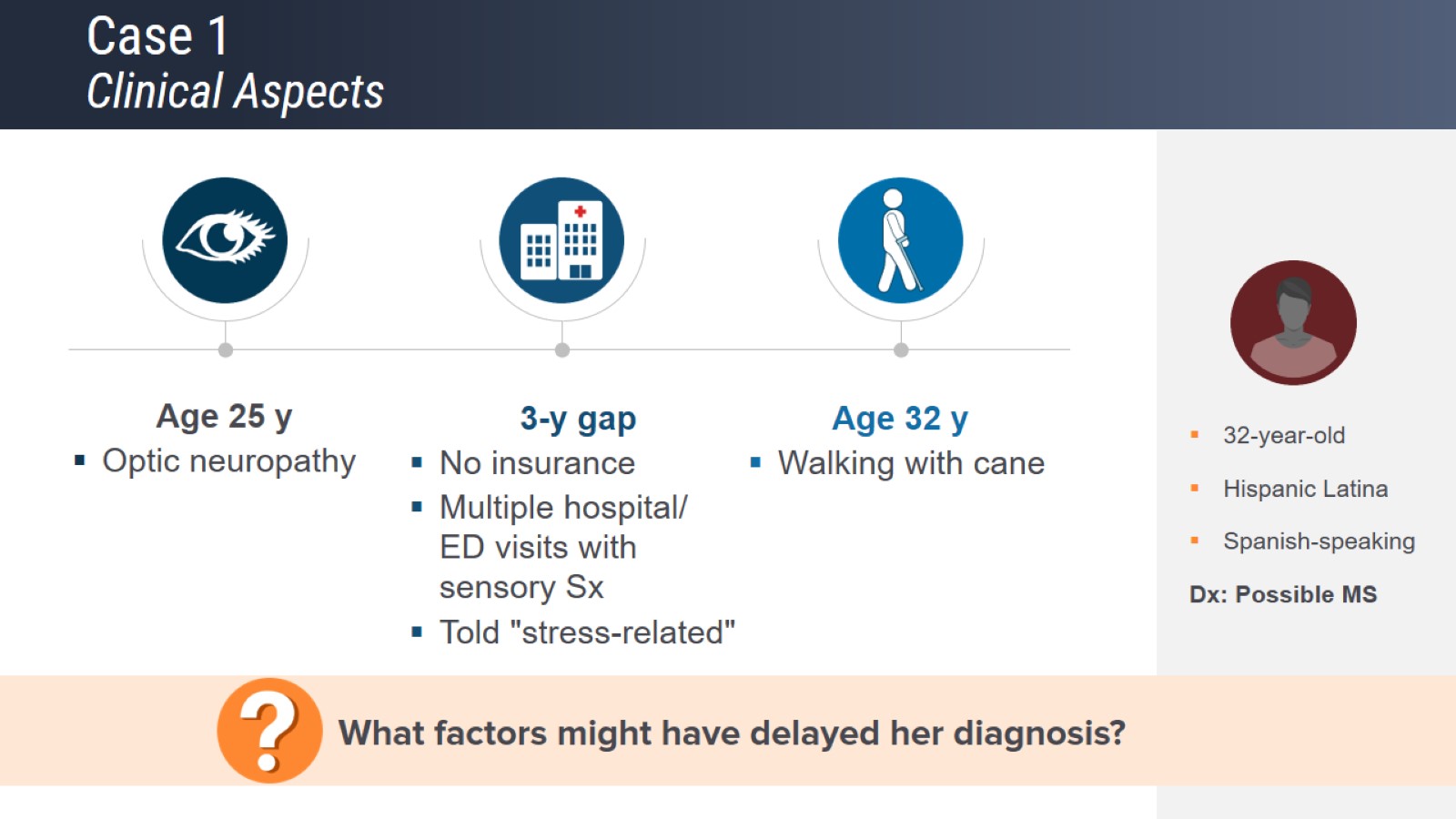 Case 1Clinical Aspects
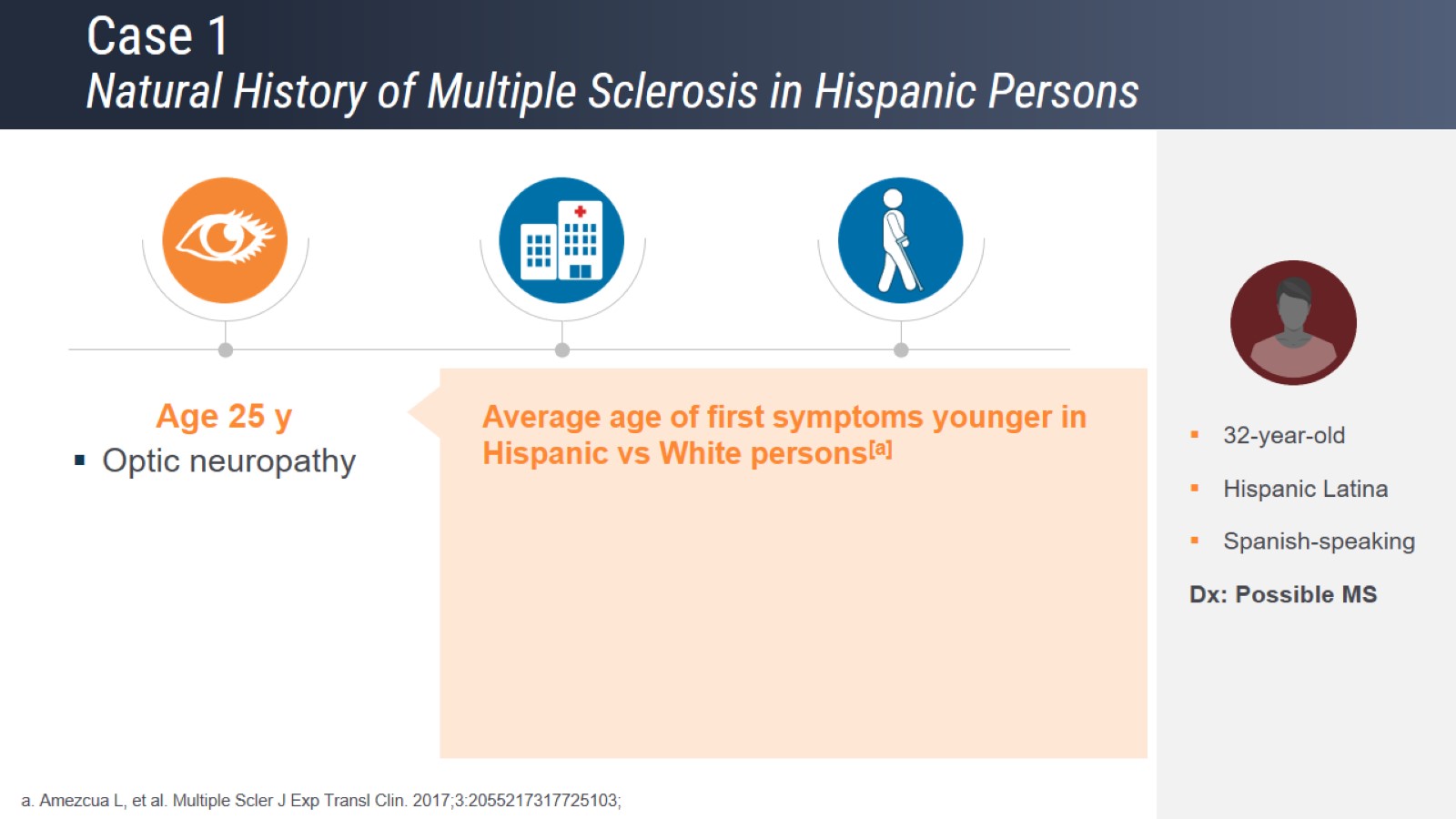 Case 1Natural History of Multiple Sclerosis in Hispanic Persons
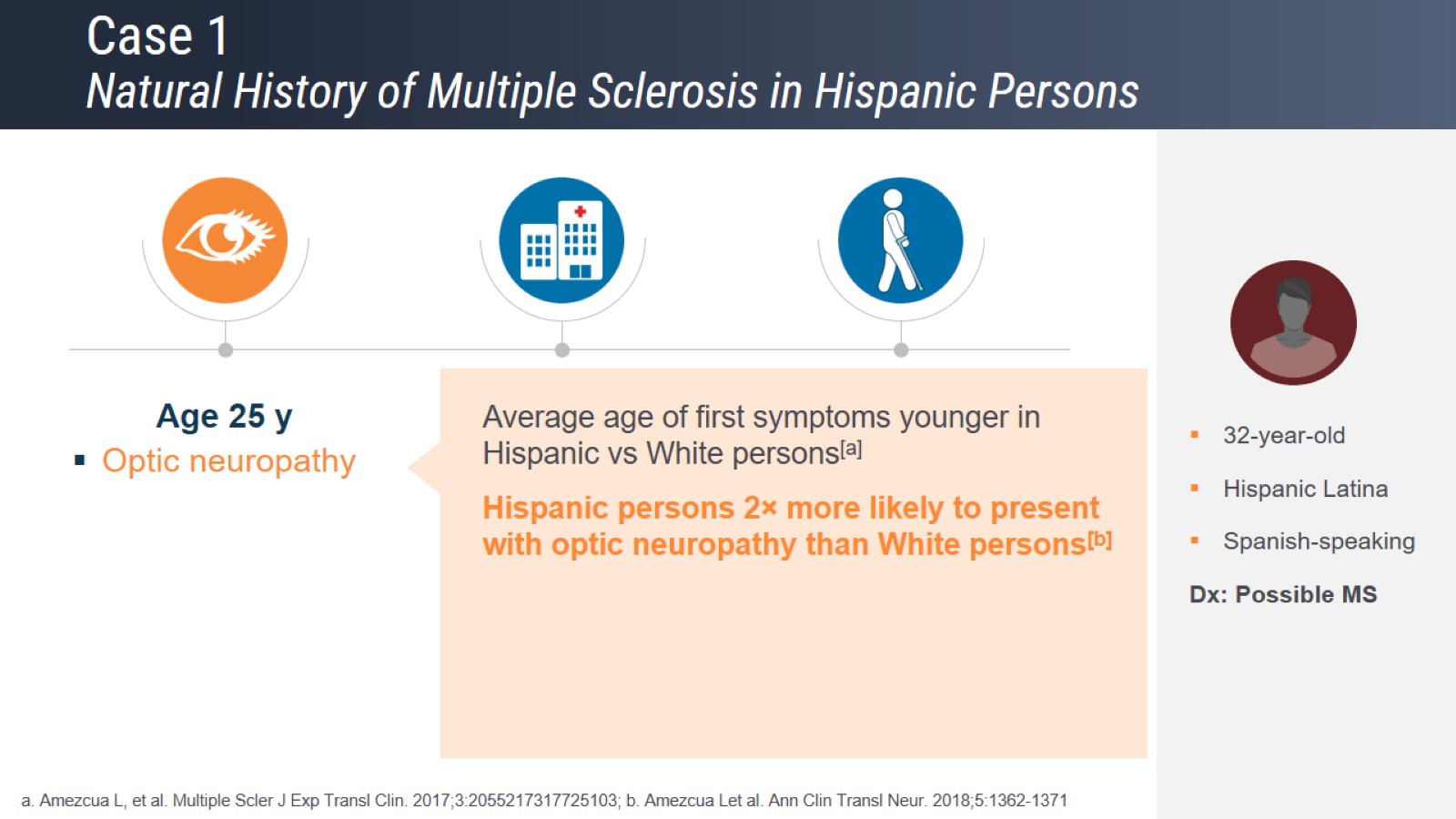 Case 1Natural History of Multiple Sclerosis in Hispanic Persons
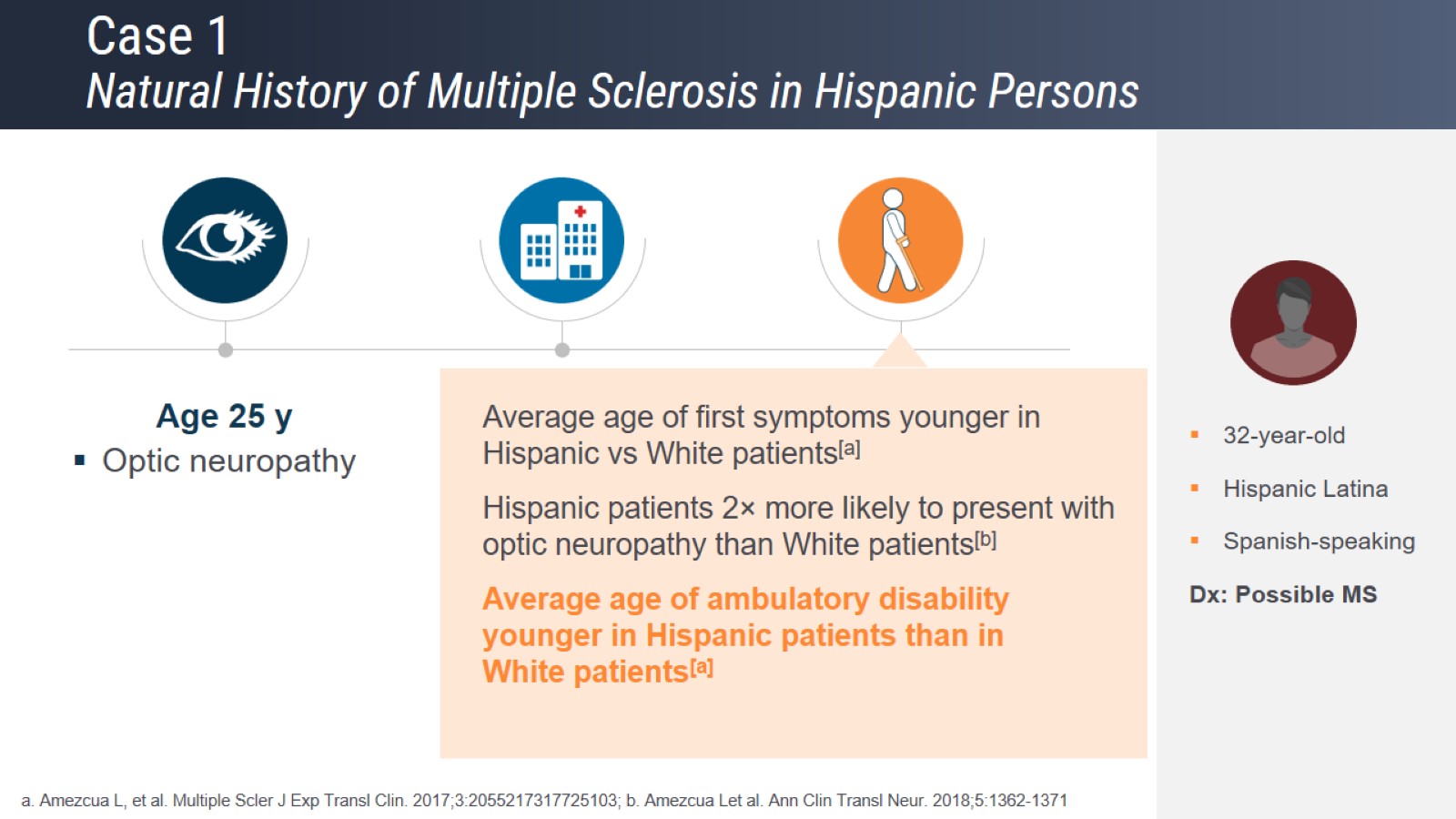 Case 1Natural History of Multiple Sclerosis in Hispanic Persons
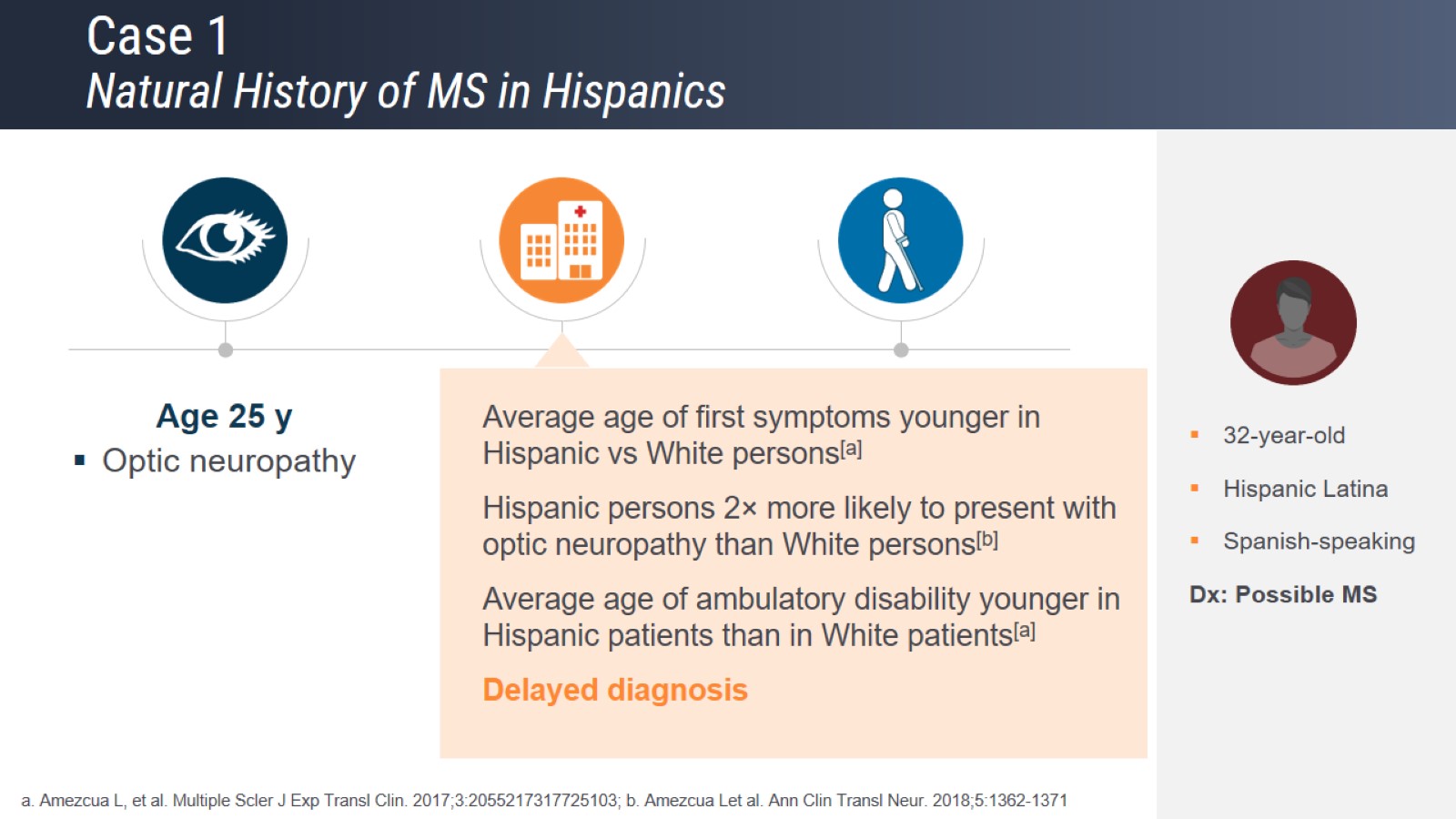 Case 1Natural History of MS in Hispanics
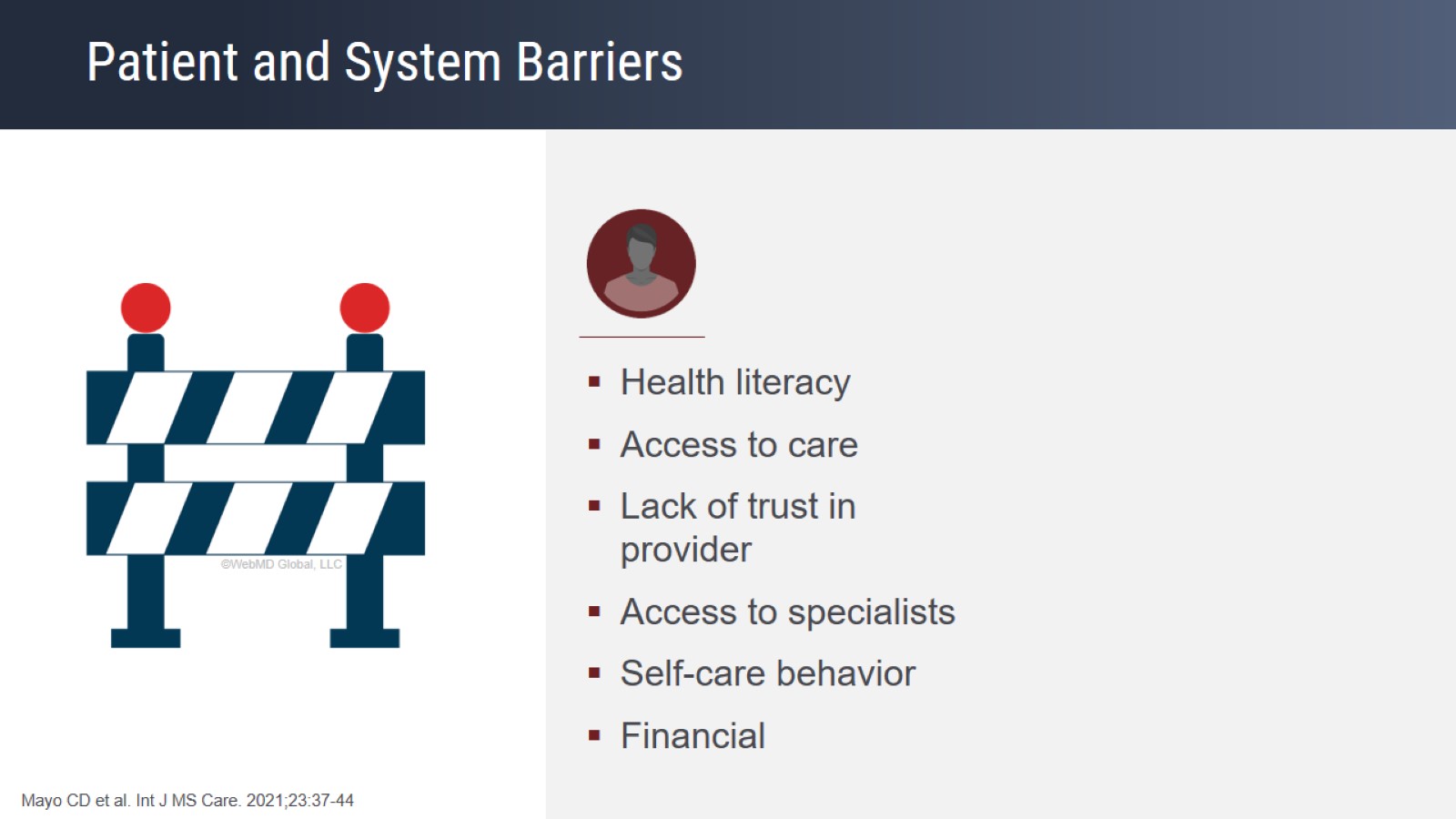 Patient and System Barriers
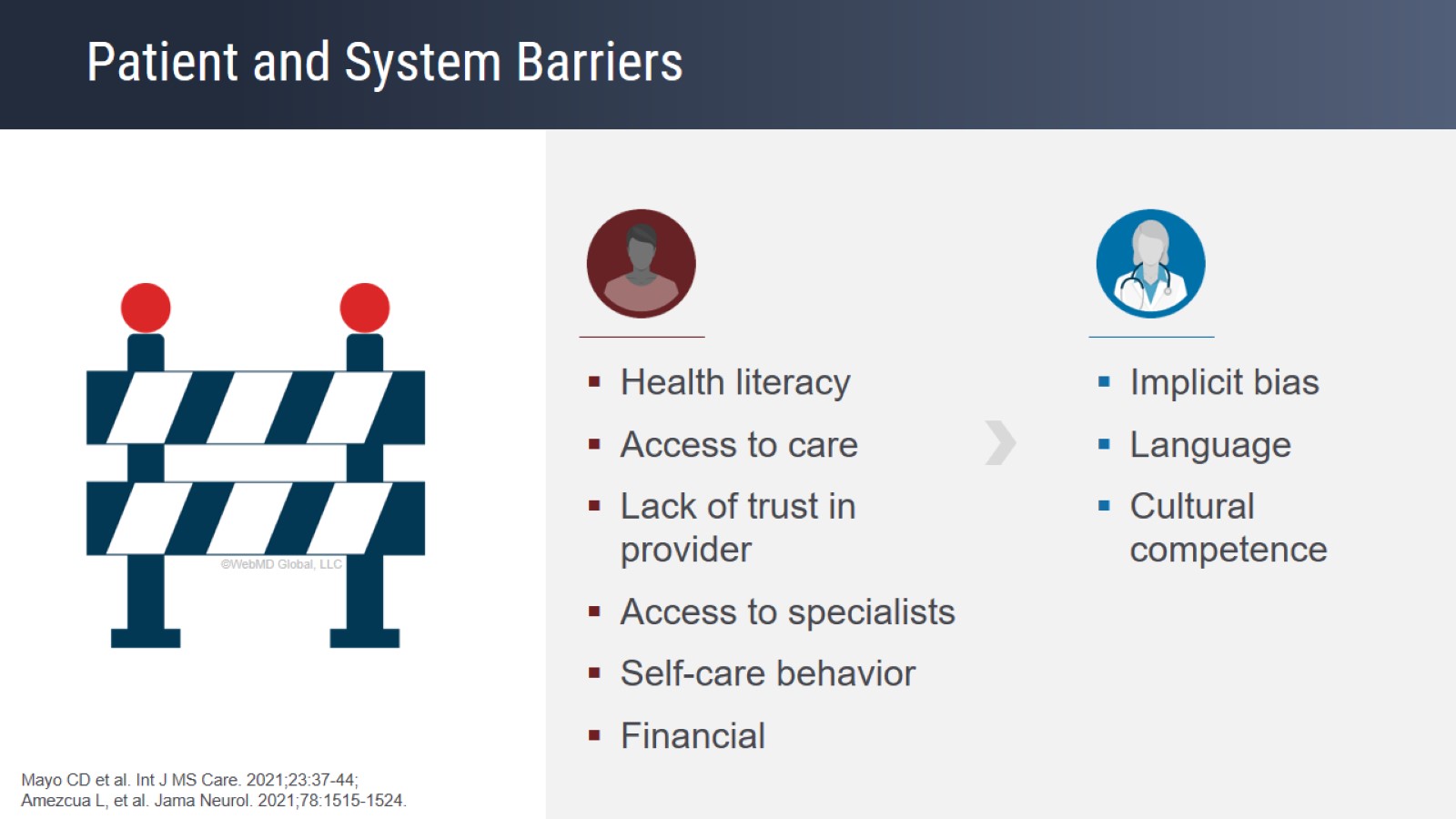 Patient and System Barriers
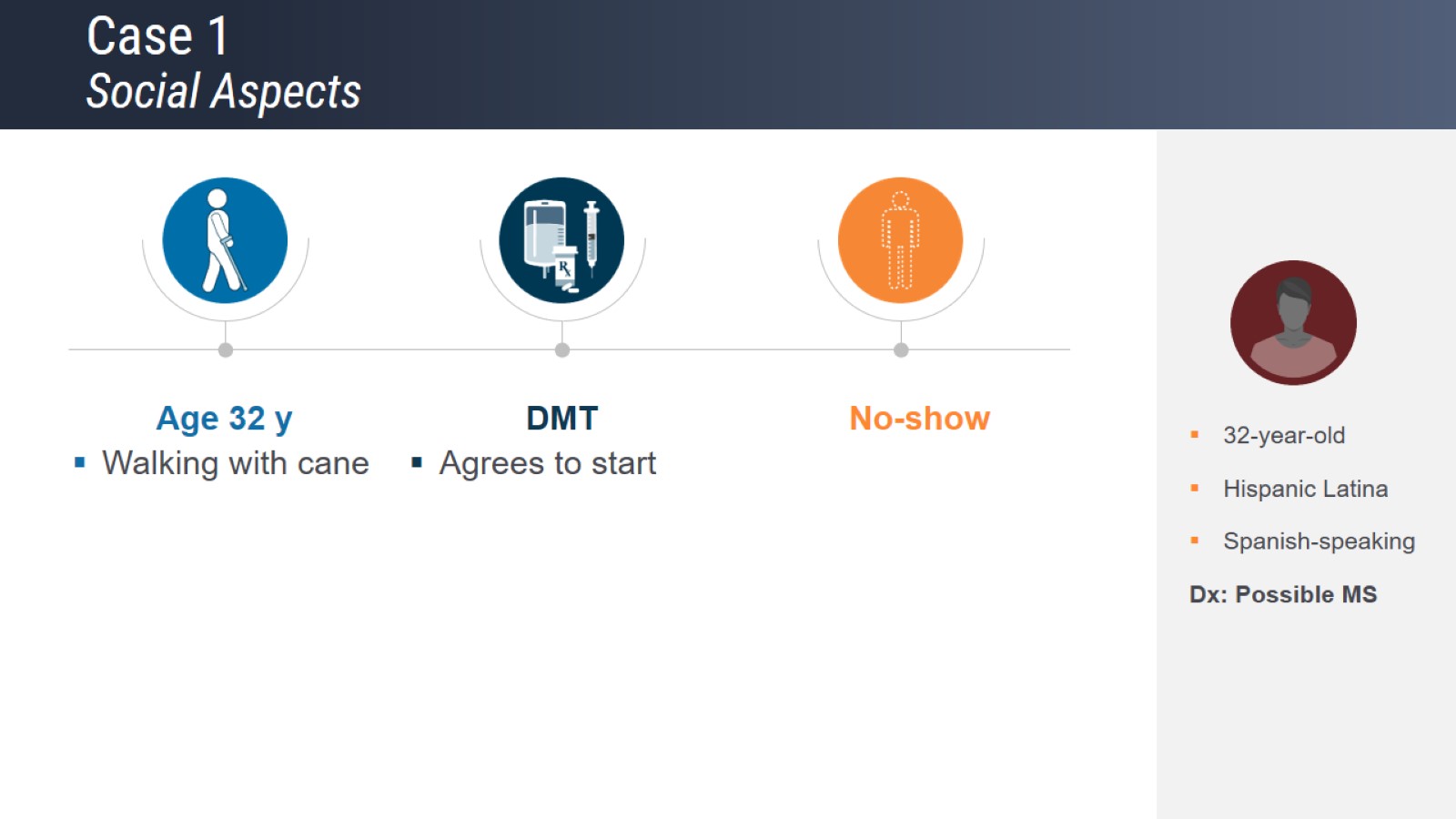 Case 1Social Aspects
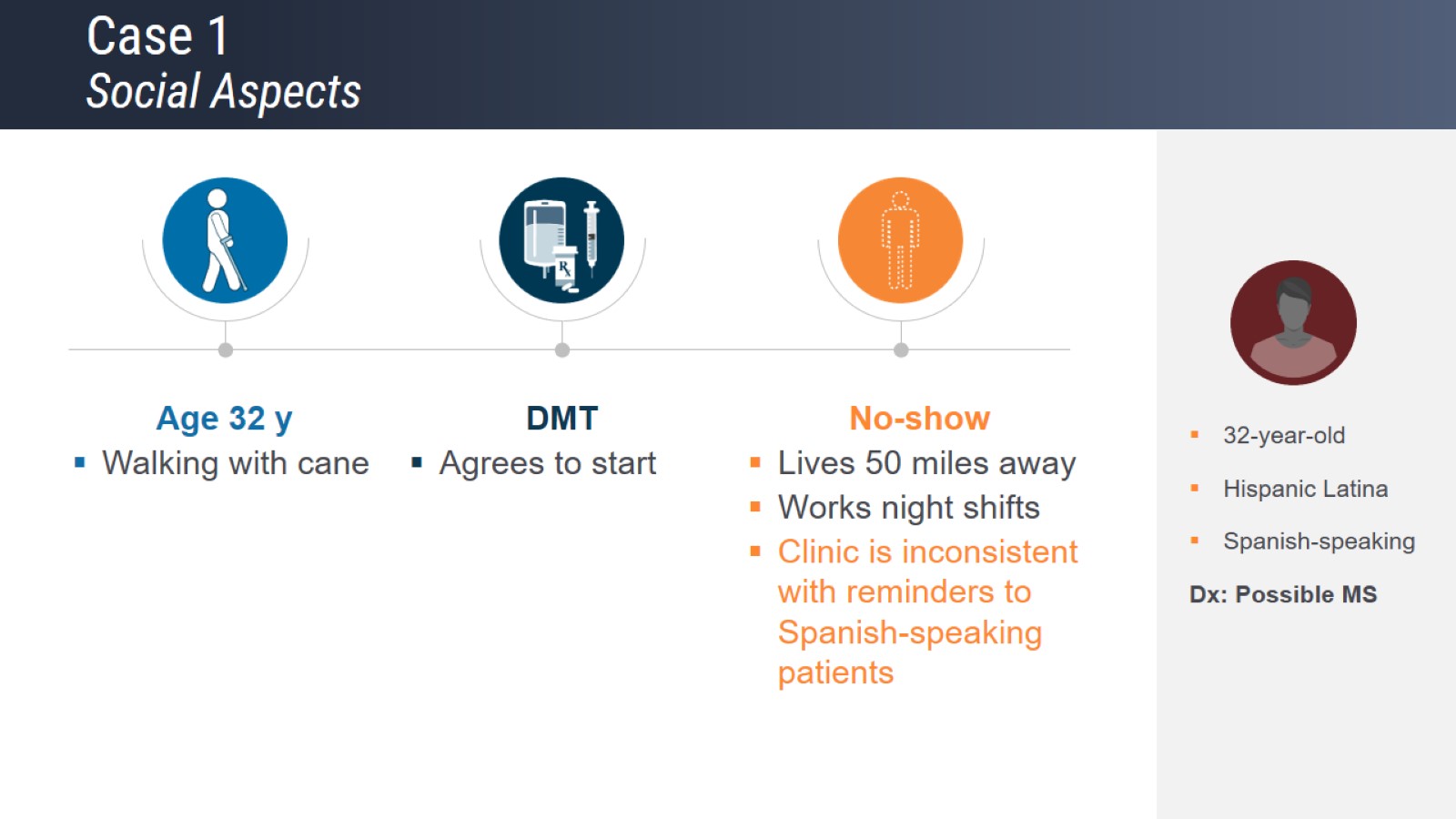 Case 1Social Aspects
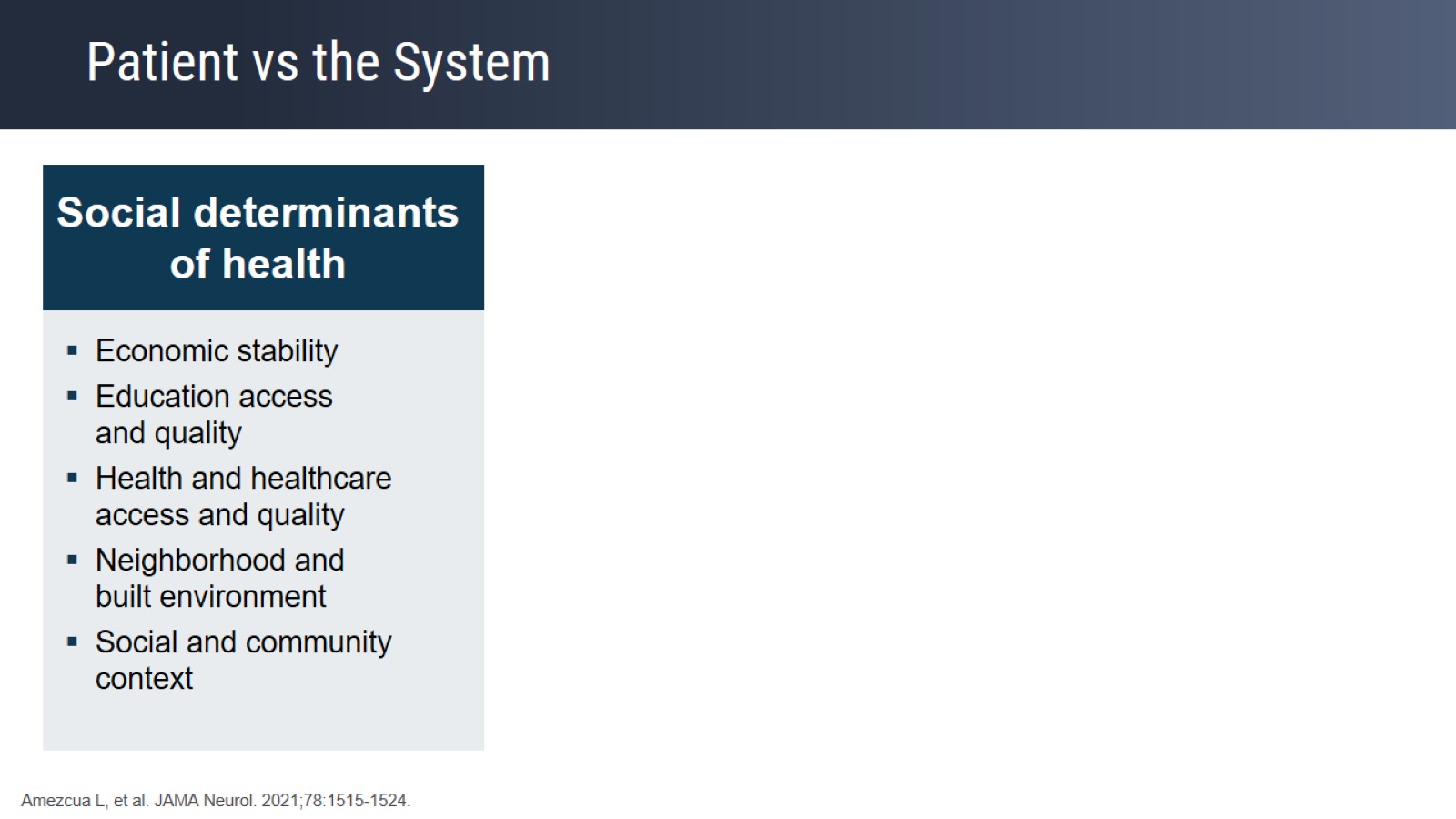 Patient vs the System
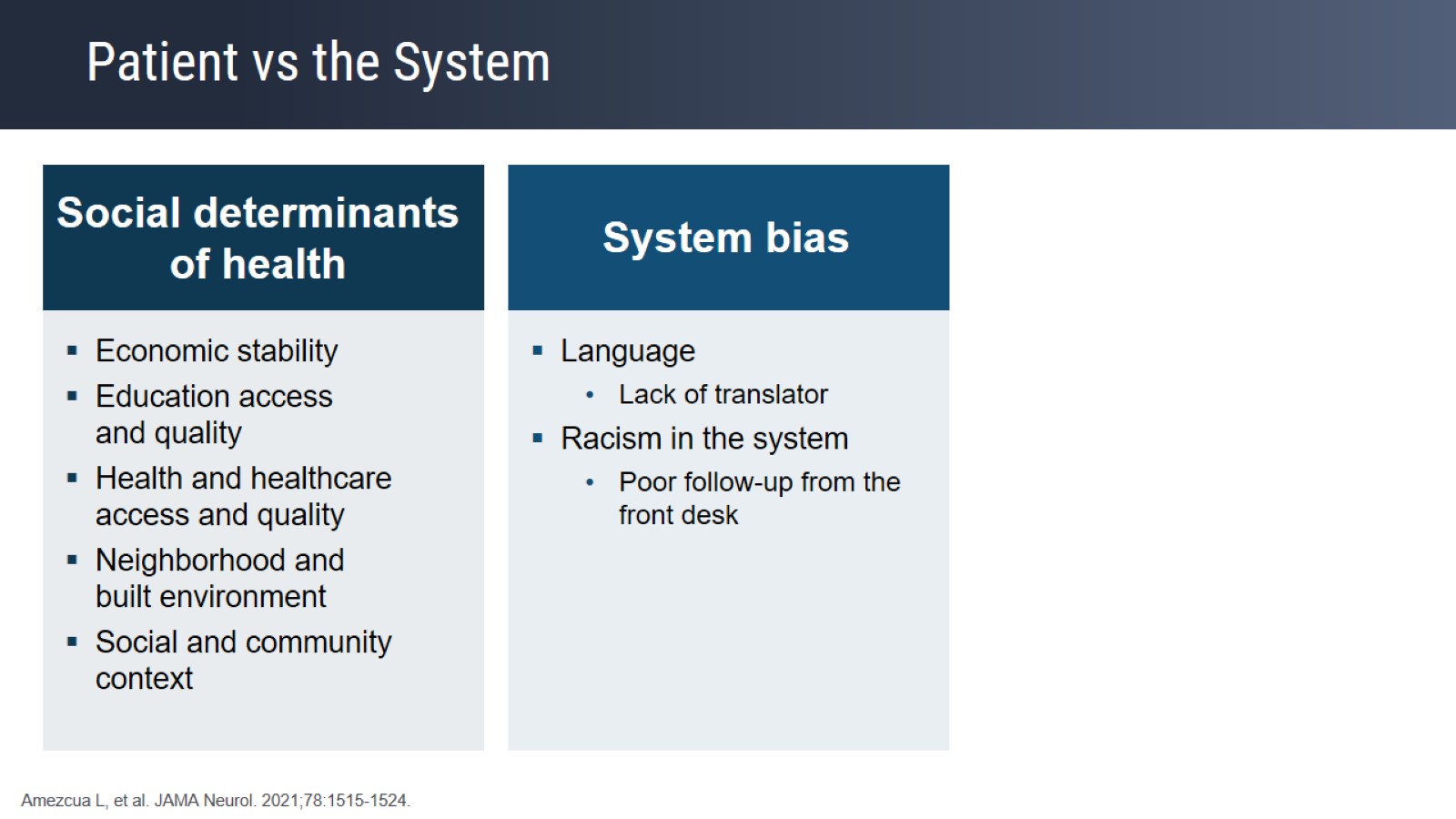 Patient vs the System
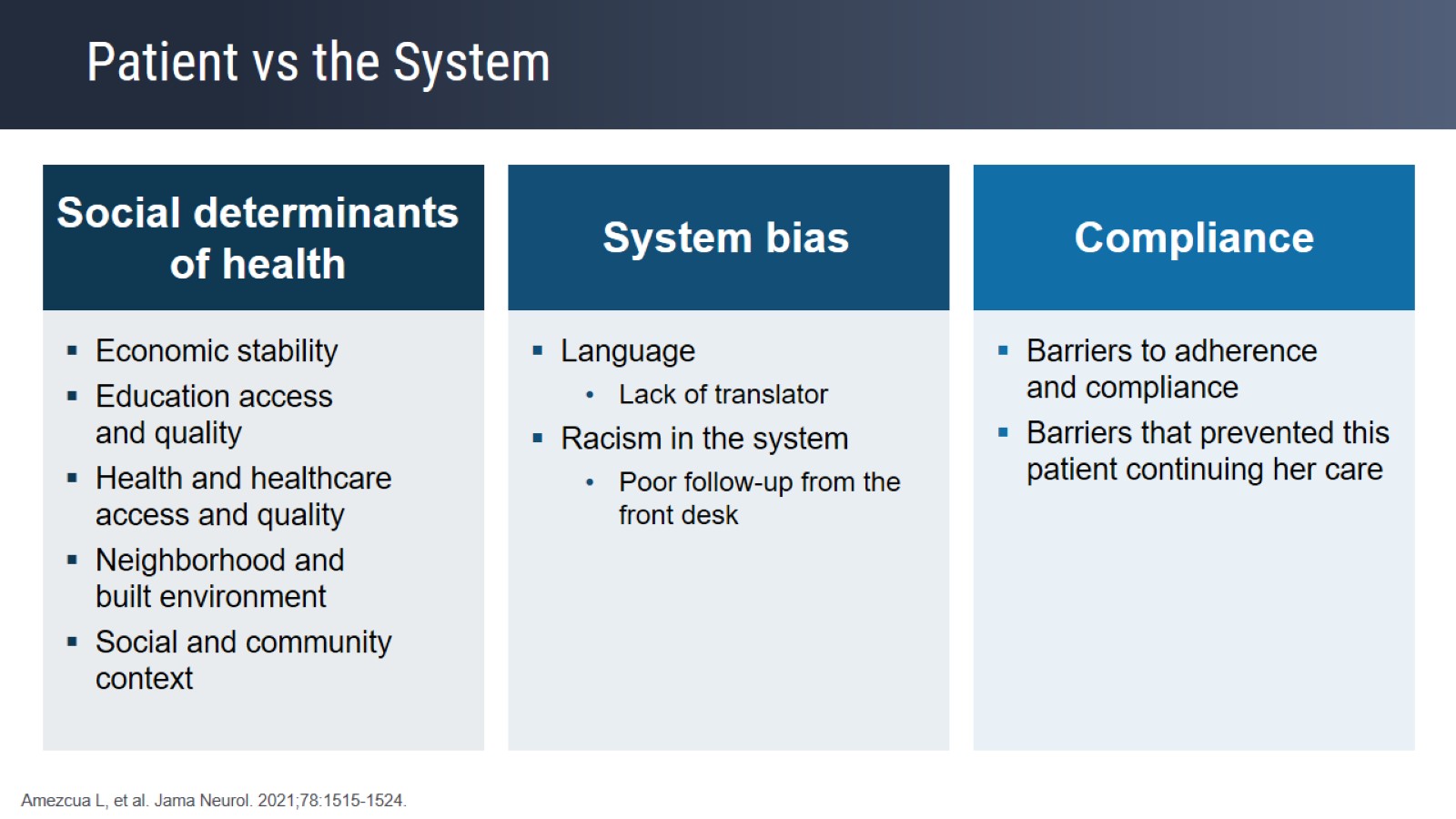 Patient vs the System
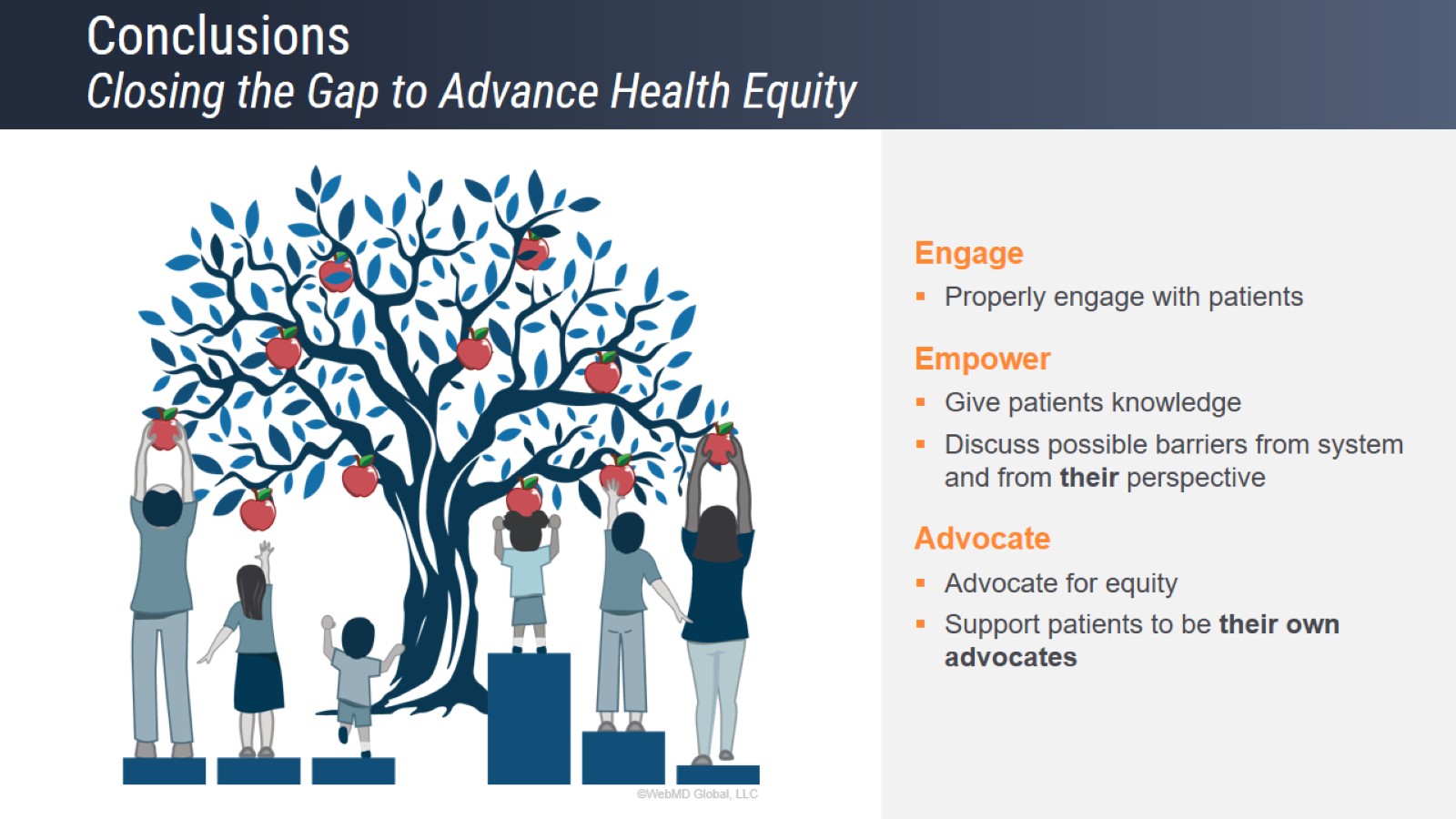 ConclusionsClosing the Gap to Advance Health Equity
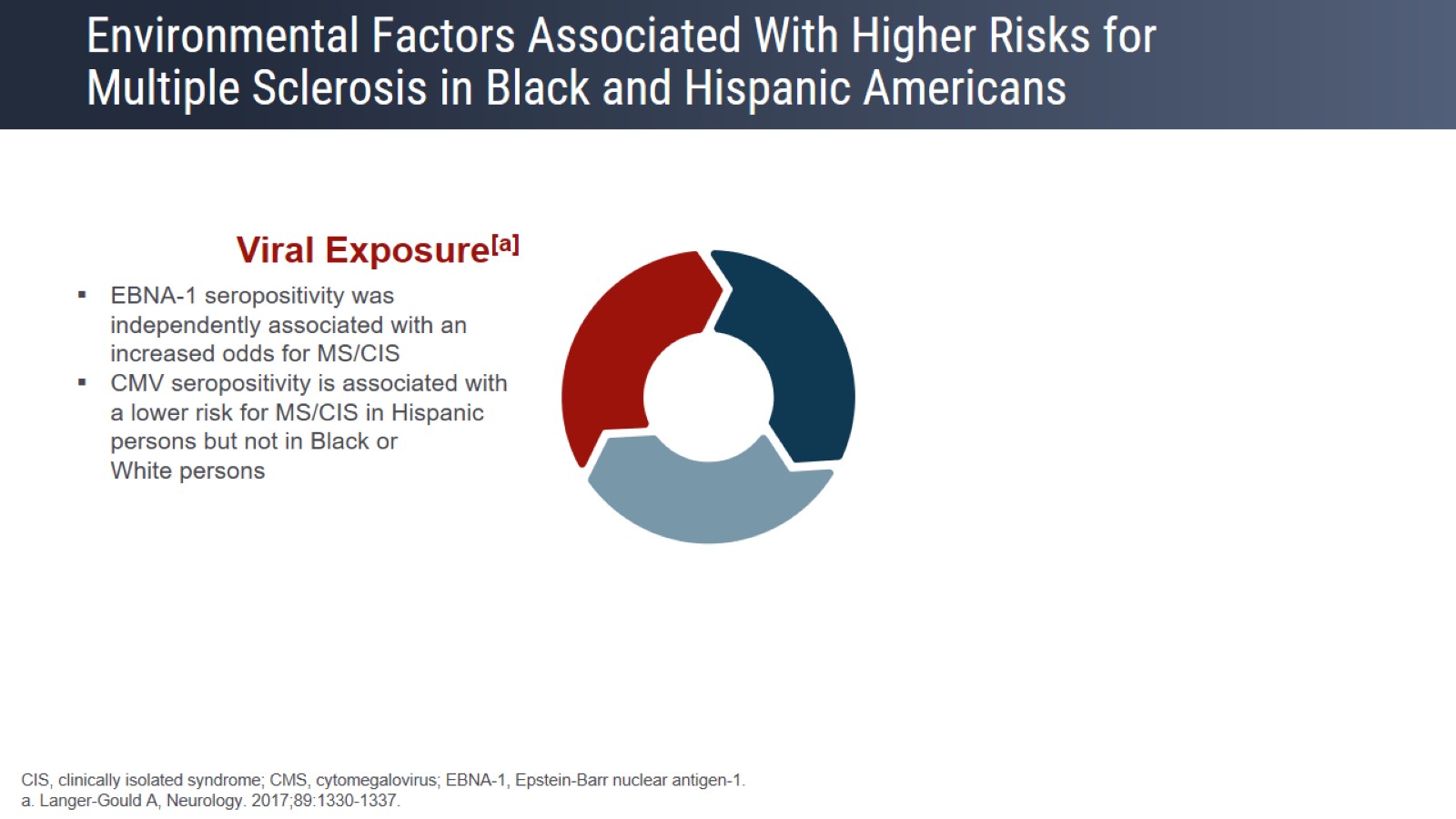 Environmental Factors Associated With Higher Risks for Multiple Sclerosis in Black and Hispanic Americans
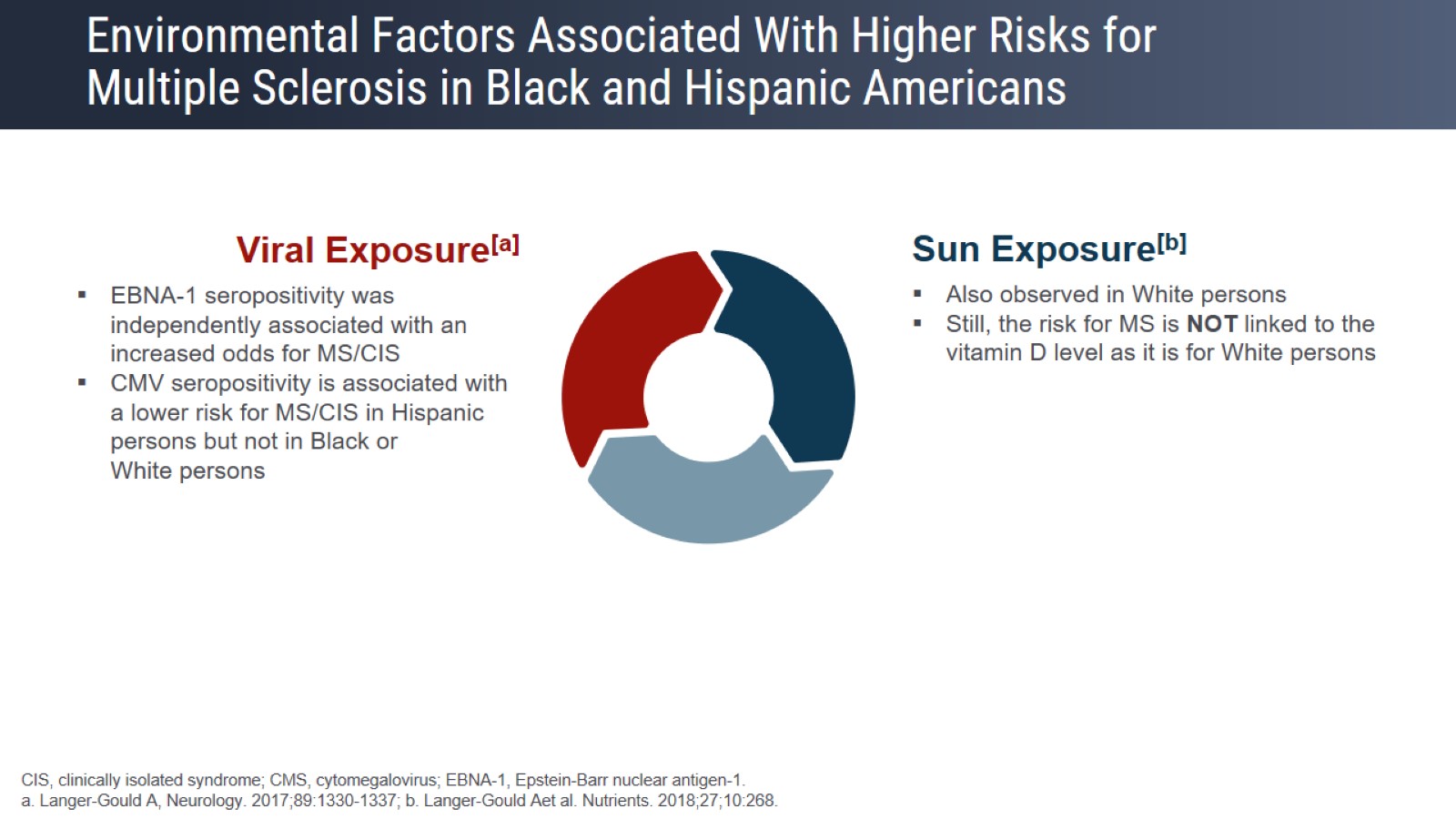 Environmental Factors Associated With Higher Risks for Multiple Sclerosis in Black and Hispanic Americans
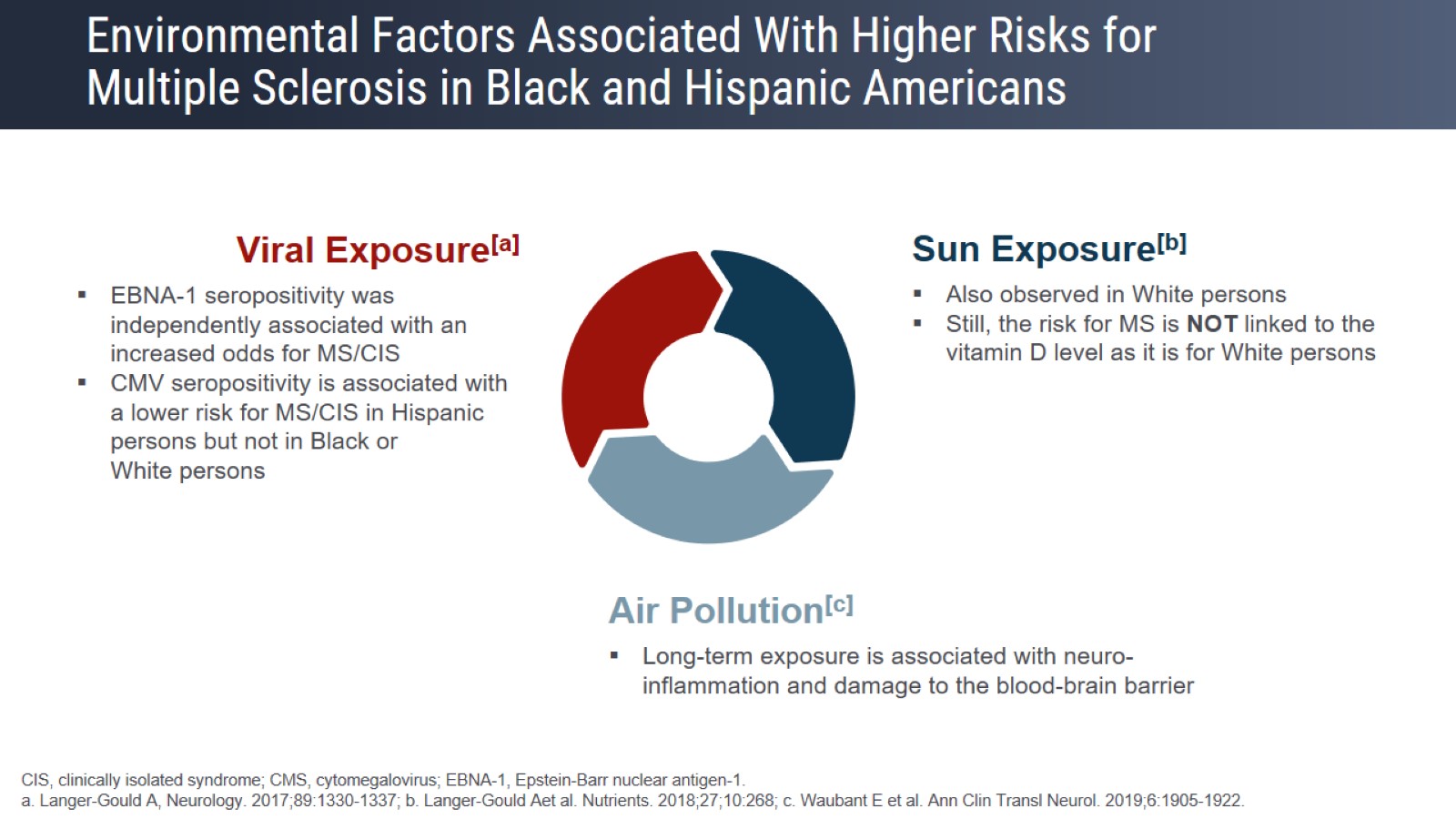 Environmental Factors Associated With Higher Risks for Multiple Sclerosis in Black and Hispanic Americans
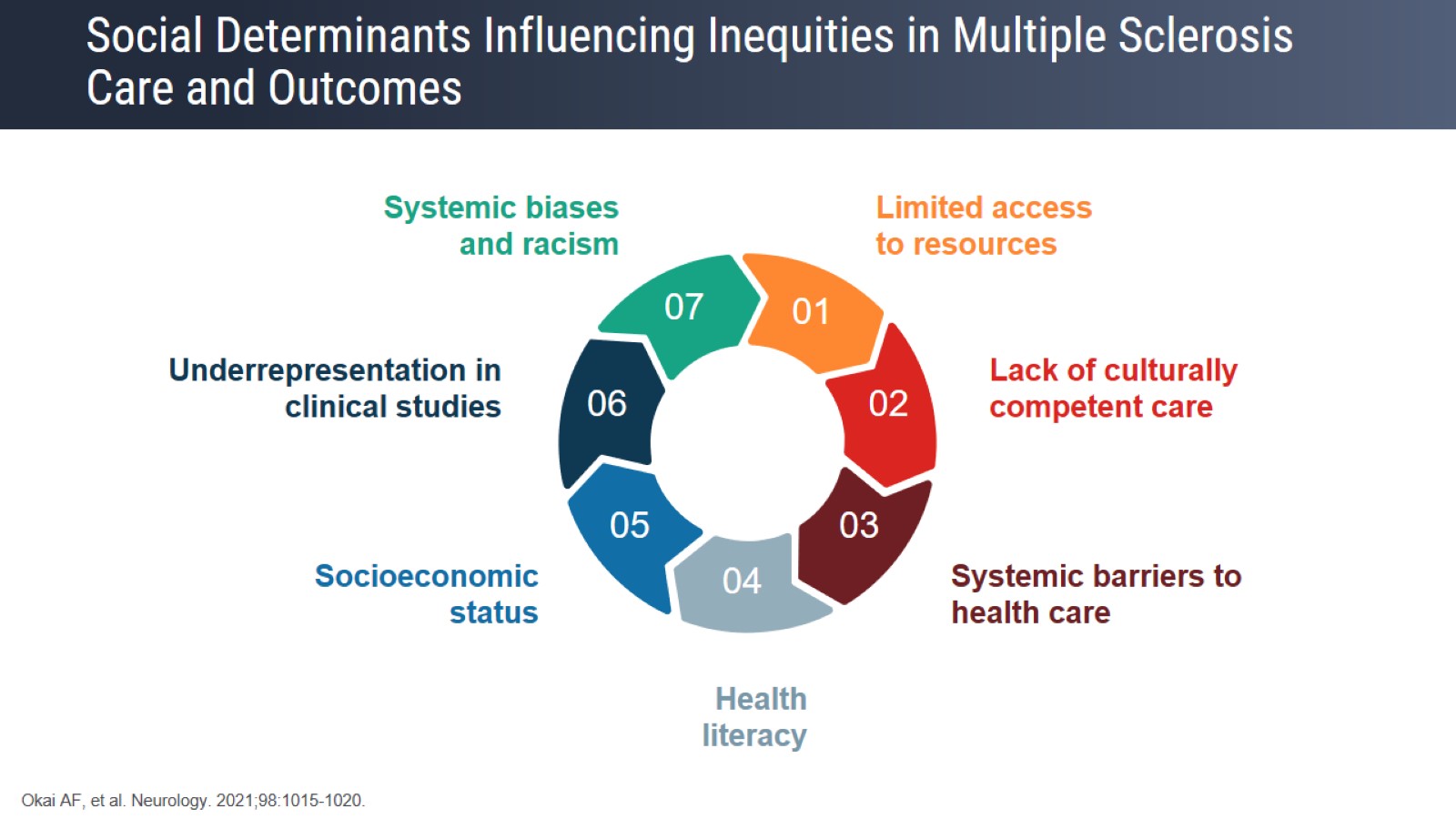 Social Determinants Influencing Inequities in Multiple Sclerosis Care and Outcomes
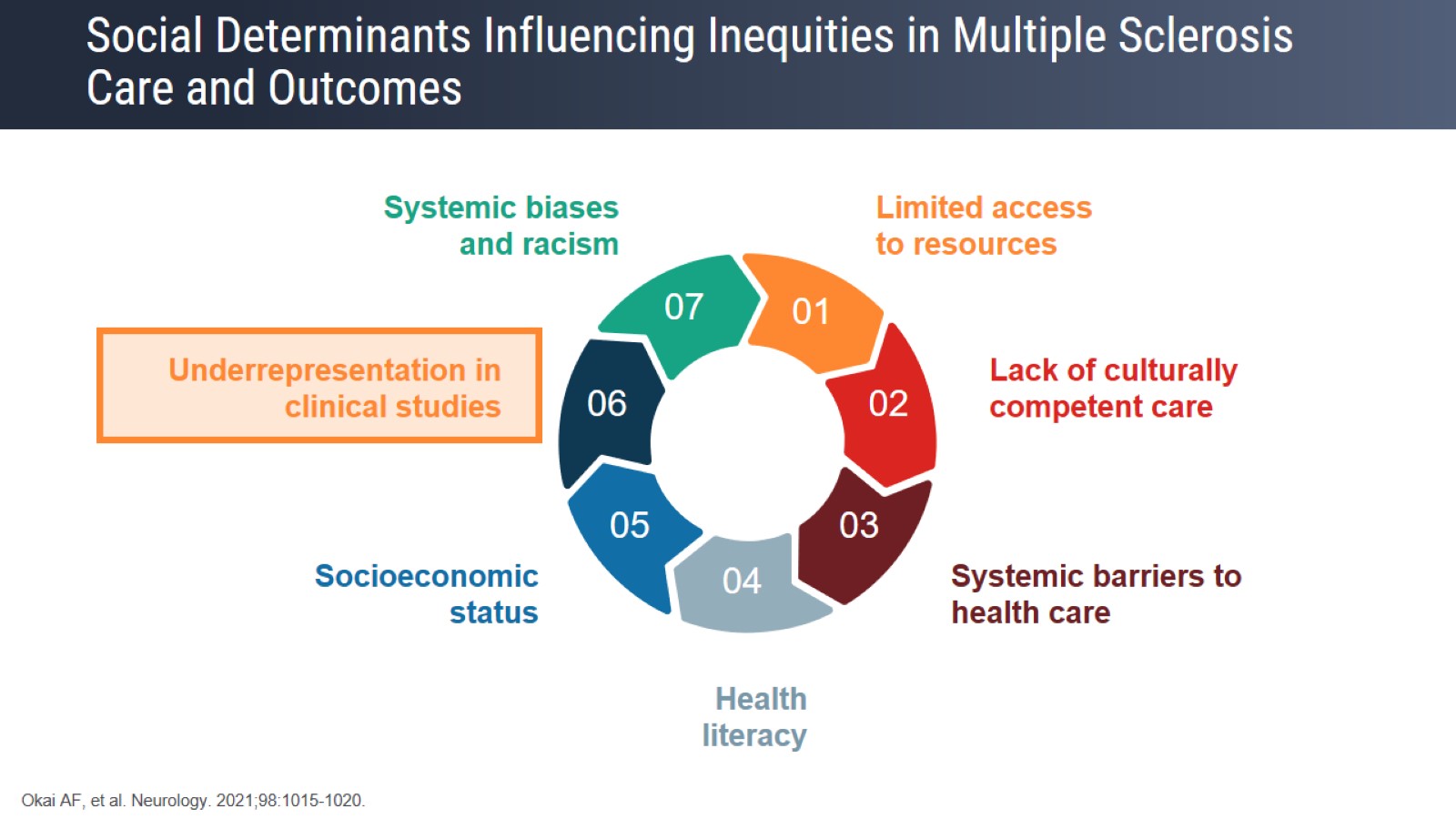 Social Determinants Influencing Inequities in Multiple Sclerosis Care and Outcomes
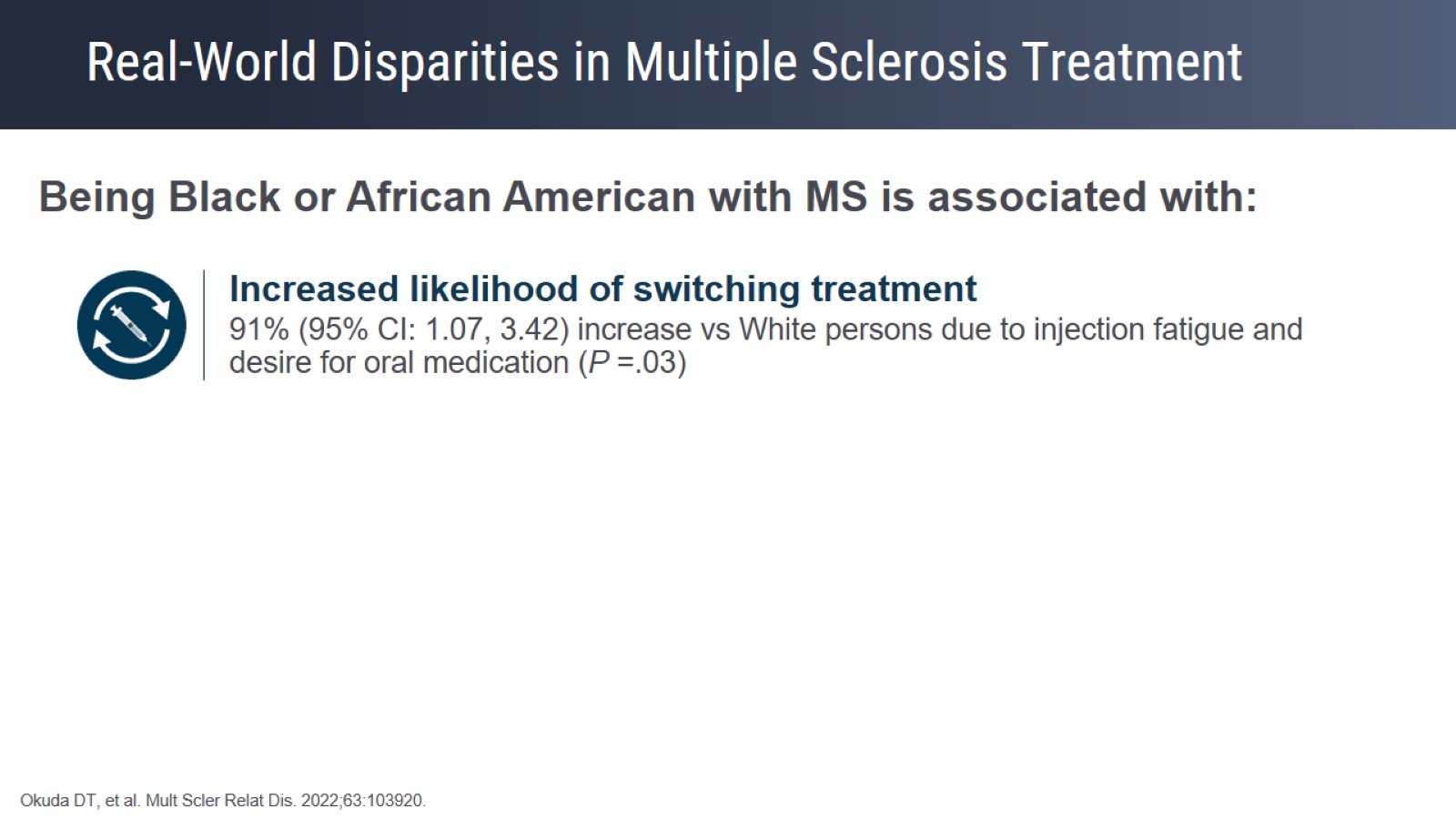 Real-World Disparities in Multiple Sclerosis Treatment
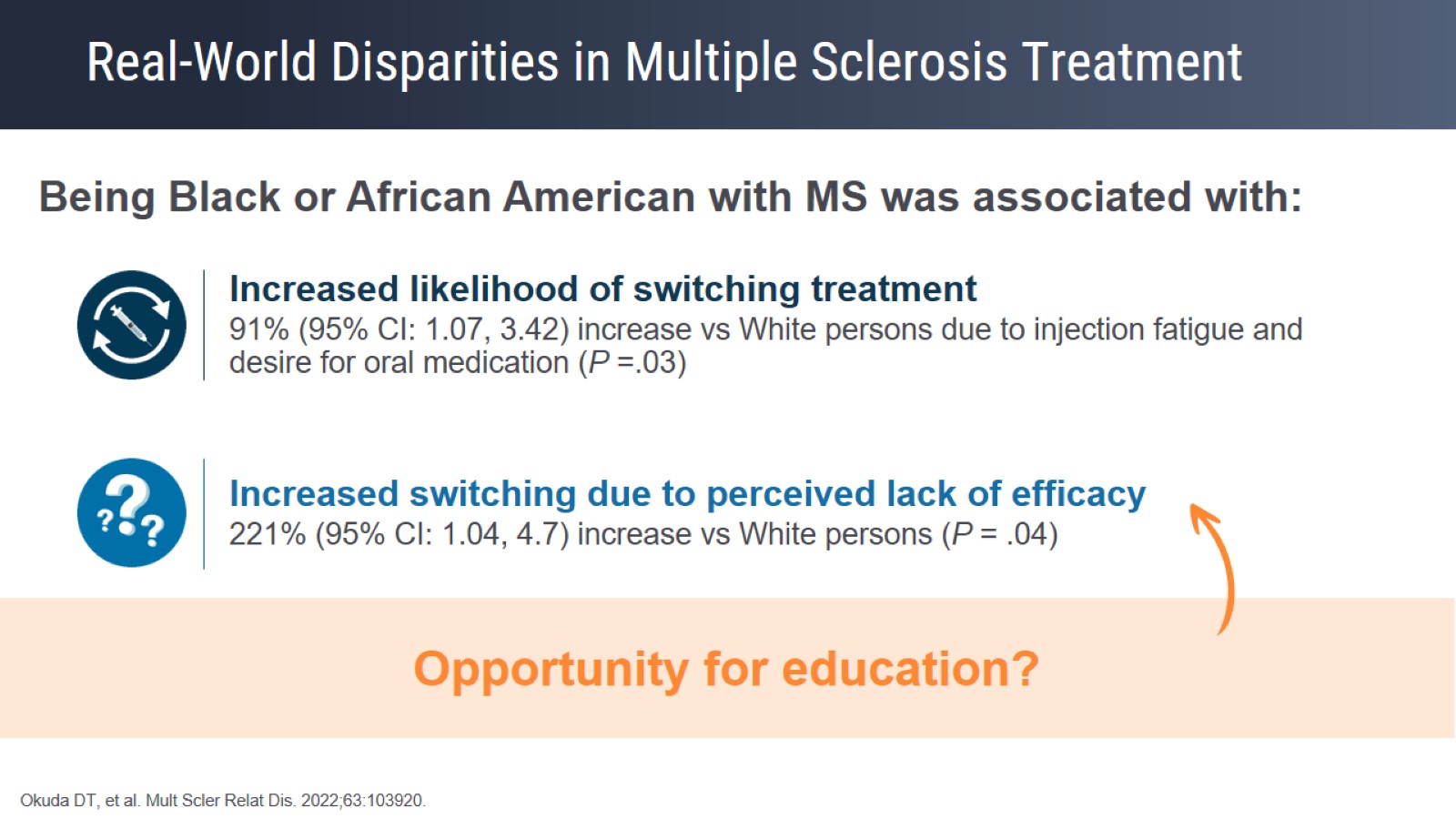 Real-World Disparities in Multiple Sclerosis Treatment
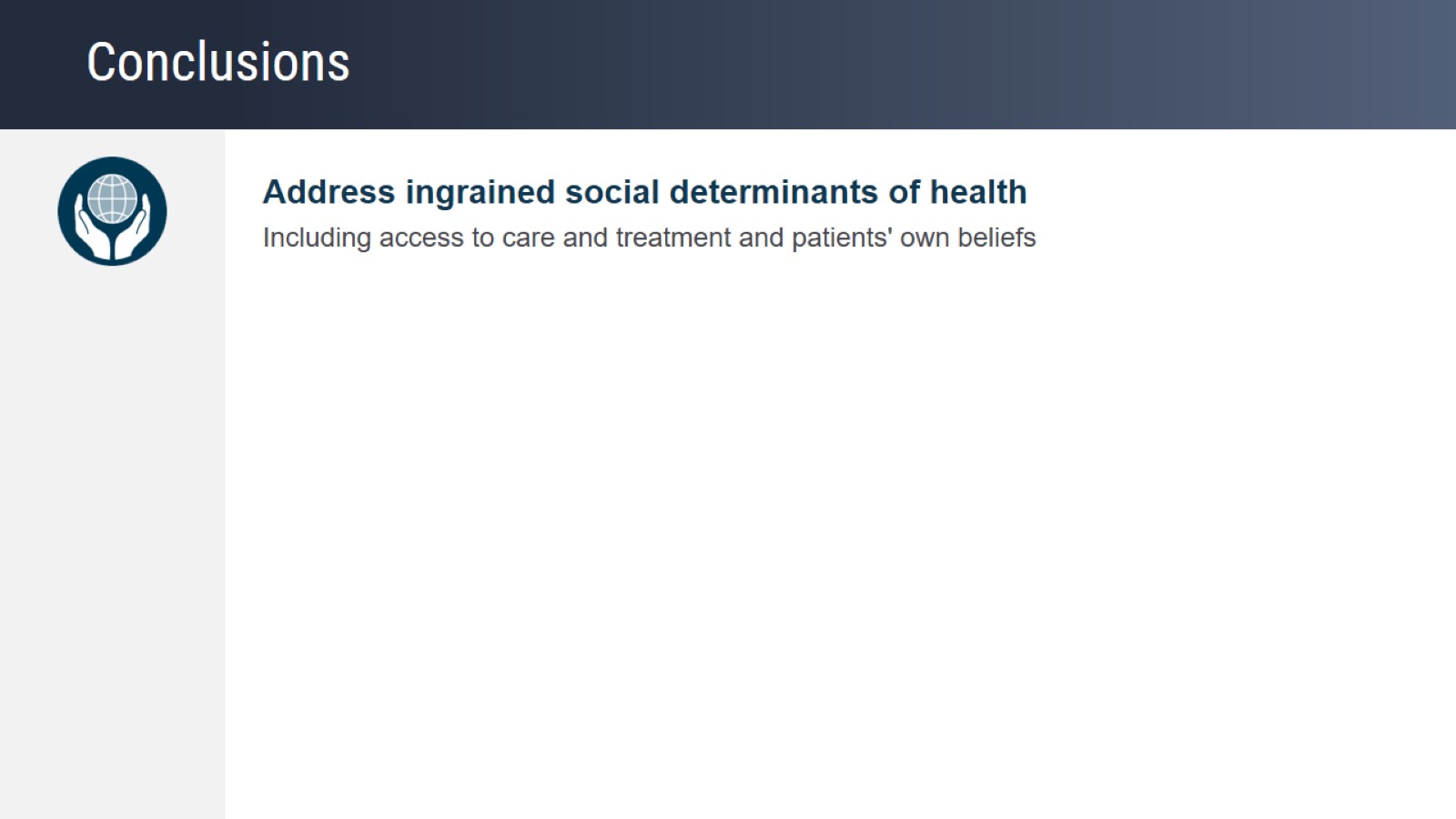 Conclusions
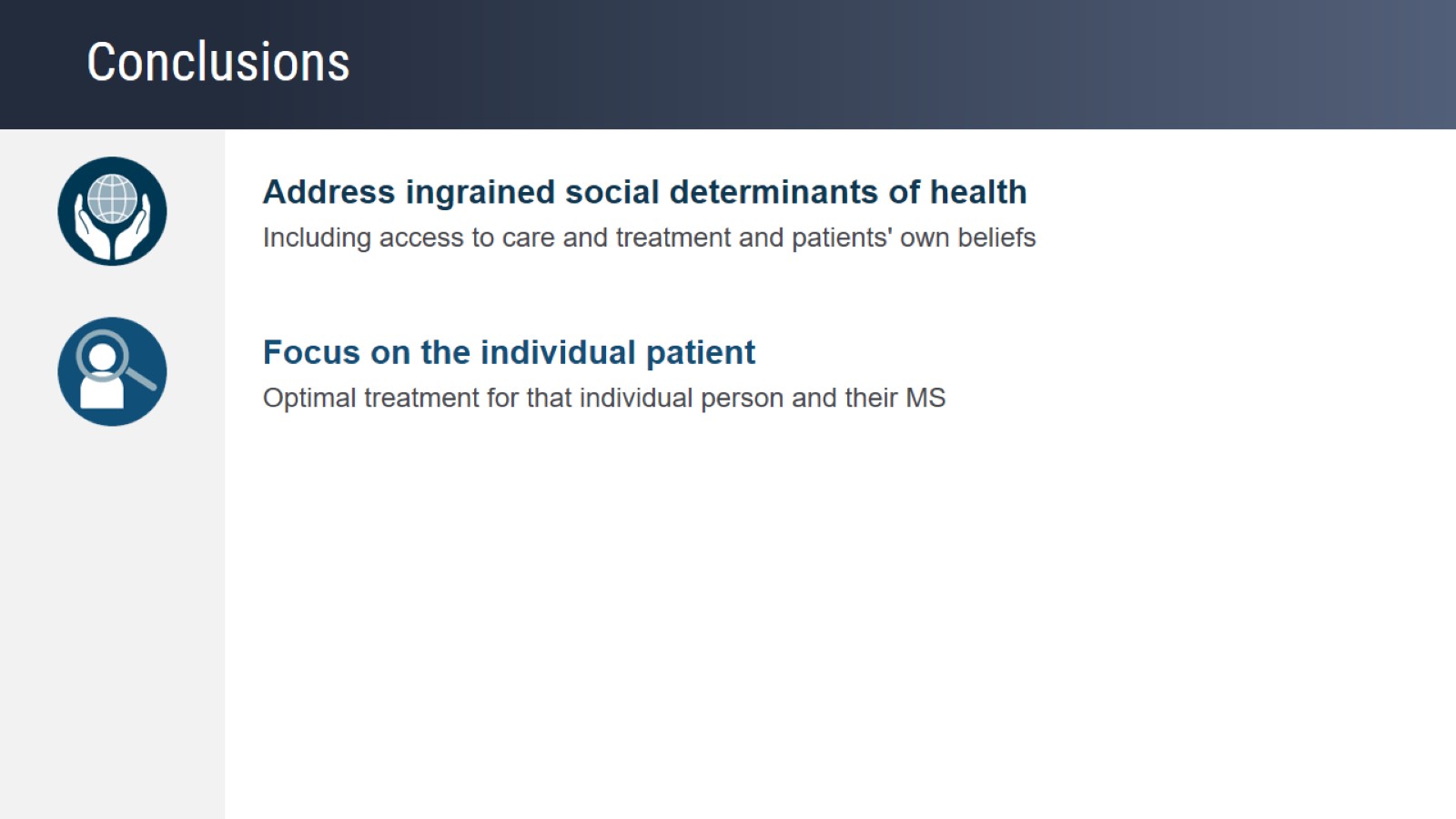 Conclusions
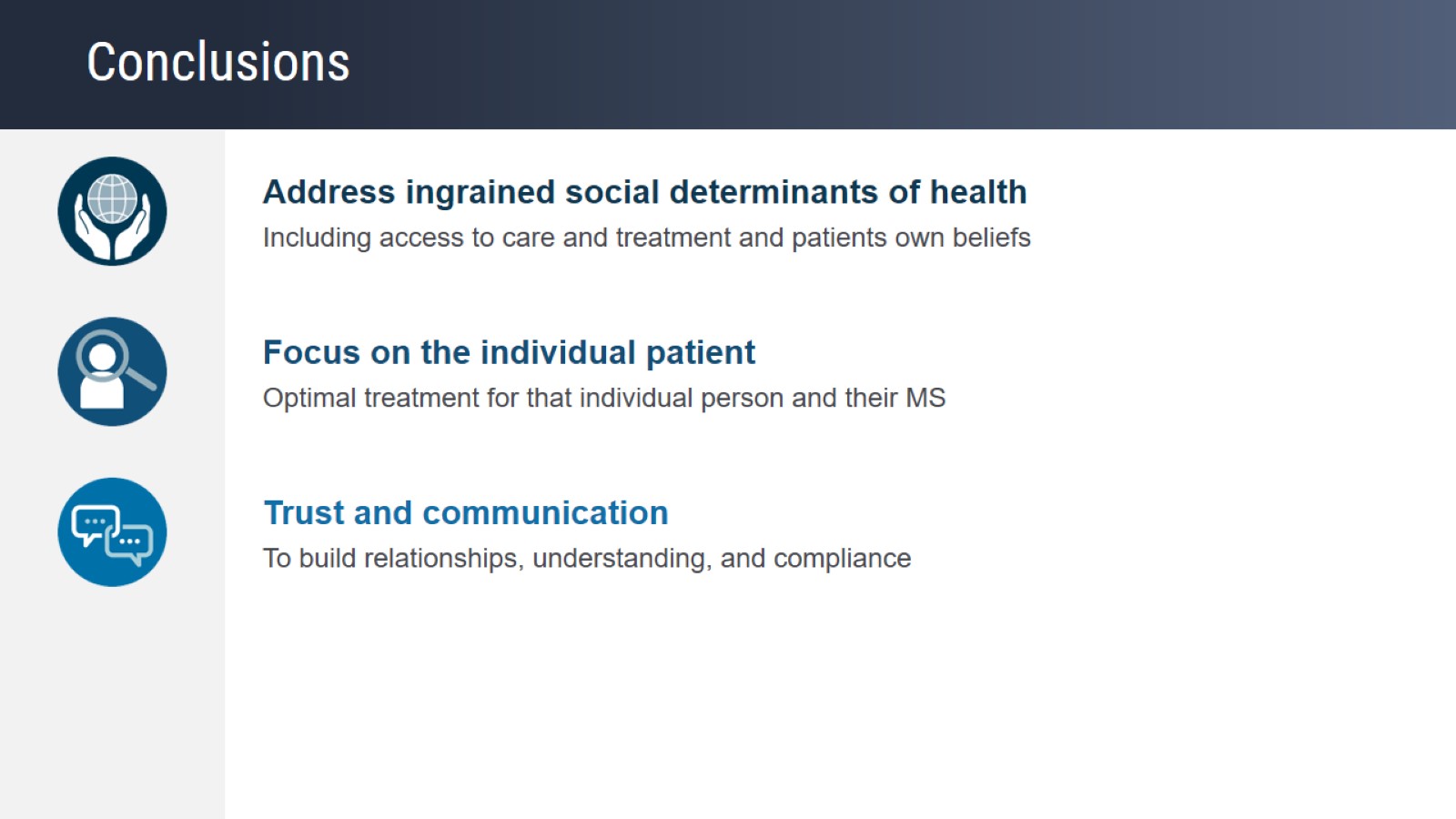 Conclusions
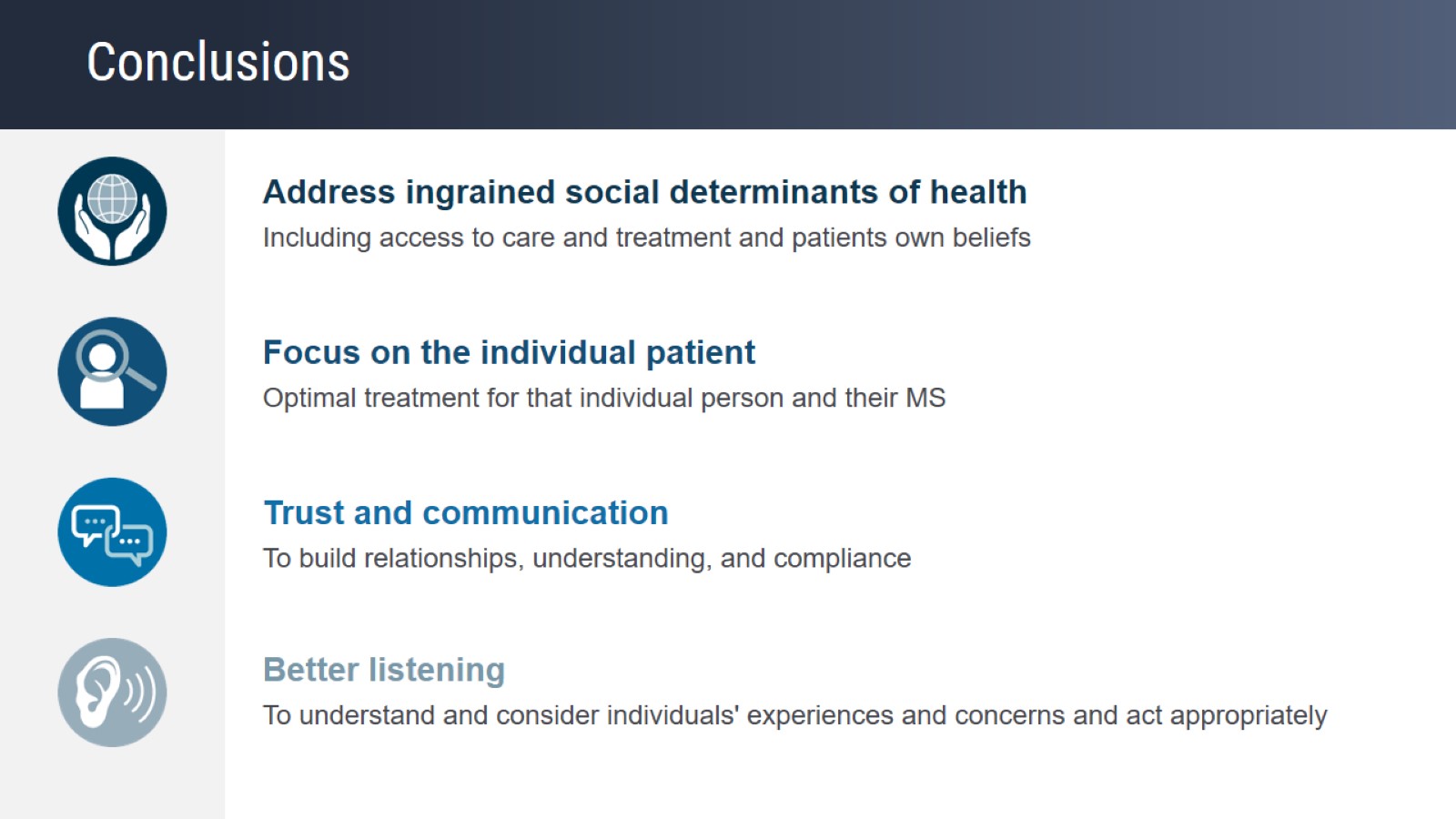 Conclusions
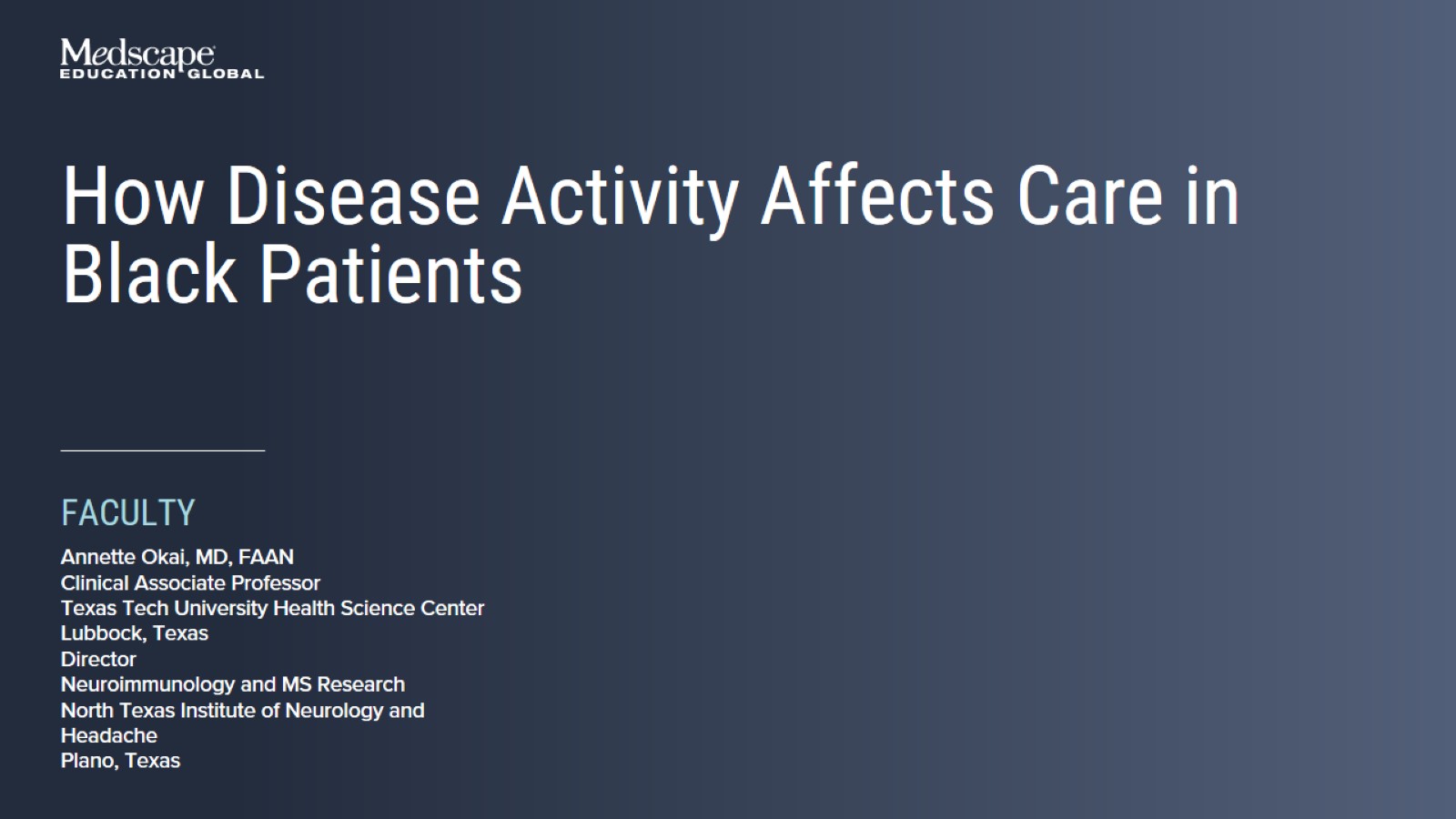 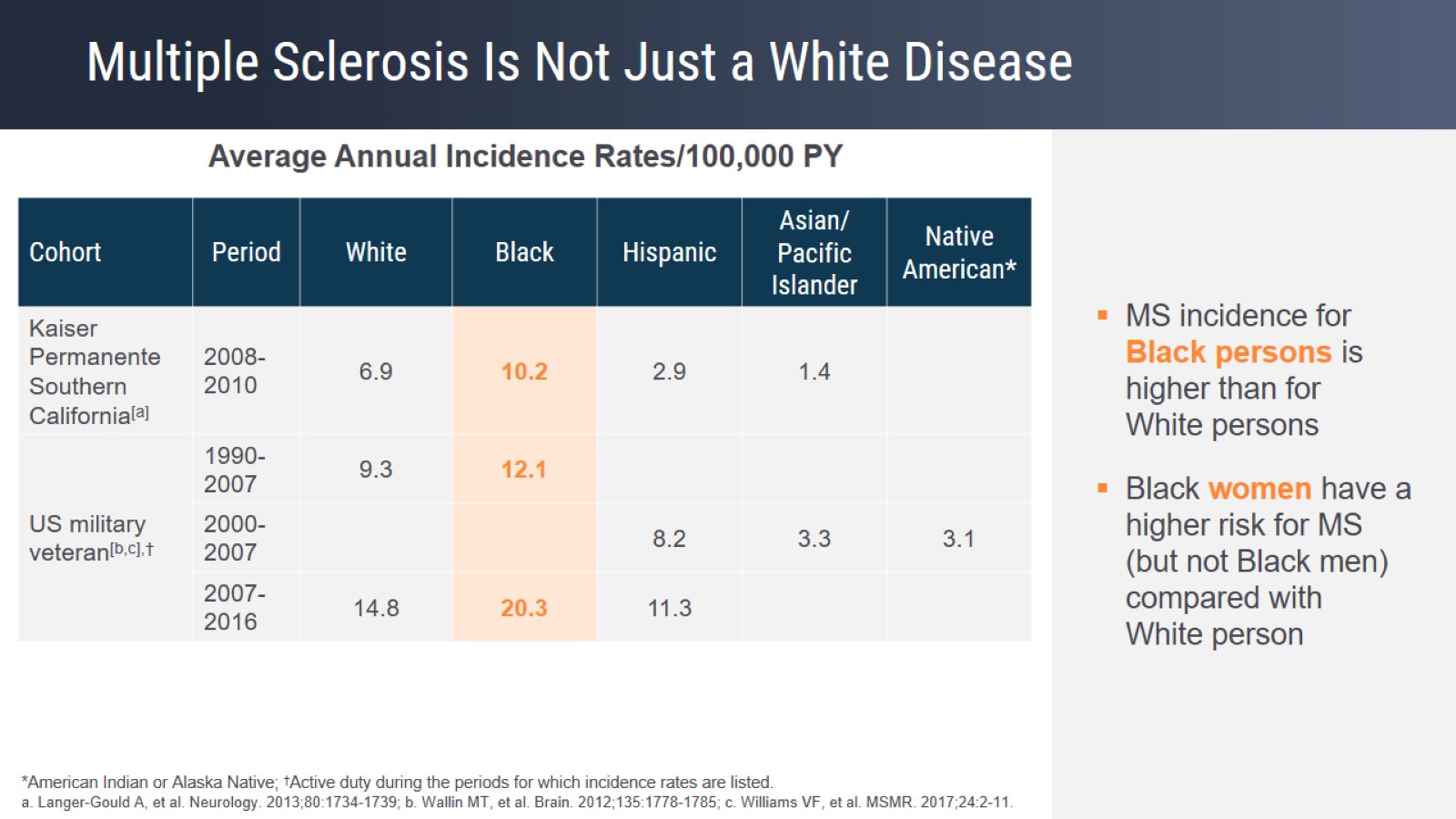 Multiple Sclerosis Is Not Just a White Disease
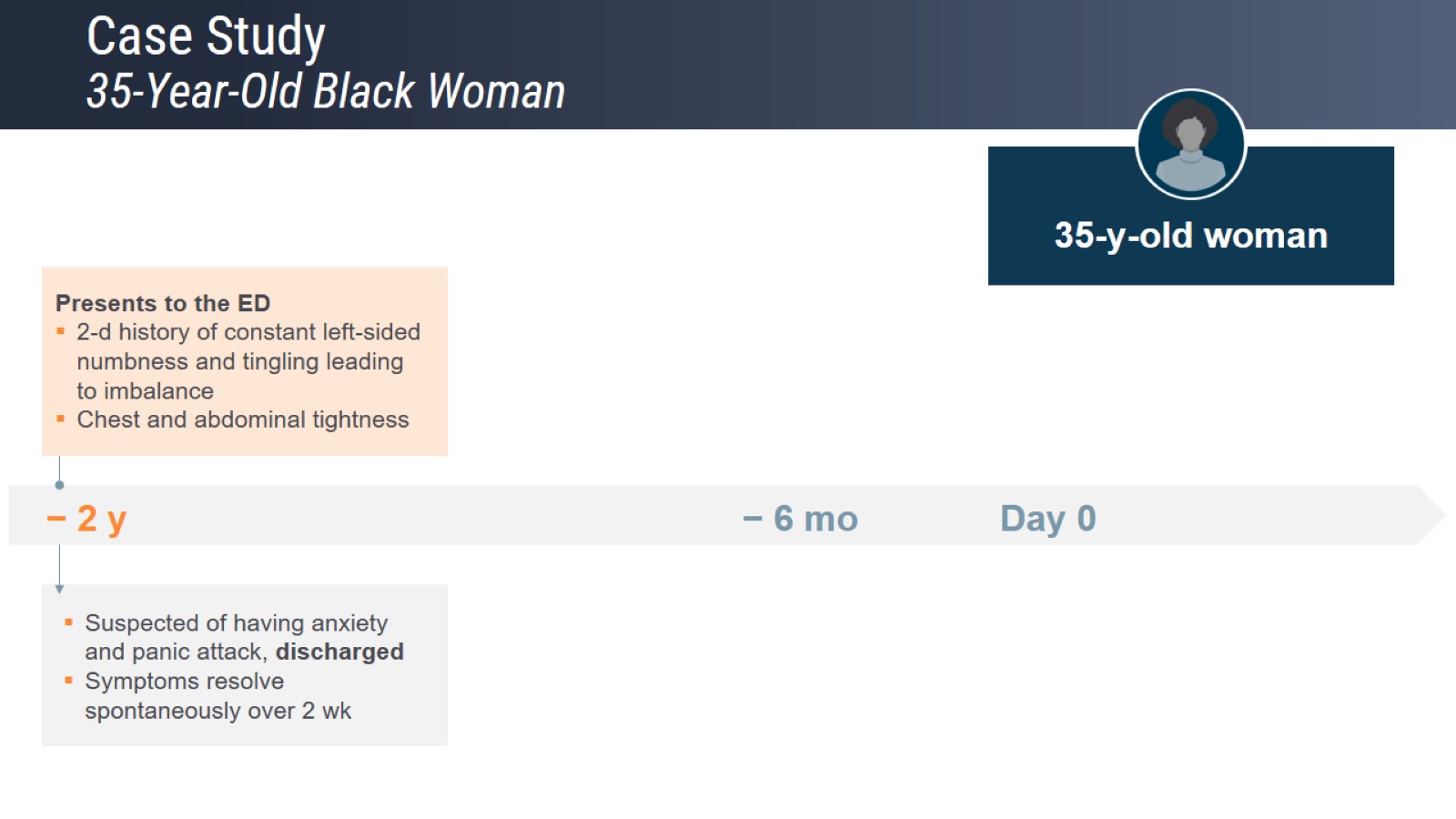 Case Study35-Year-Old Black Woman
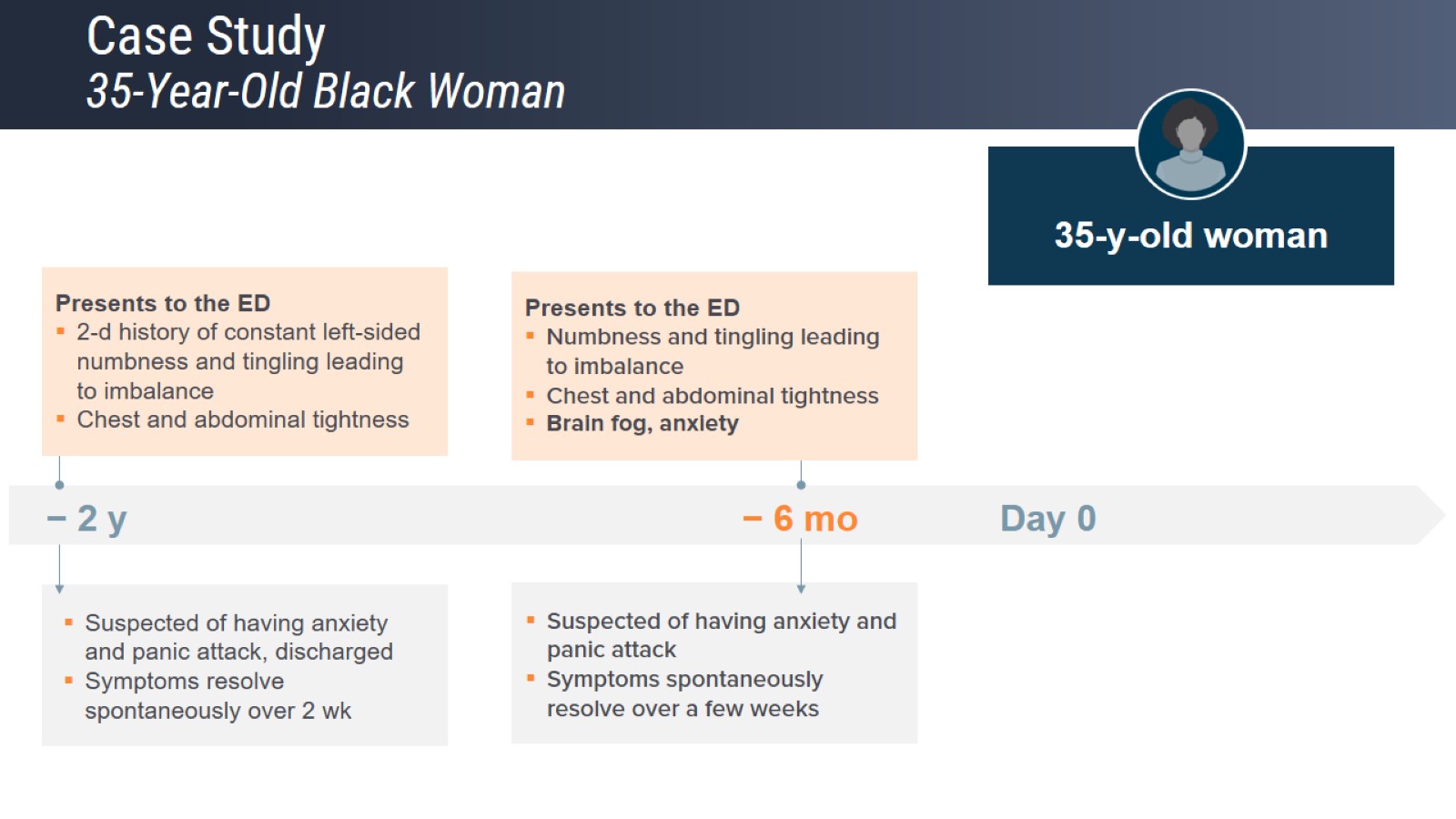 Case Study35-Year-Old Black Woman
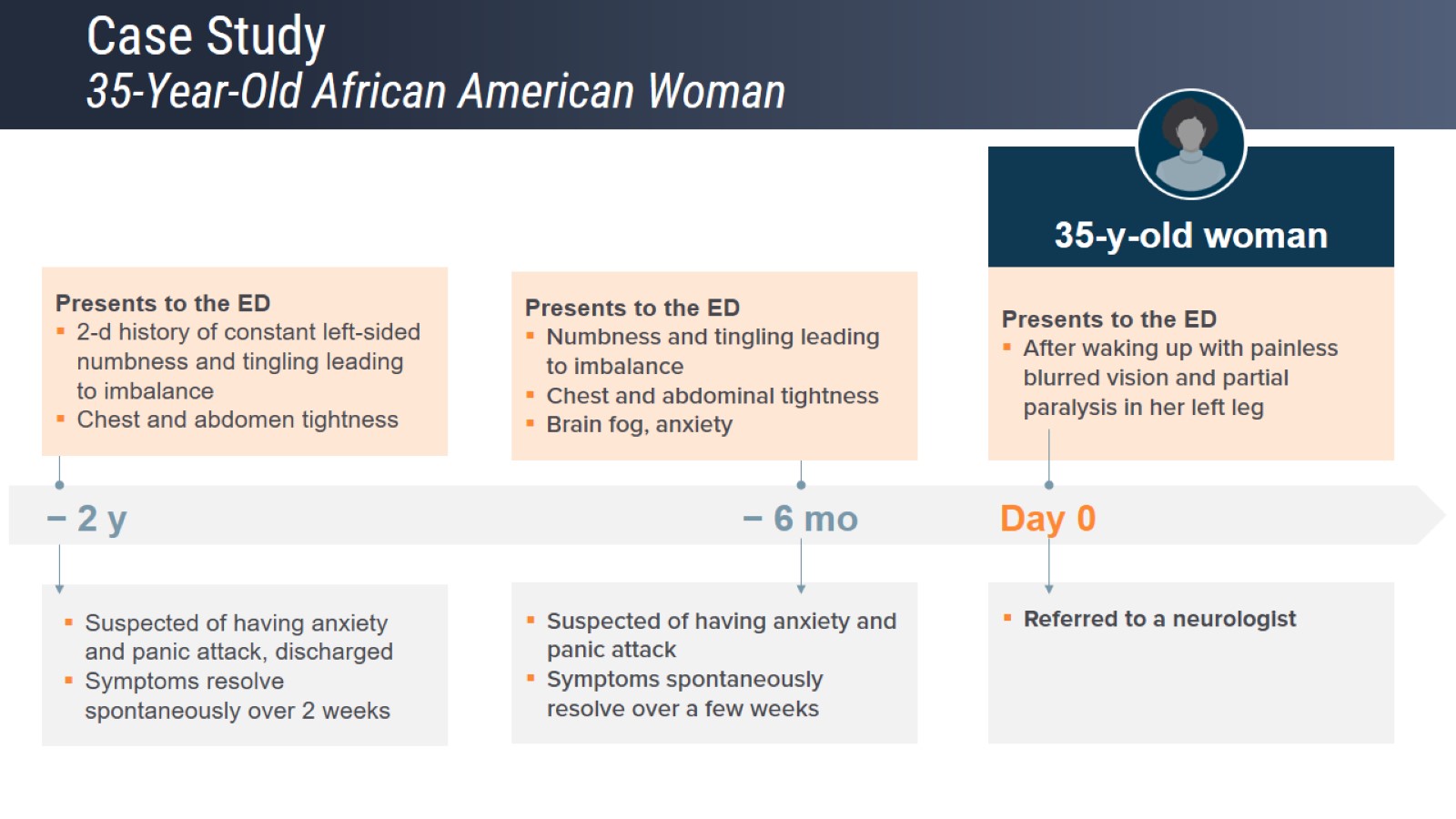 Case Study35-Year-Old African American Woman
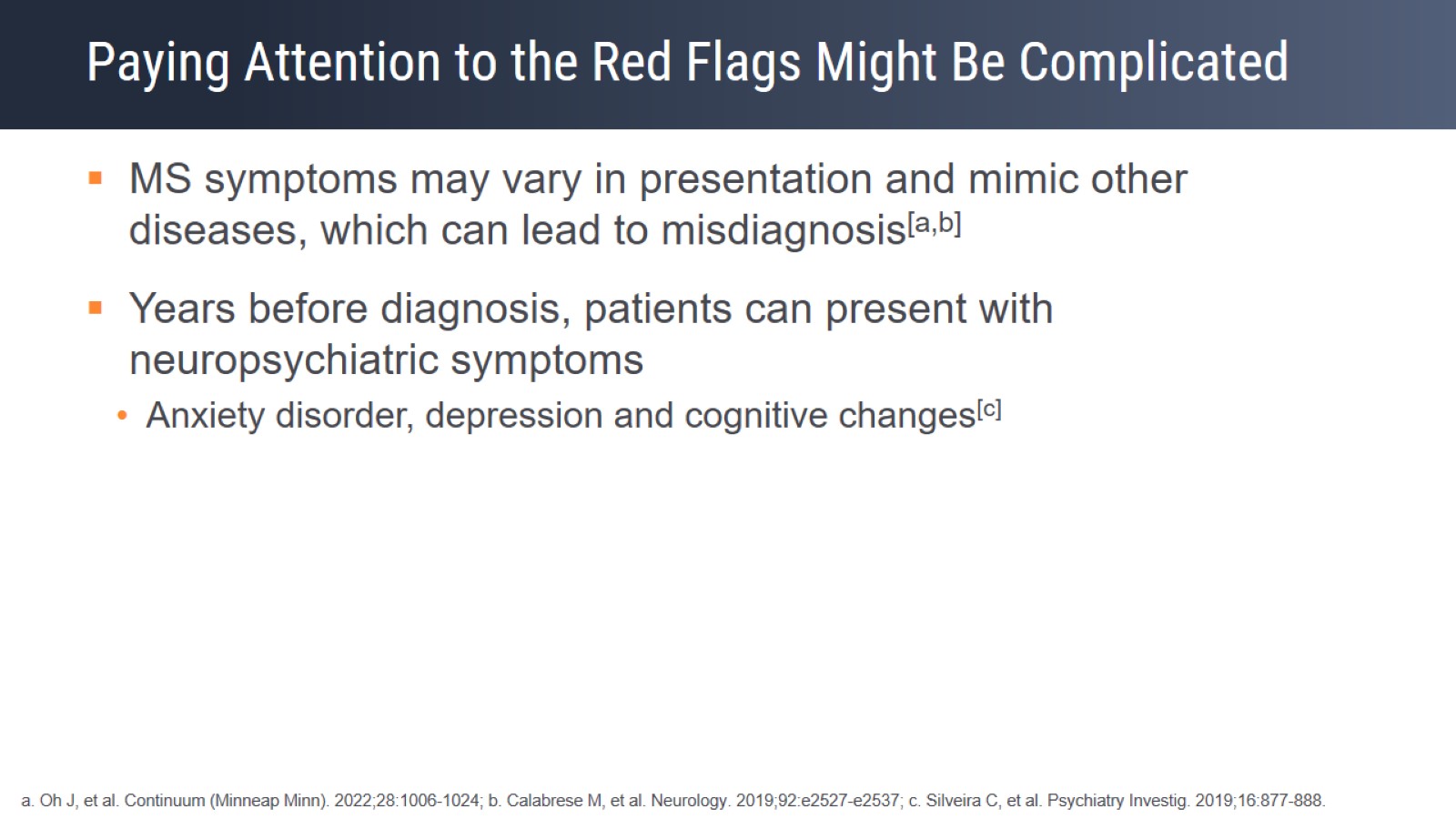 Paying Attention to the Red Flags Might Be Complicated
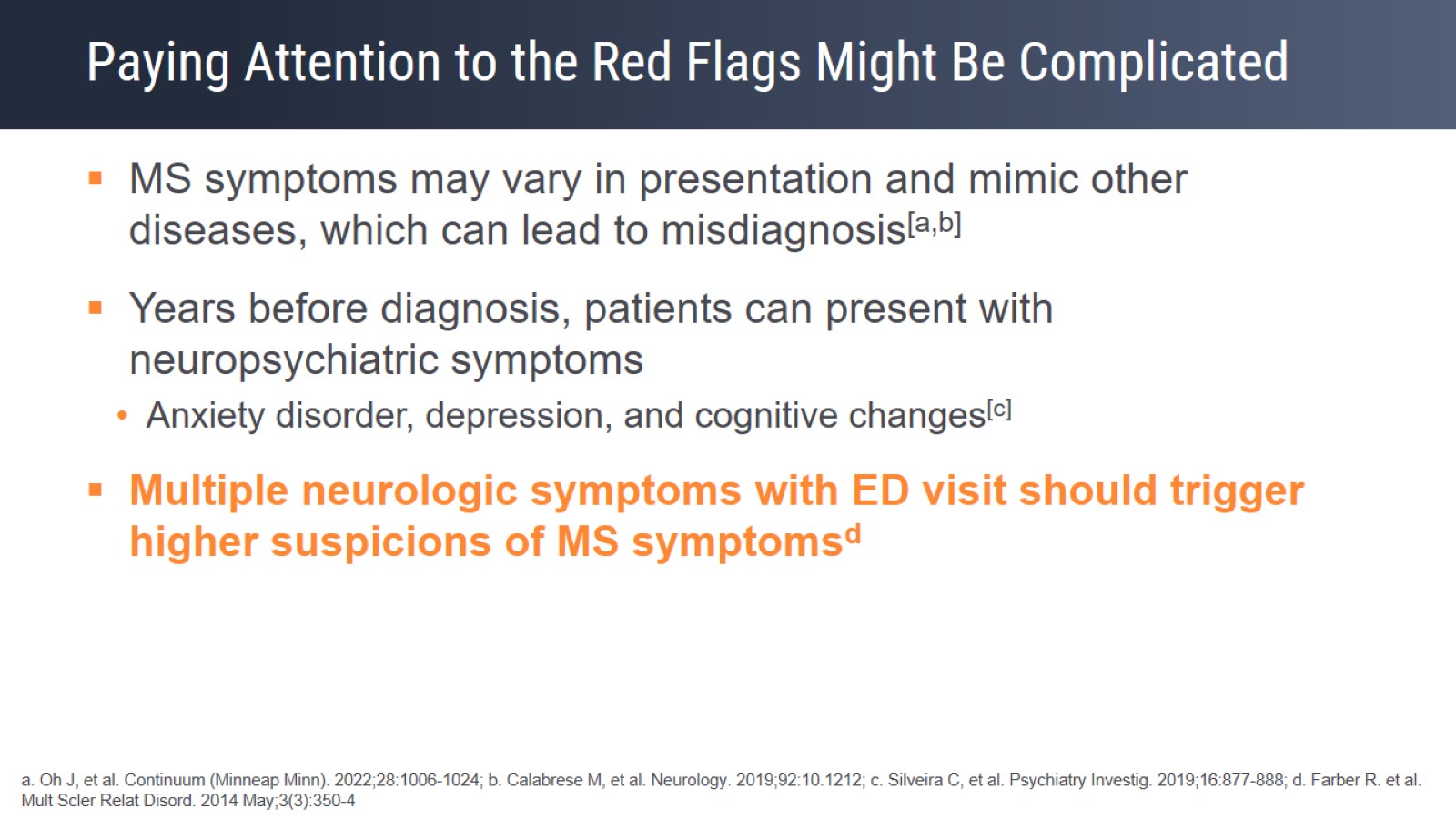 Paying Attention to the Red Flags Might Be Complicated
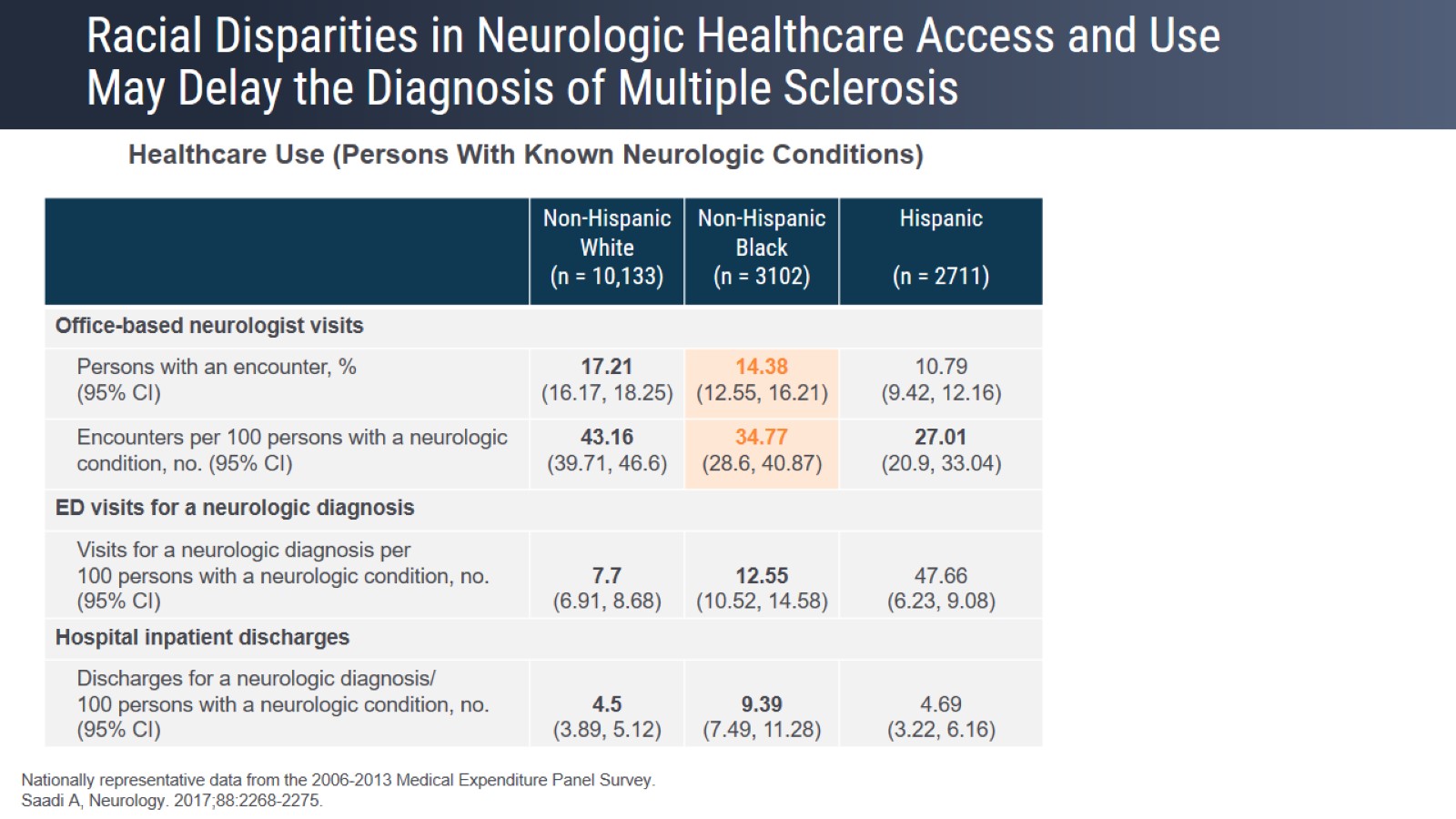 Racial Disparities in Neurologic Healthcare Access and Use May Delay the Diagnosis of Multiple Sclerosis
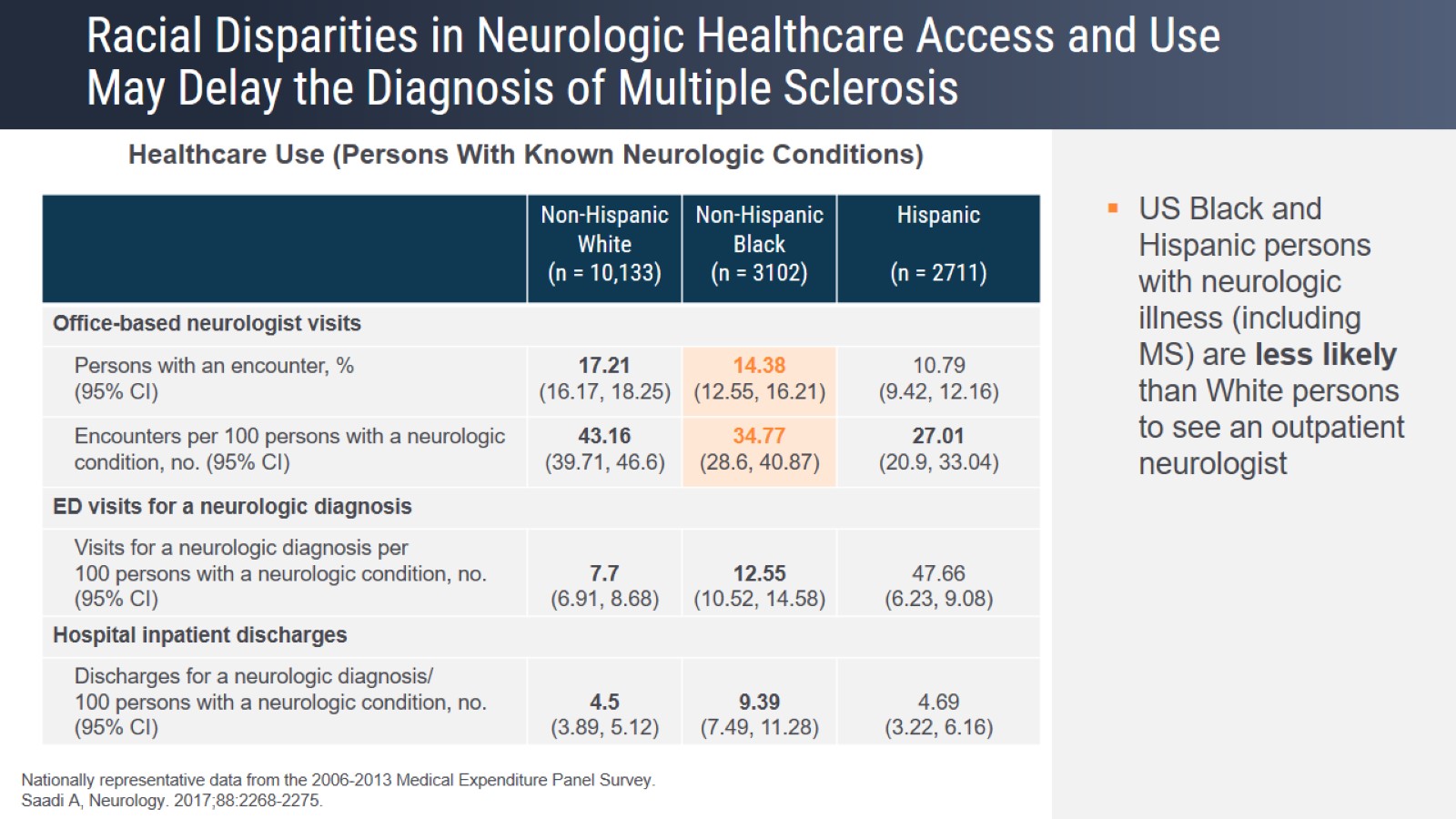 Racial Disparities in Neurologic Healthcare Access and Use May Delay the Diagnosis of Multiple Sclerosis
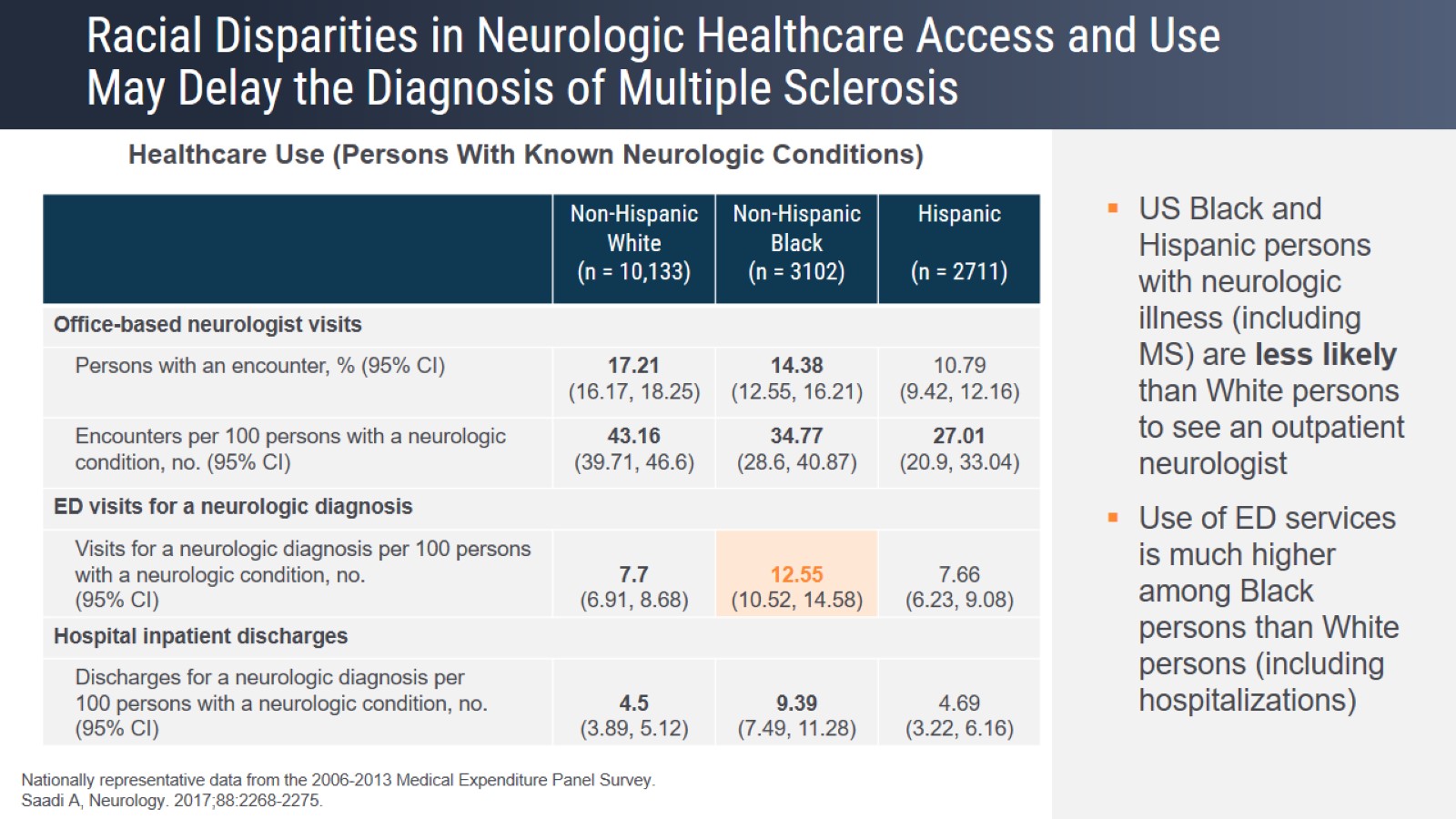 Racial Disparities in Neurologic Healthcare Access and Use May Delay the Diagnosis of Multiple Sclerosis
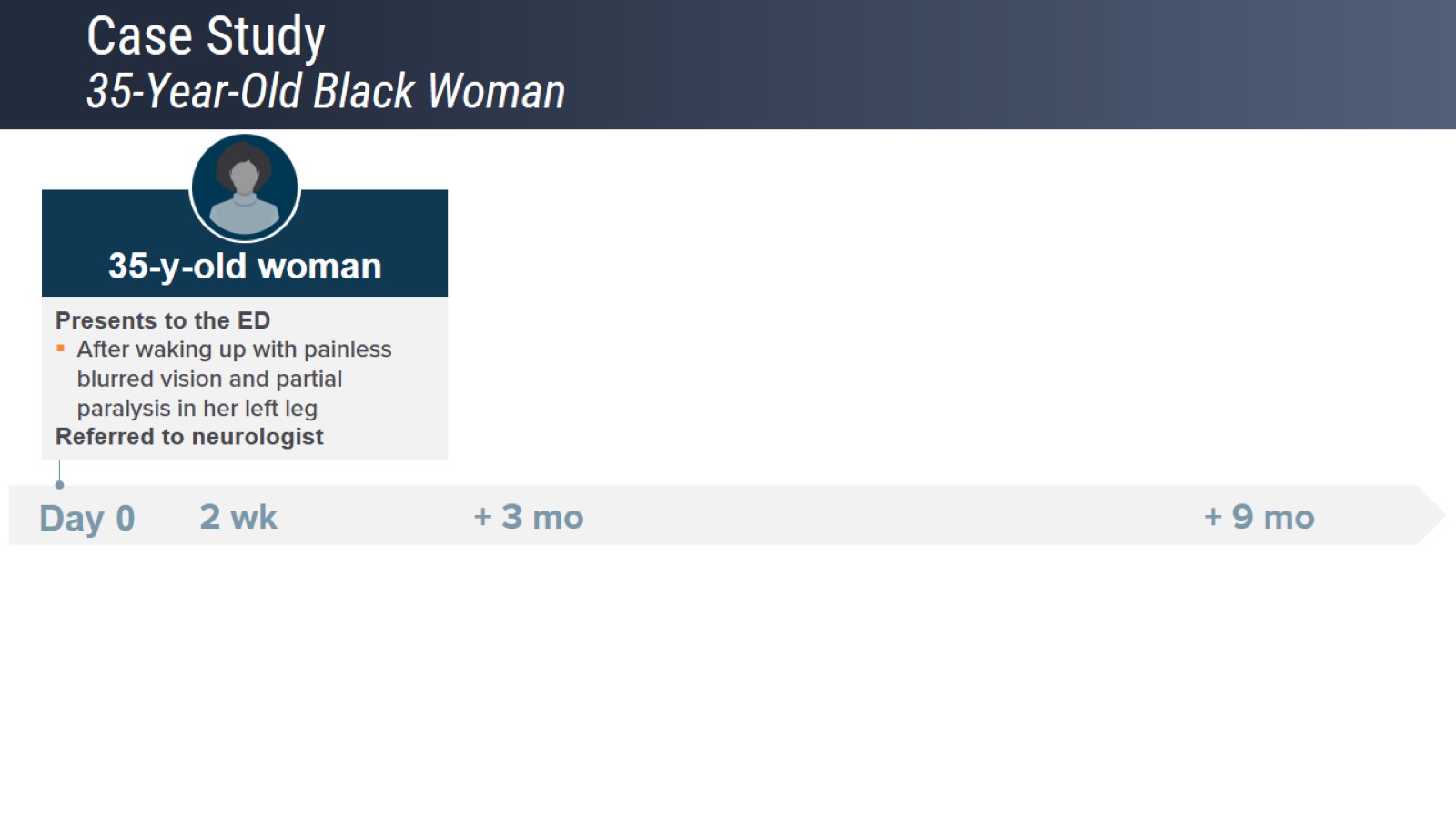 Case Study35-Year-Old Black Woman
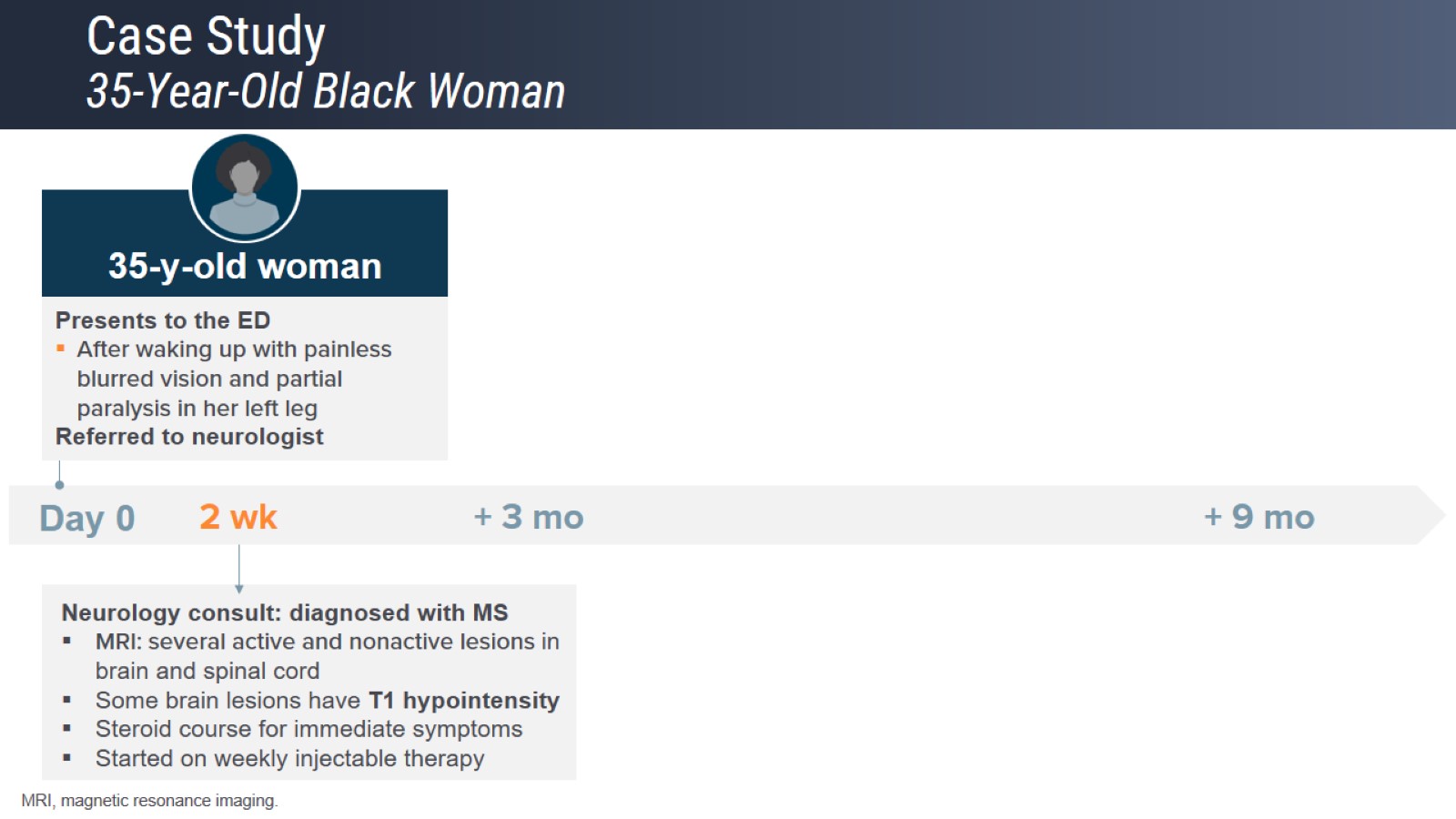 Case Study35-Year-Old Black Woman
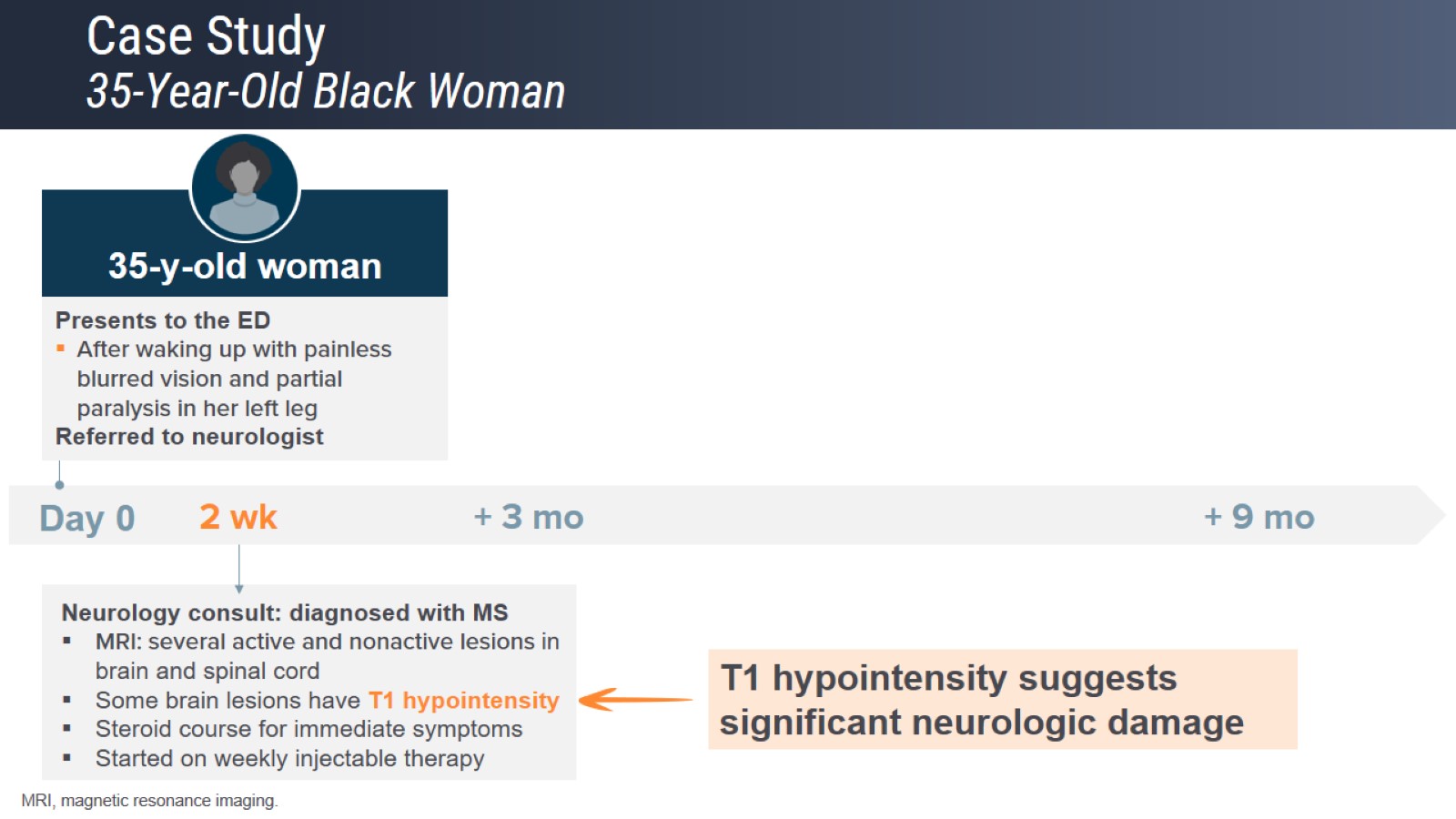 Case Study35-Year-Old Black Woman
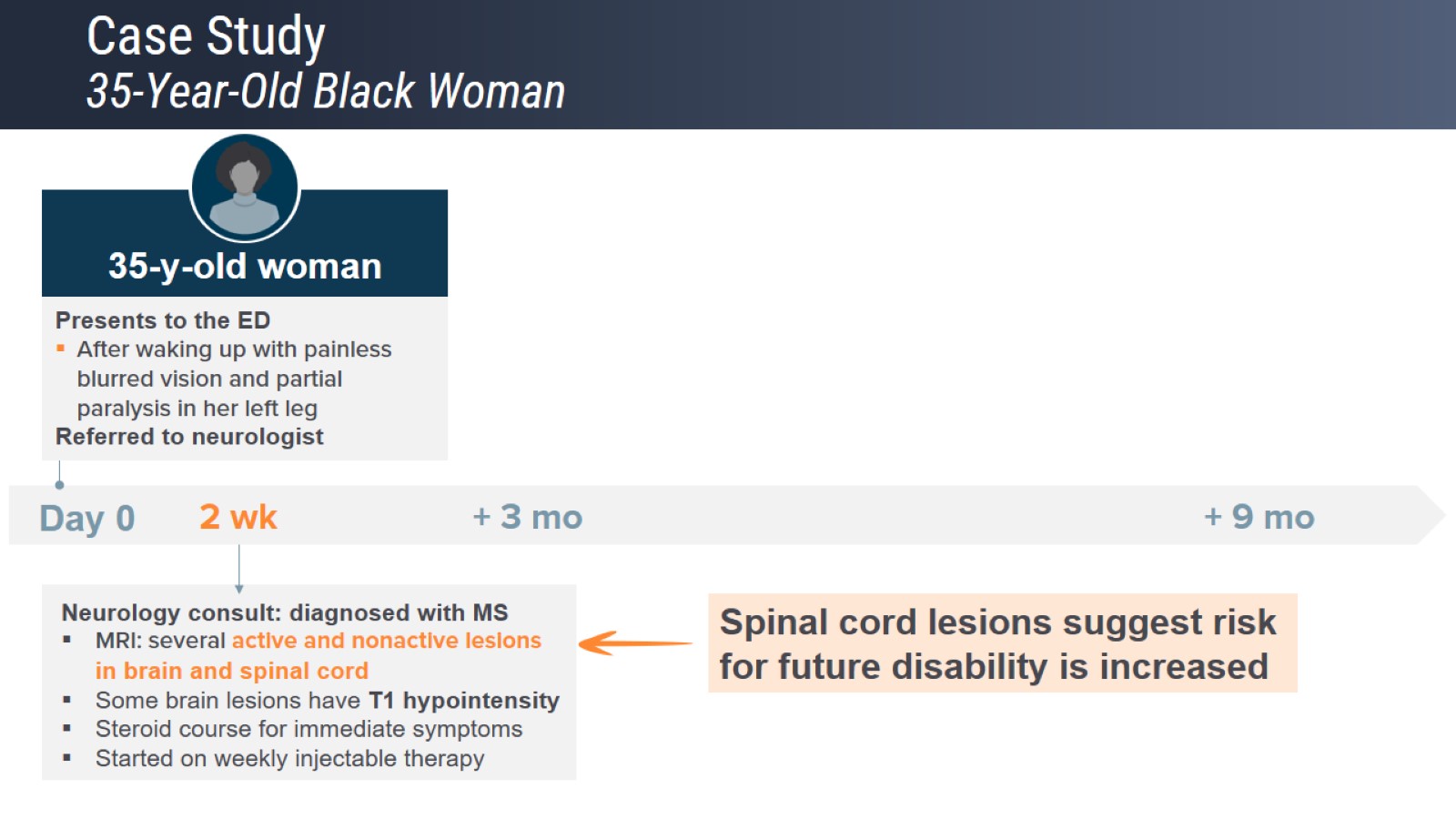 Case Study35-Year-Old Black Woman
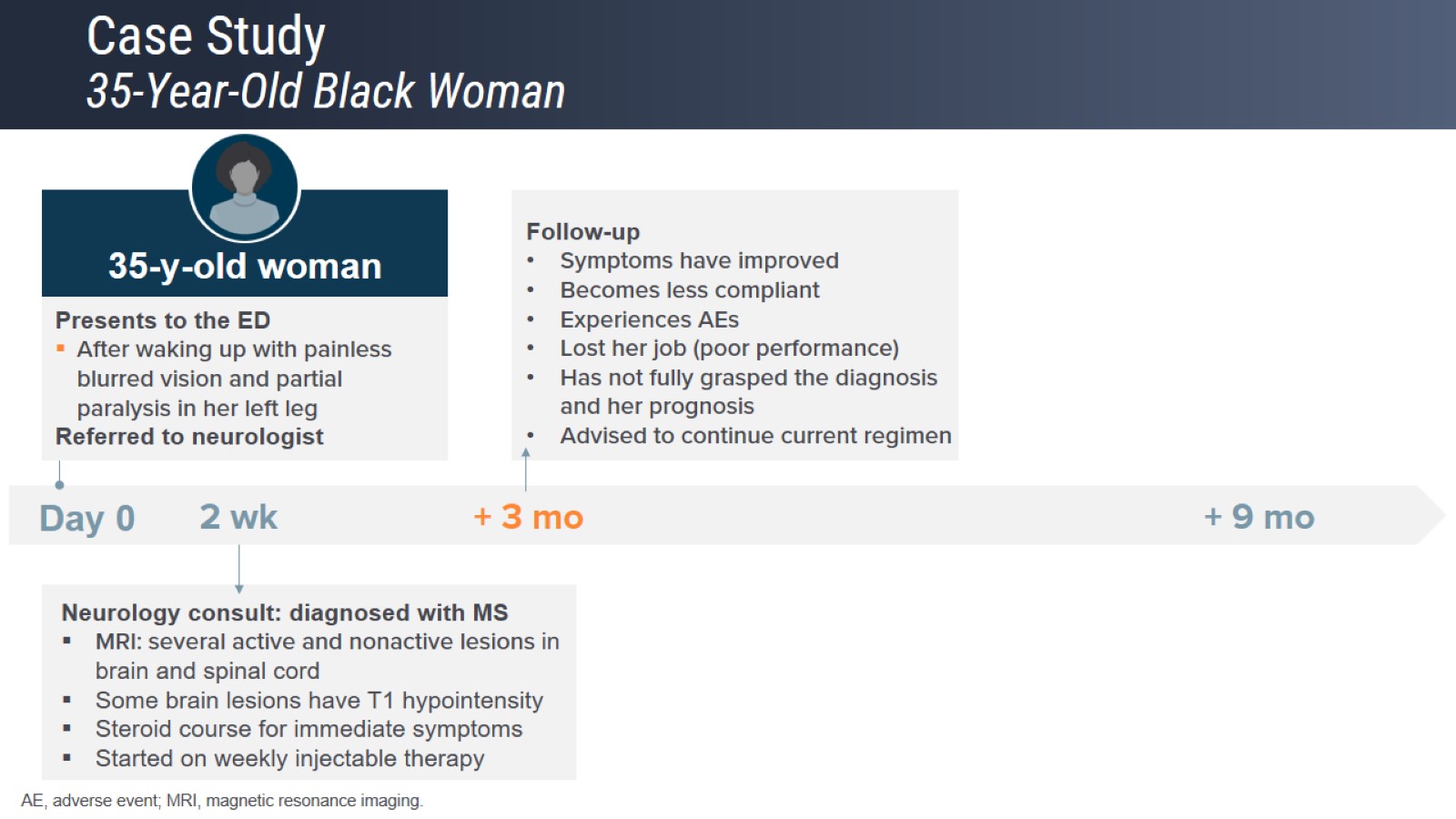 Case Study35-Year-Old Black Woman
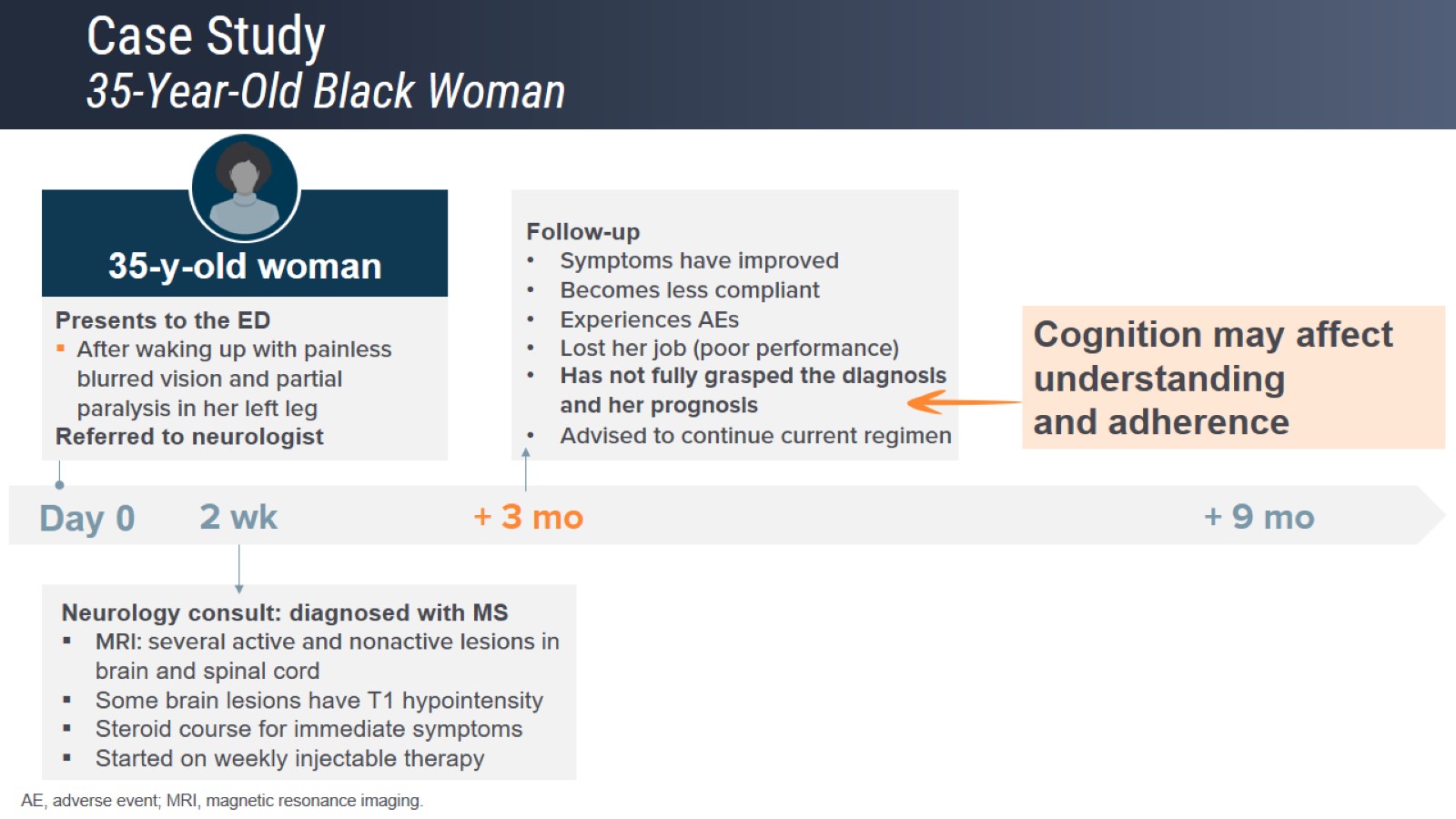 Case Study35-Year-Old Black Woman
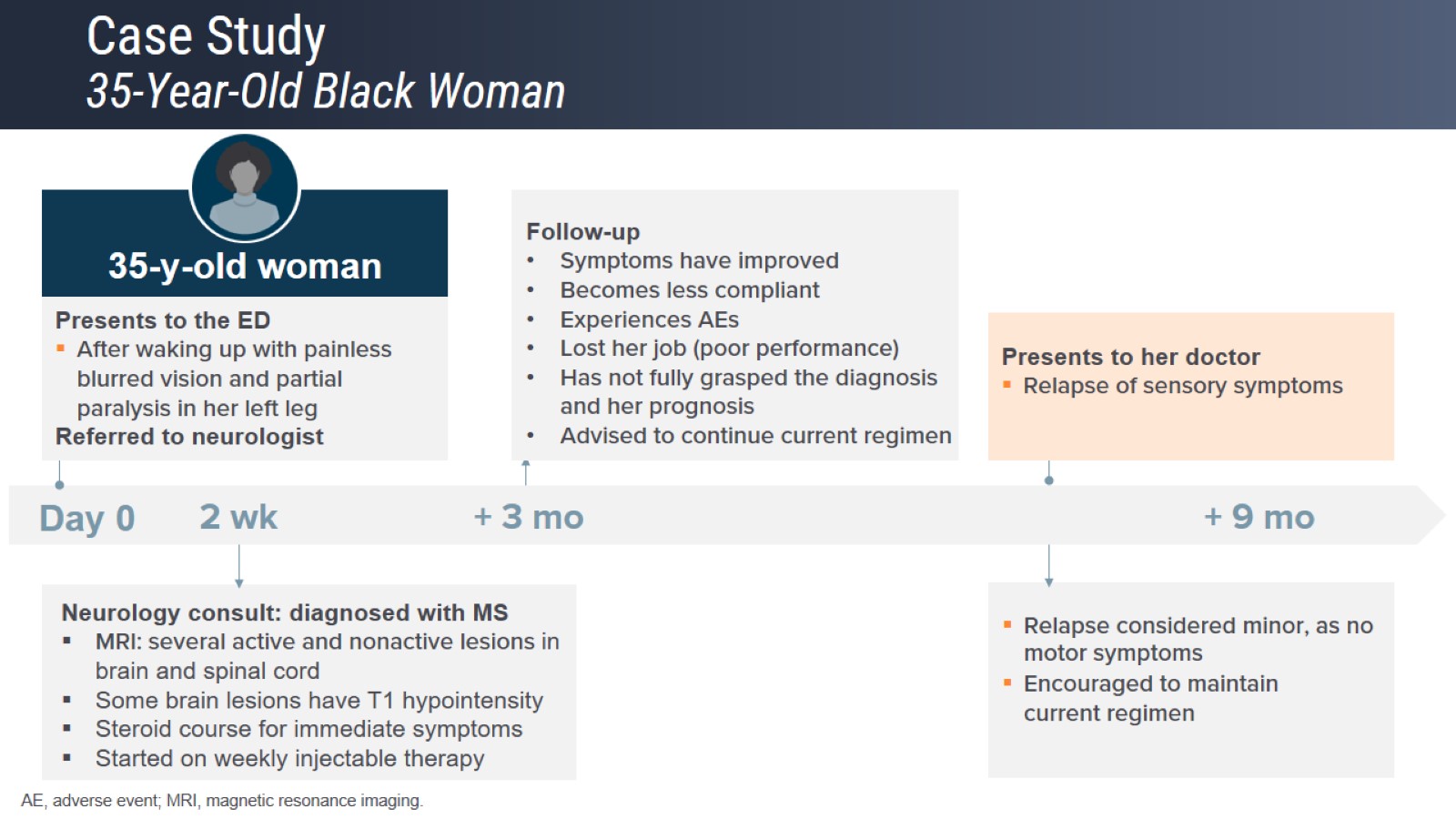 Case Study35-Year-Old Black Woman
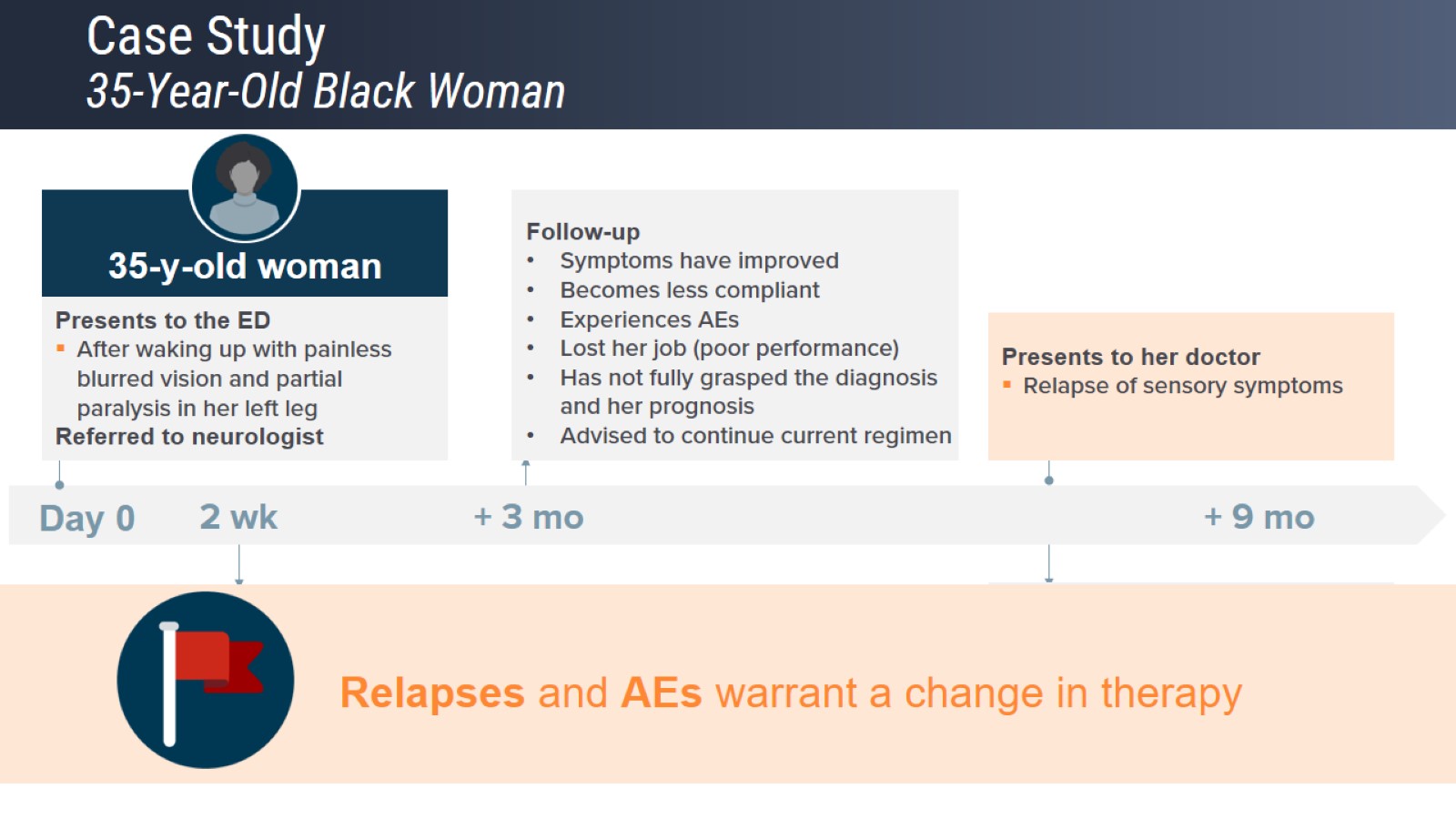 Case Study35-Year-Old Black Woman
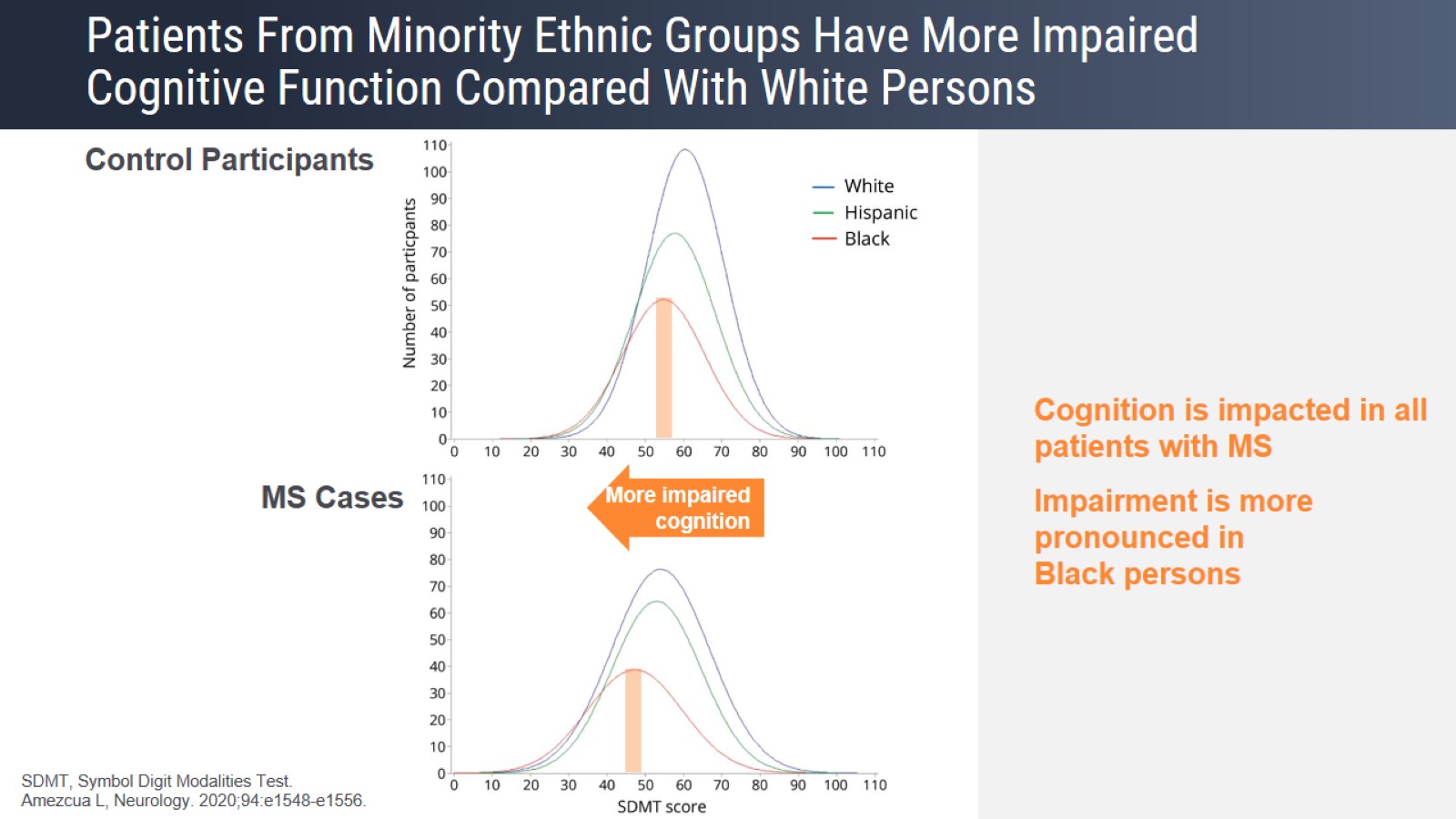 Patients From Minority Ethnic Groups Have More Impaired Cognitive Function Compared With White Persons
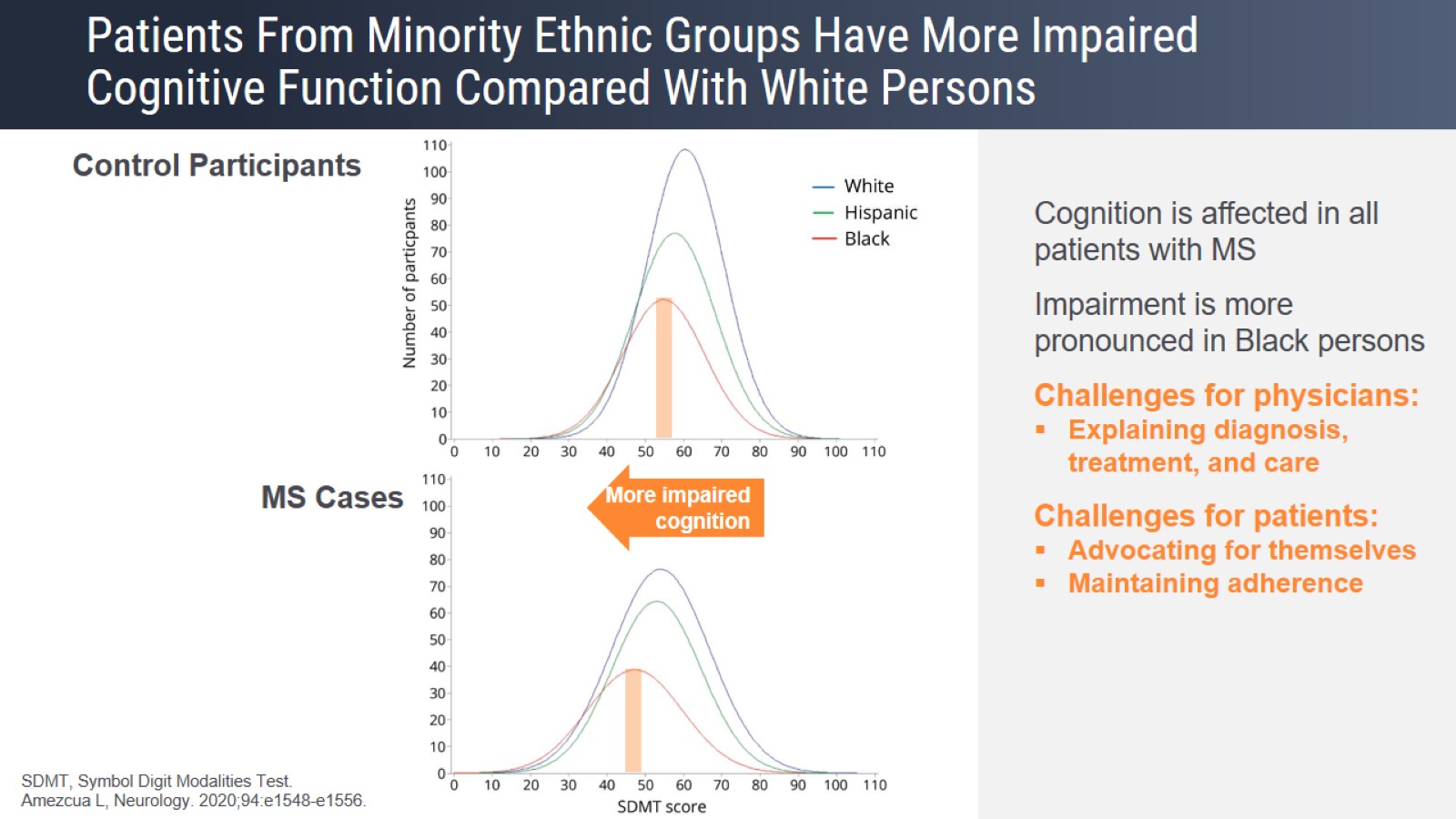 Patients From Minority Ethnic Groups Have More Impaired Cognitive Function Compared With White Persons
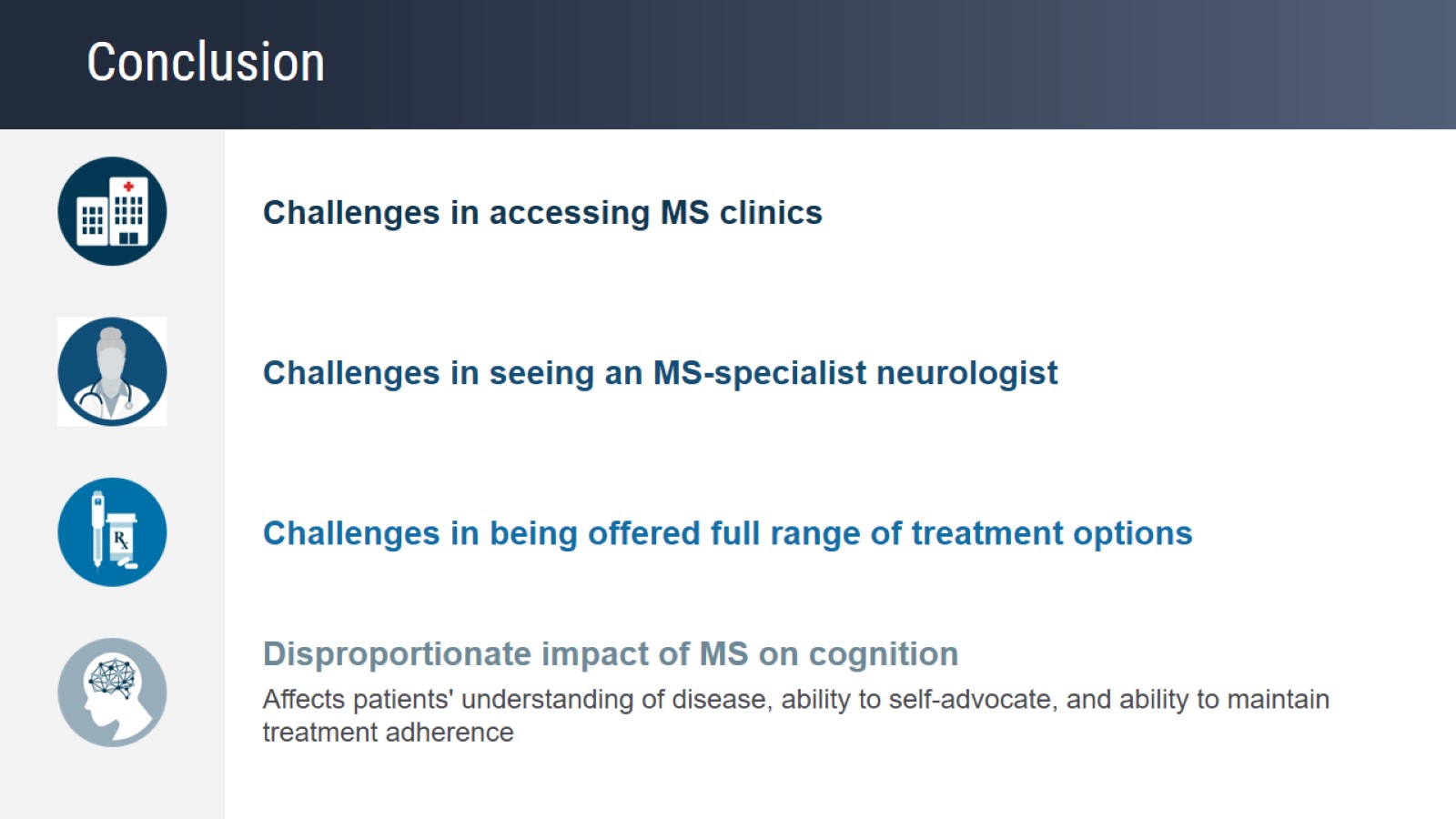 Conclusion
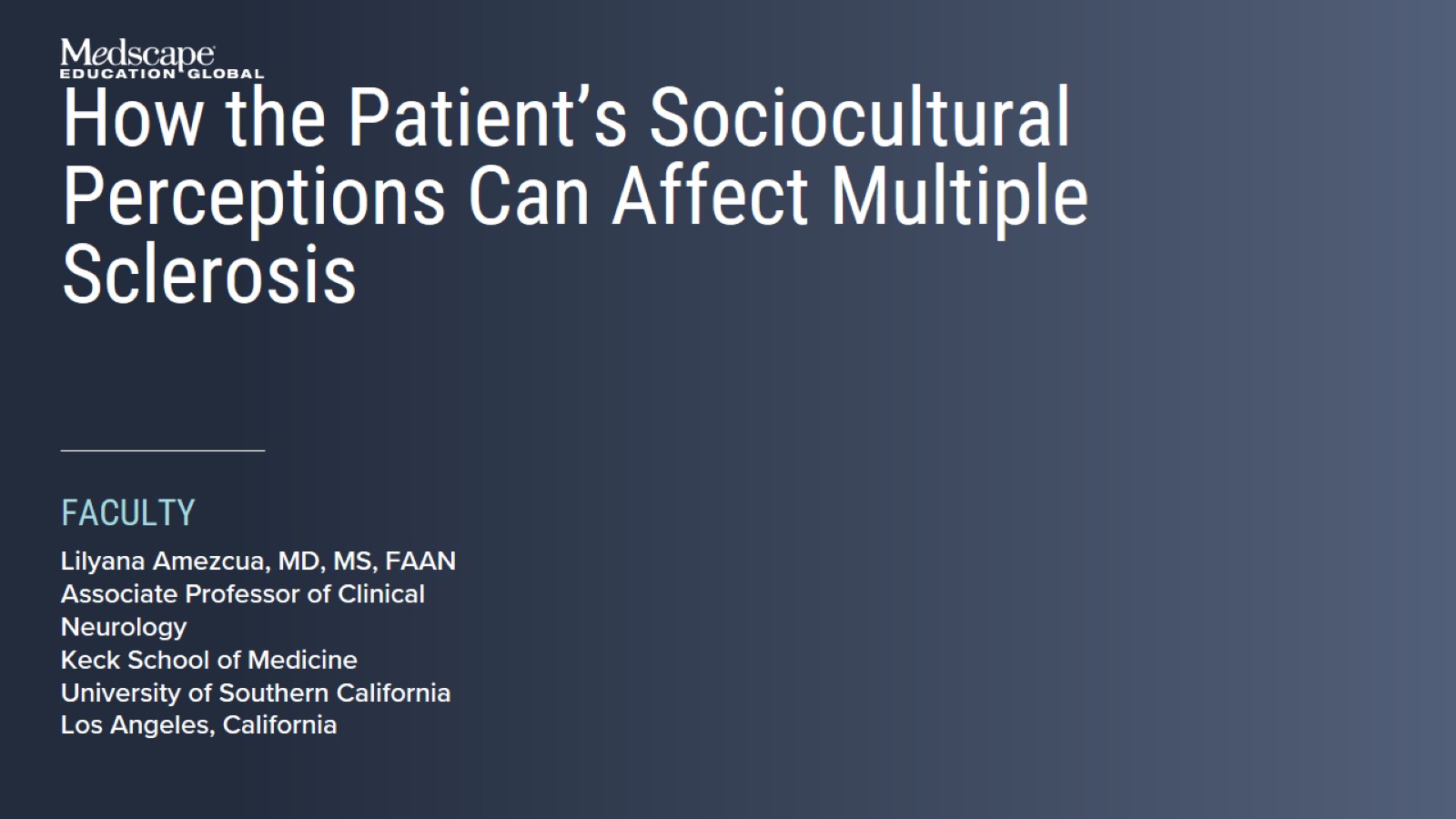 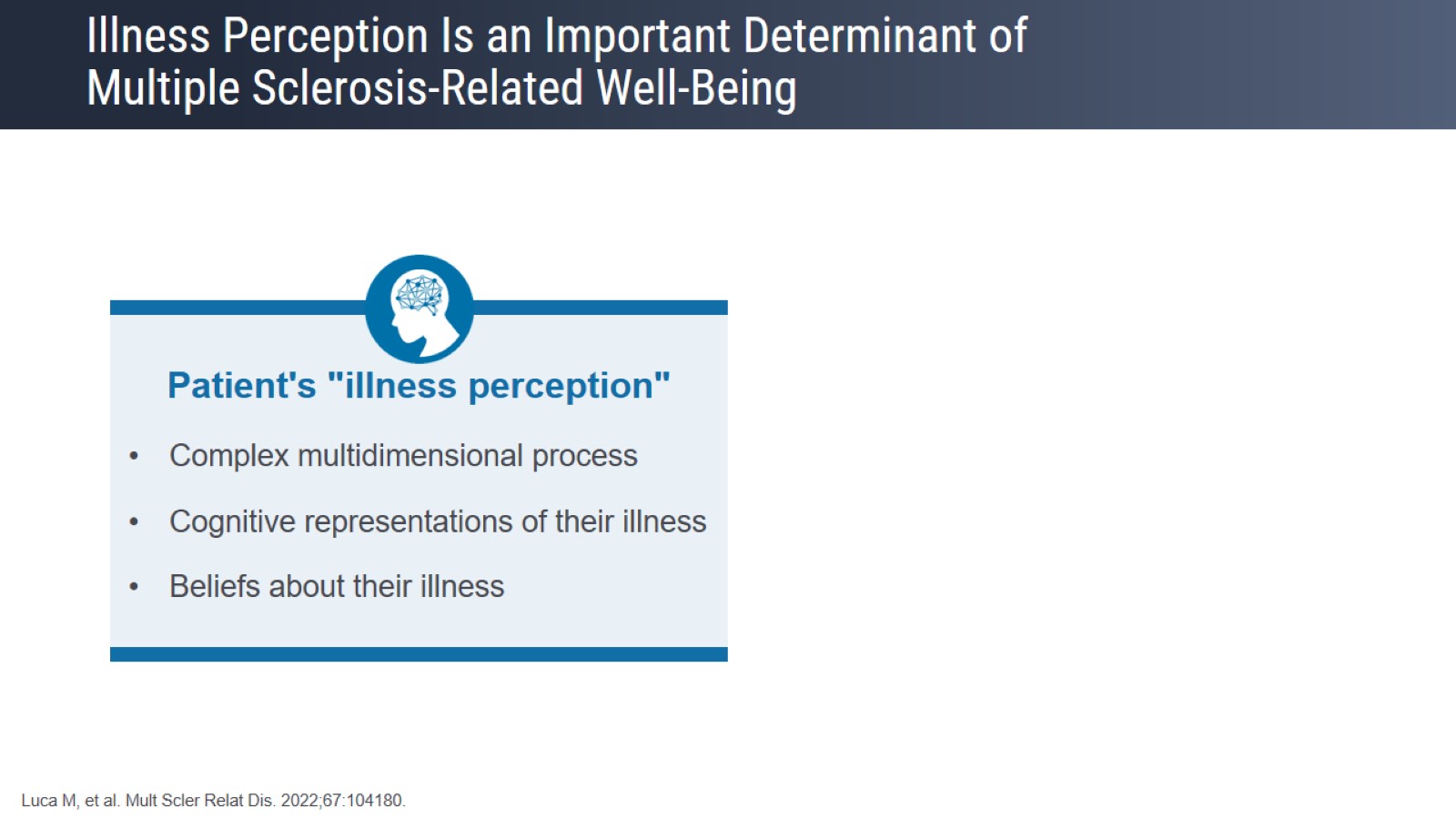 Illness Perception Is an Important Determinant of Multiple Sclerosis-Related Well-Being
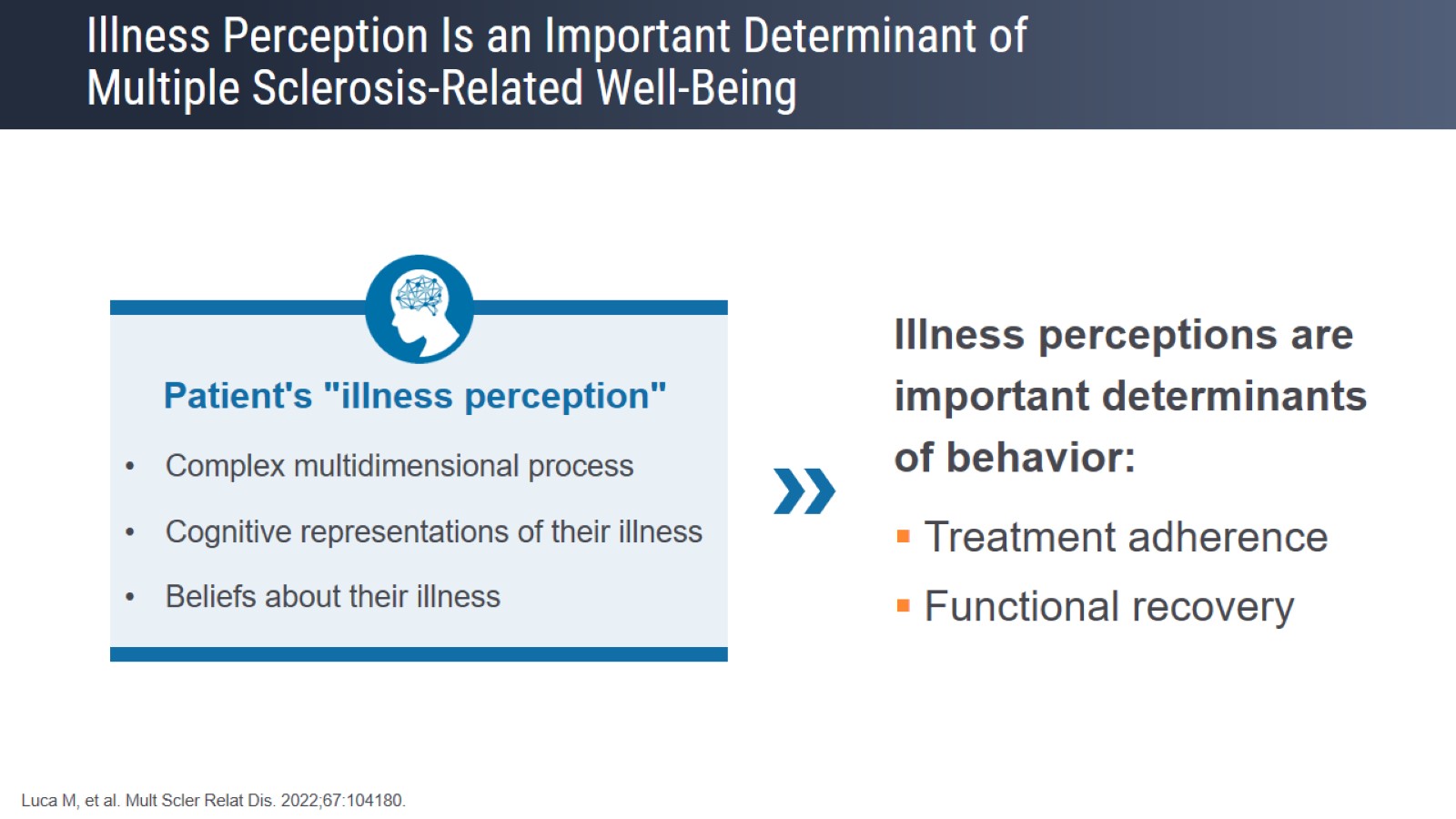 Illness Perception Is an Important Determinant of Multiple Sclerosis-Related Well-Being
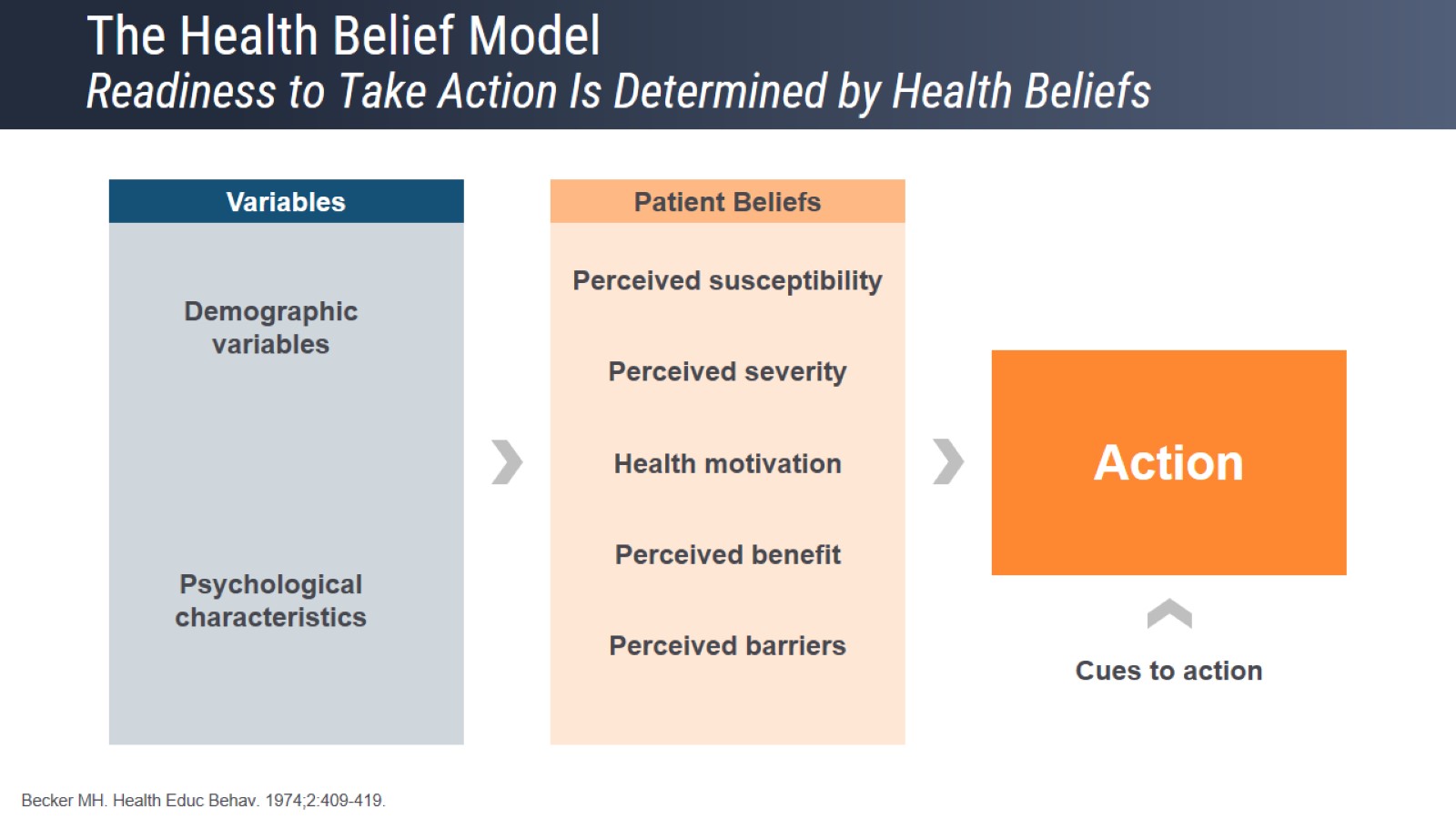 The Health Belief ModelReadiness to Take Action Is Determined by Health Beliefs
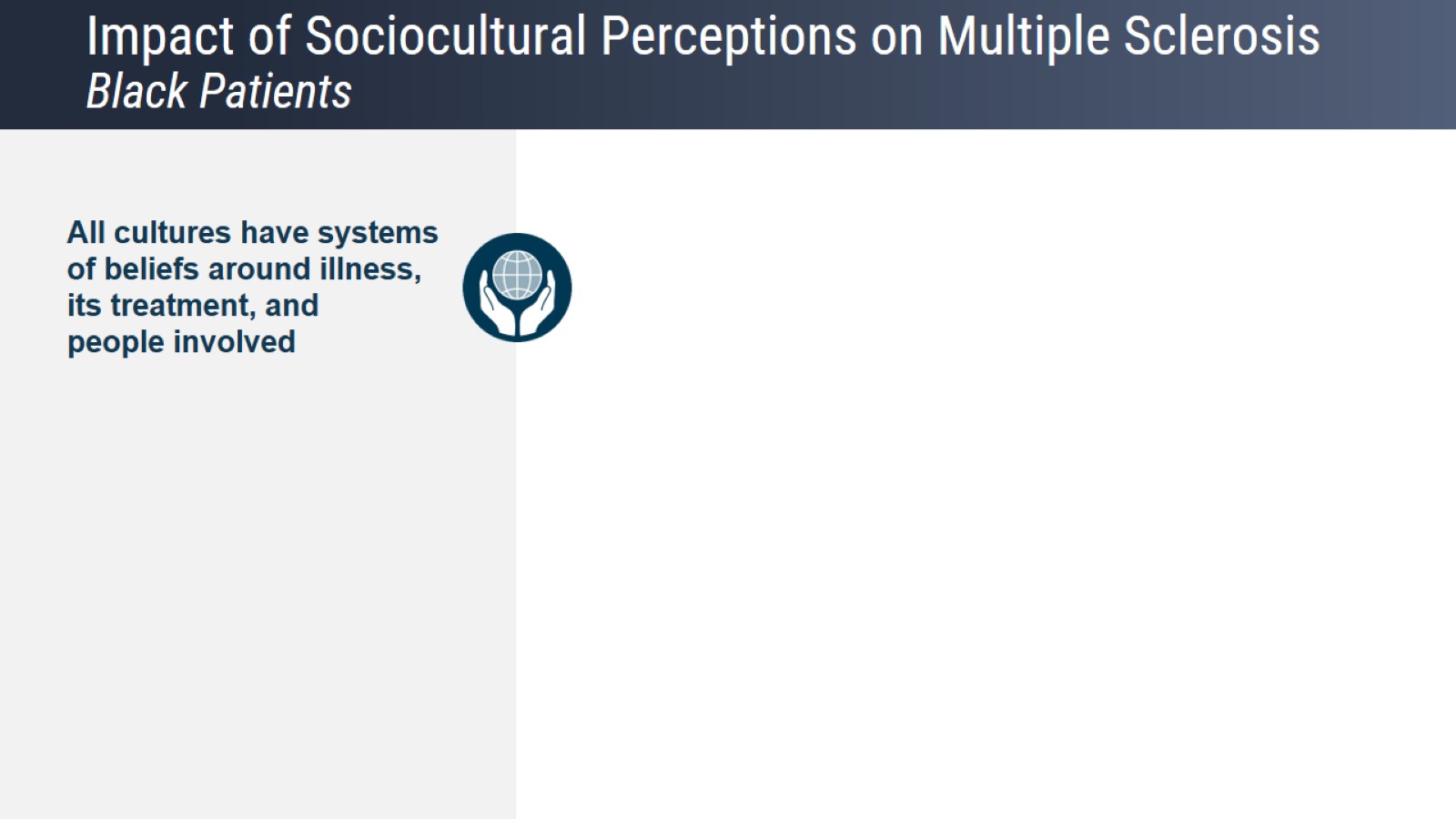 Impact of Sociocultural Perceptions on Multiple SclerosisBlack Patients
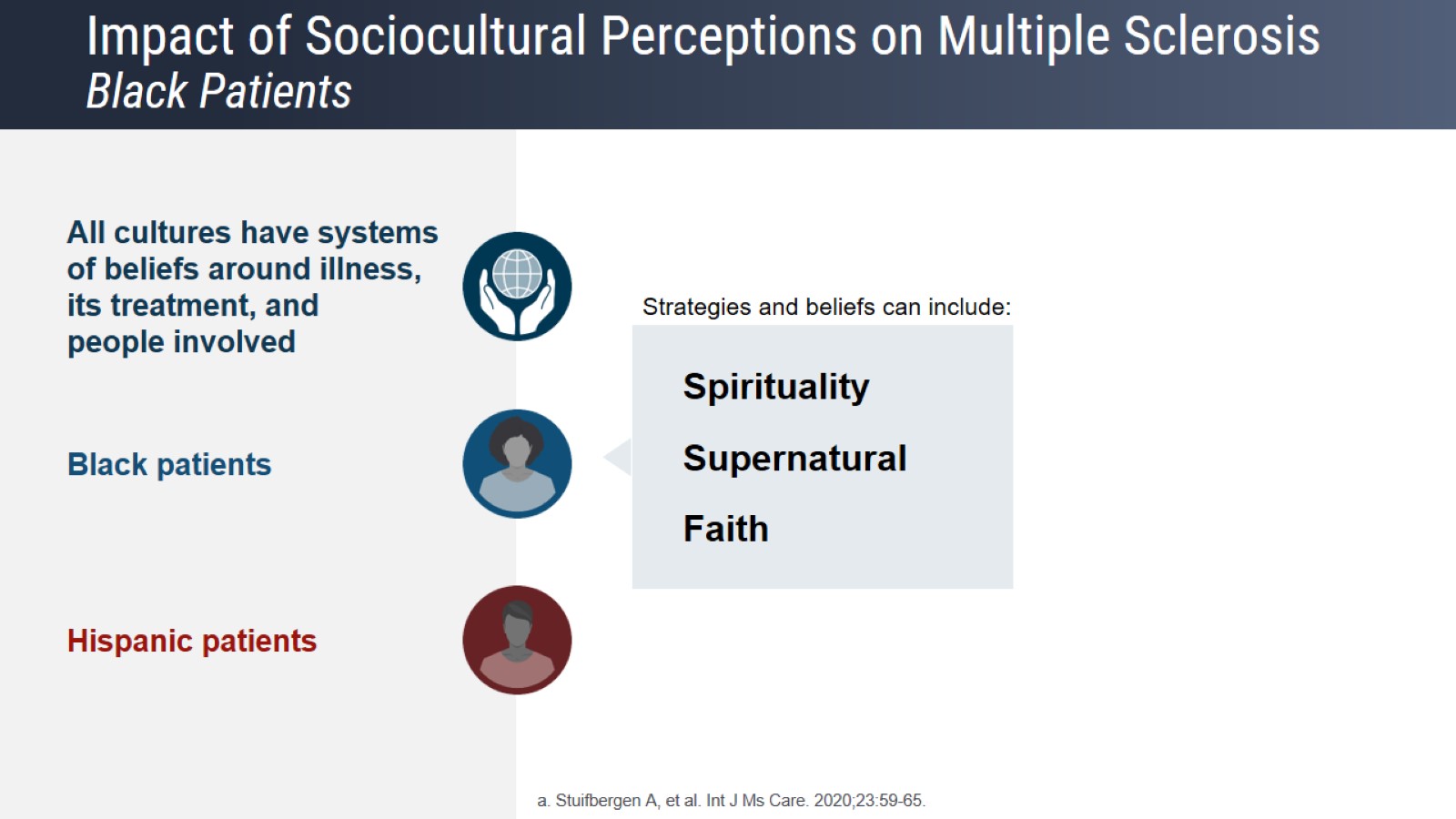 Impact of Sociocultural Perceptions on Multiple SclerosisBlack Patients
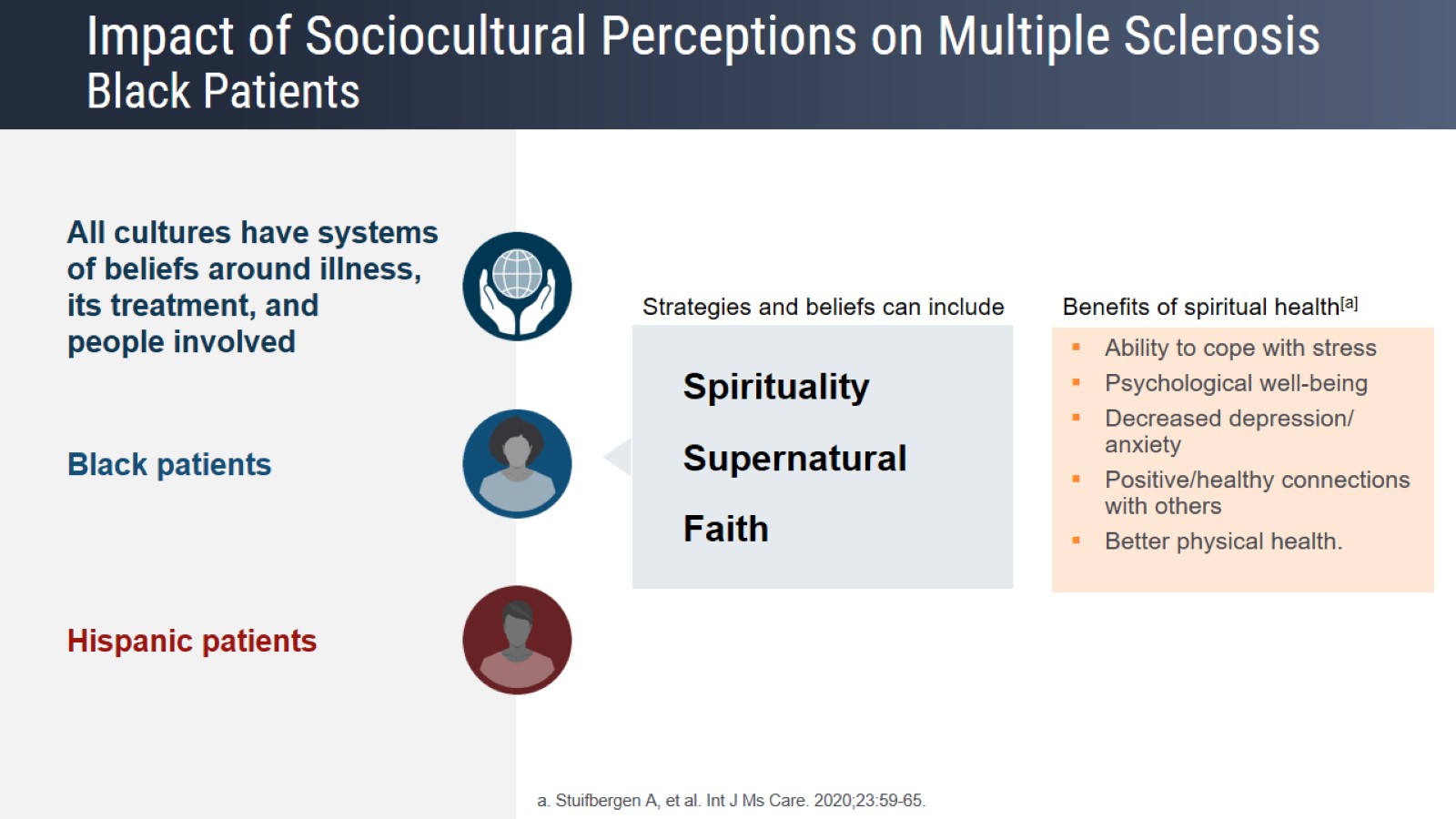 Impact of Sociocultural Perceptions on Multiple SclerosisBlack Patients
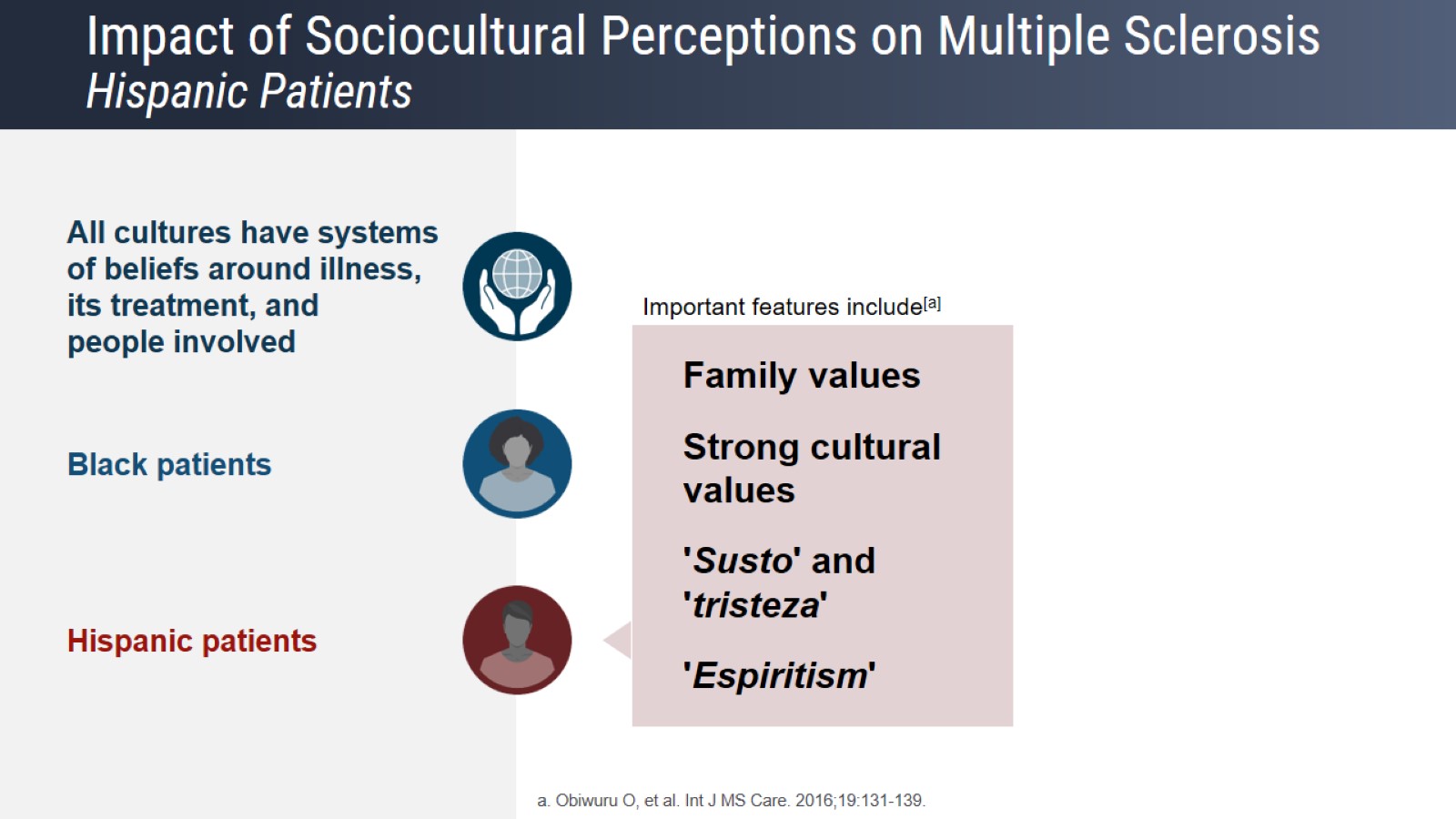 Impact of Sociocultural Perceptions on Multiple SclerosisHispanic Patients
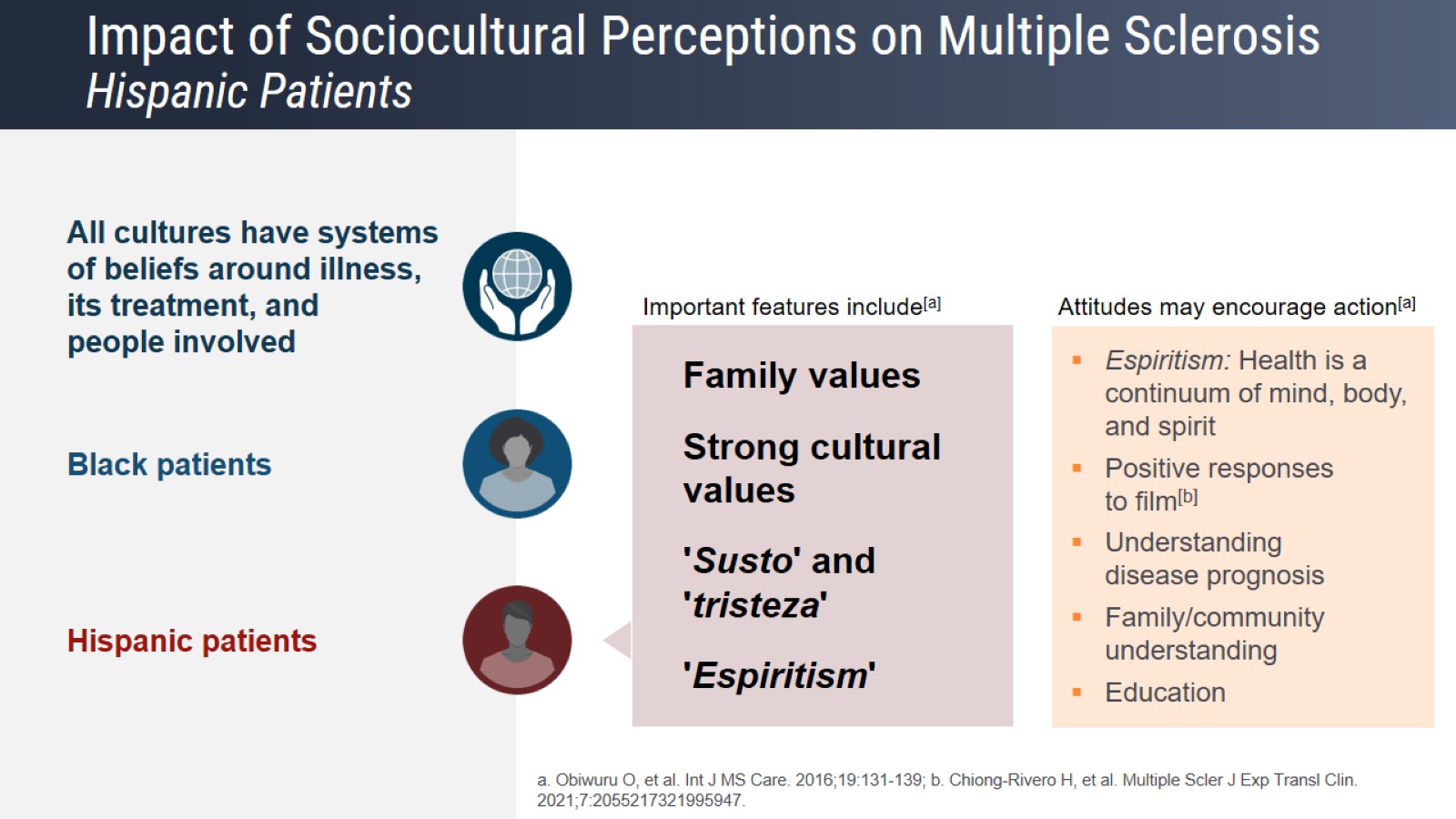 Impact of Sociocultural Perceptions on Multiple SclerosisHispanic Patients
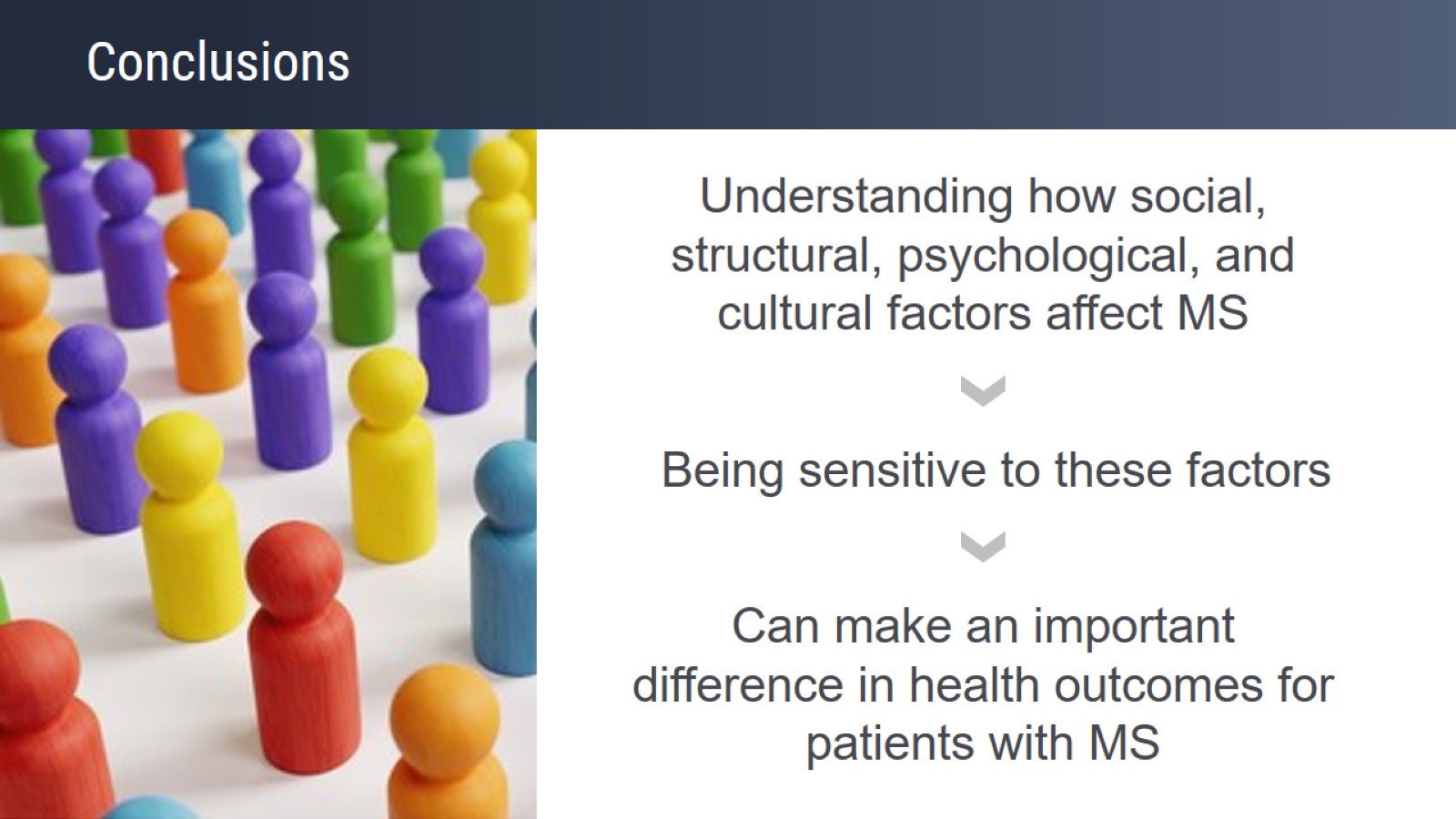 Conclusions